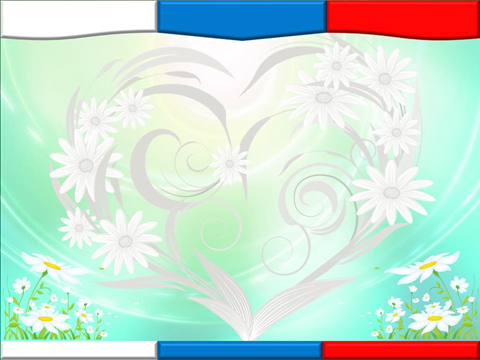 МБДОУ детский сад комбинированного вида №2
«Духовно-нравственное воспитание
 дошкольников»
(из опыта работы)
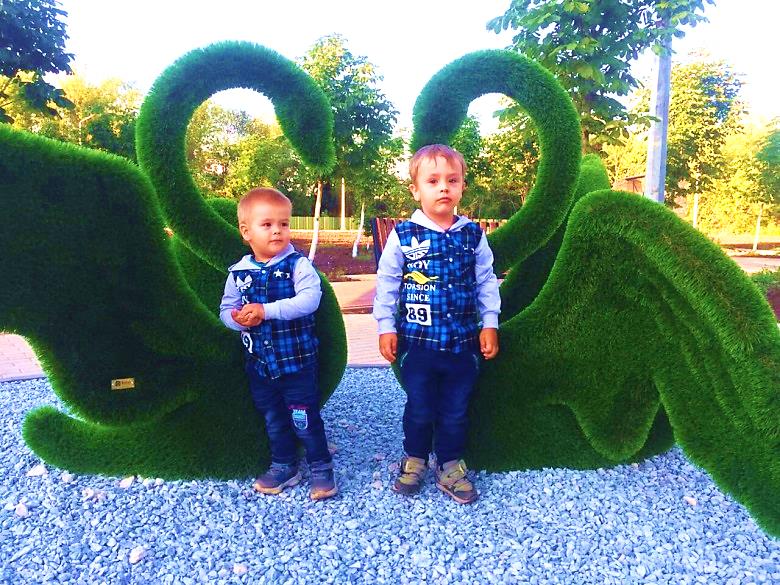 воспитатель: Макашова Людмила Николаевна
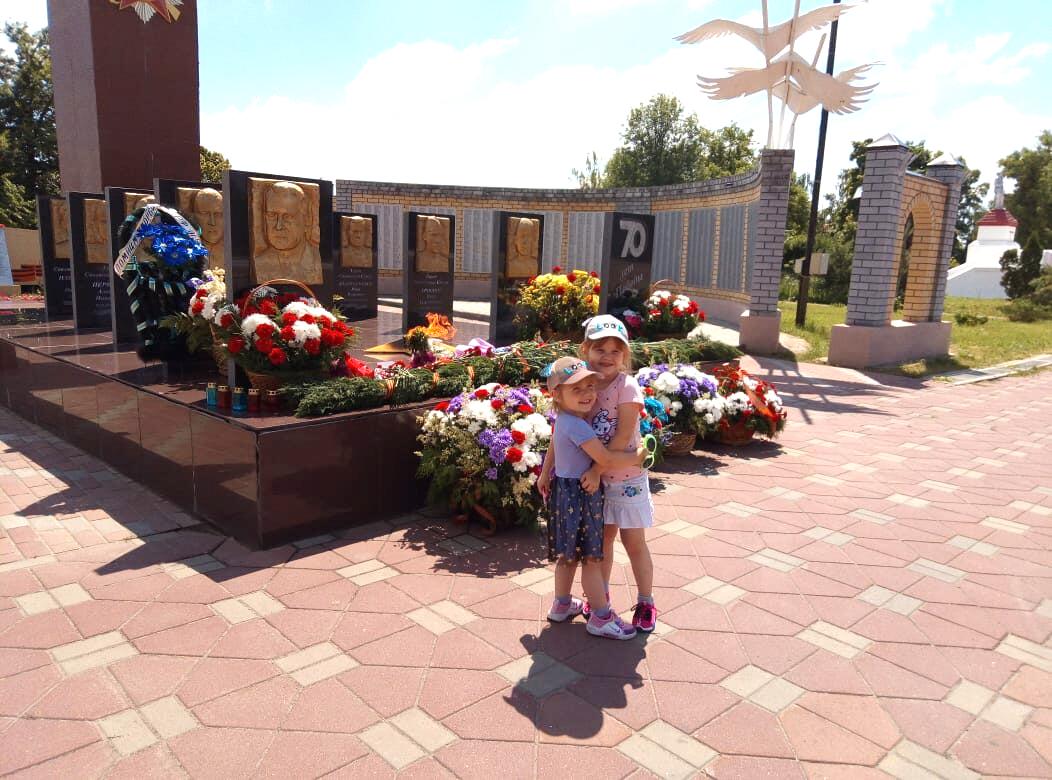 «Пусть ребенок чувствует красоту и восторгается ею, пусть в его сердце и в памяти навсегда сохранятся образы, в которых воплощается Родина». 
                                  В. А. Сухомлинский.
Задачи:
знакомить детей с основами духовно-нравственных традиций и укладом жизни русского народа;
развивать интерес к русским народным праздникам, обычаям;
воспитывать у детей чувство любви и привязанности к своей семье, дому, детскому саду, улице, городу;
обогащать представления о культурном наследии родного края, о его историческом прошлом.
воспитывать уважение к защитникам родины и чувство благодарности за их подвиги.
воспитывать бережное отношение к природе и ко всему живому;
воспитывать в детях милосердие, сострадание, умение прощать обиды, желание помогать нуждающимся в сочувствии.
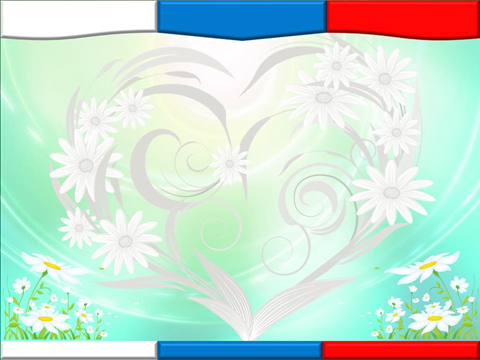 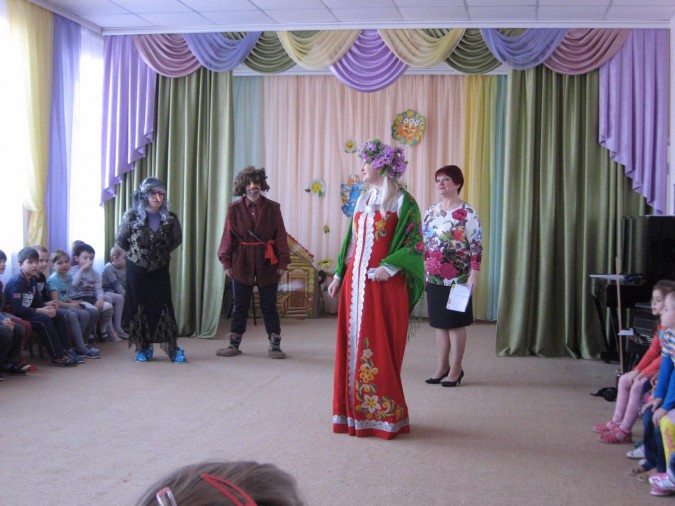 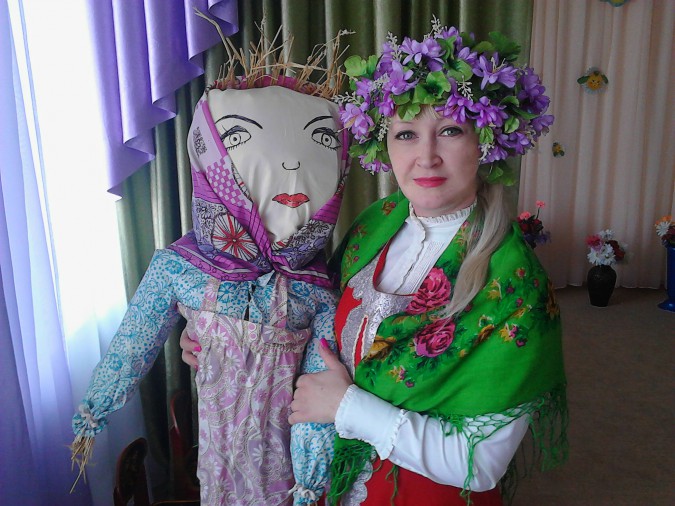 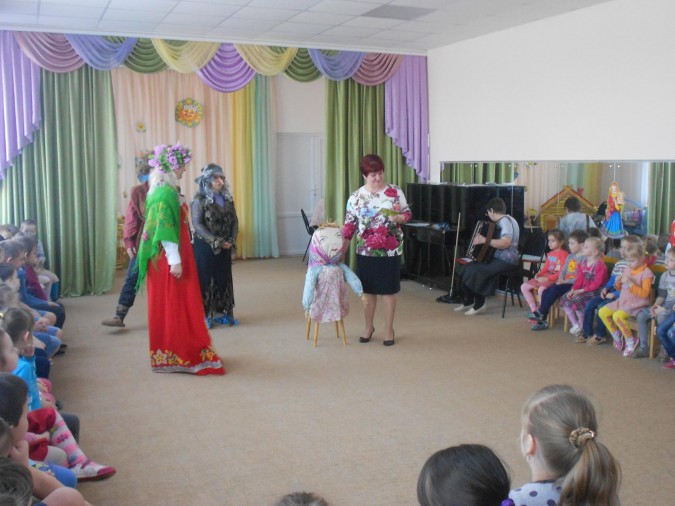 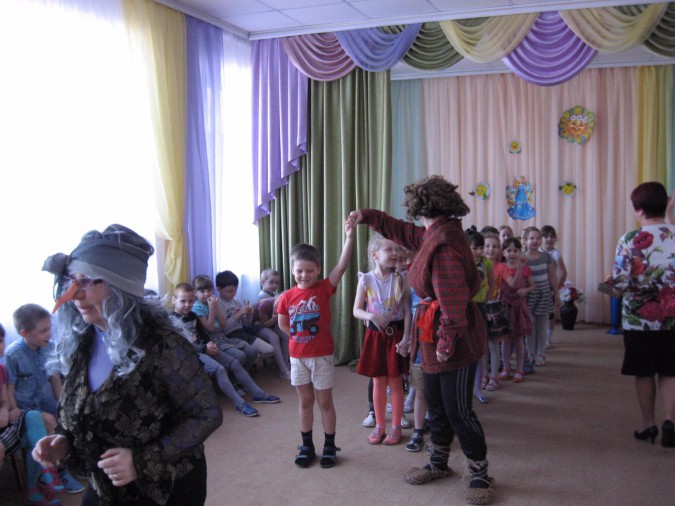 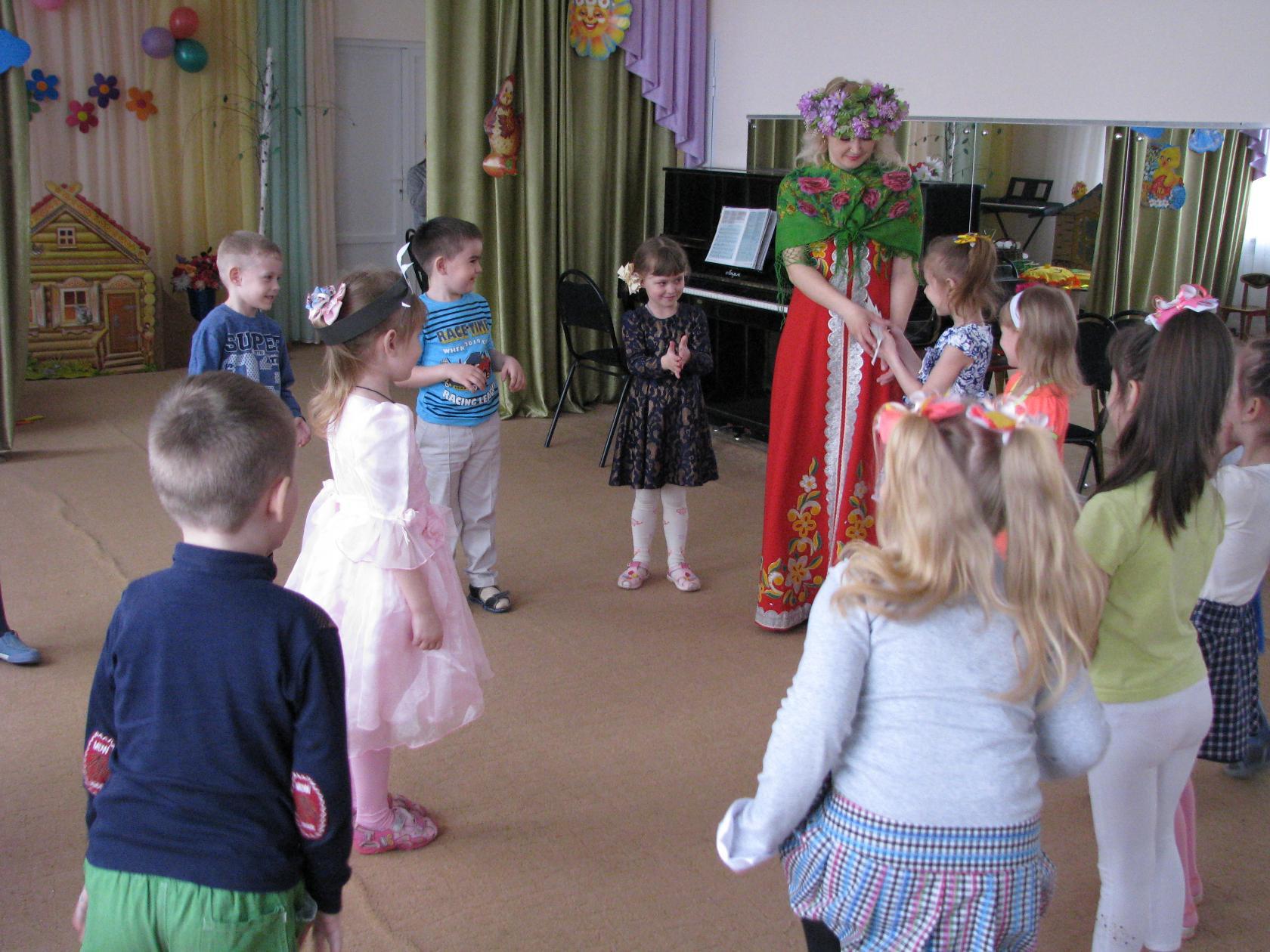 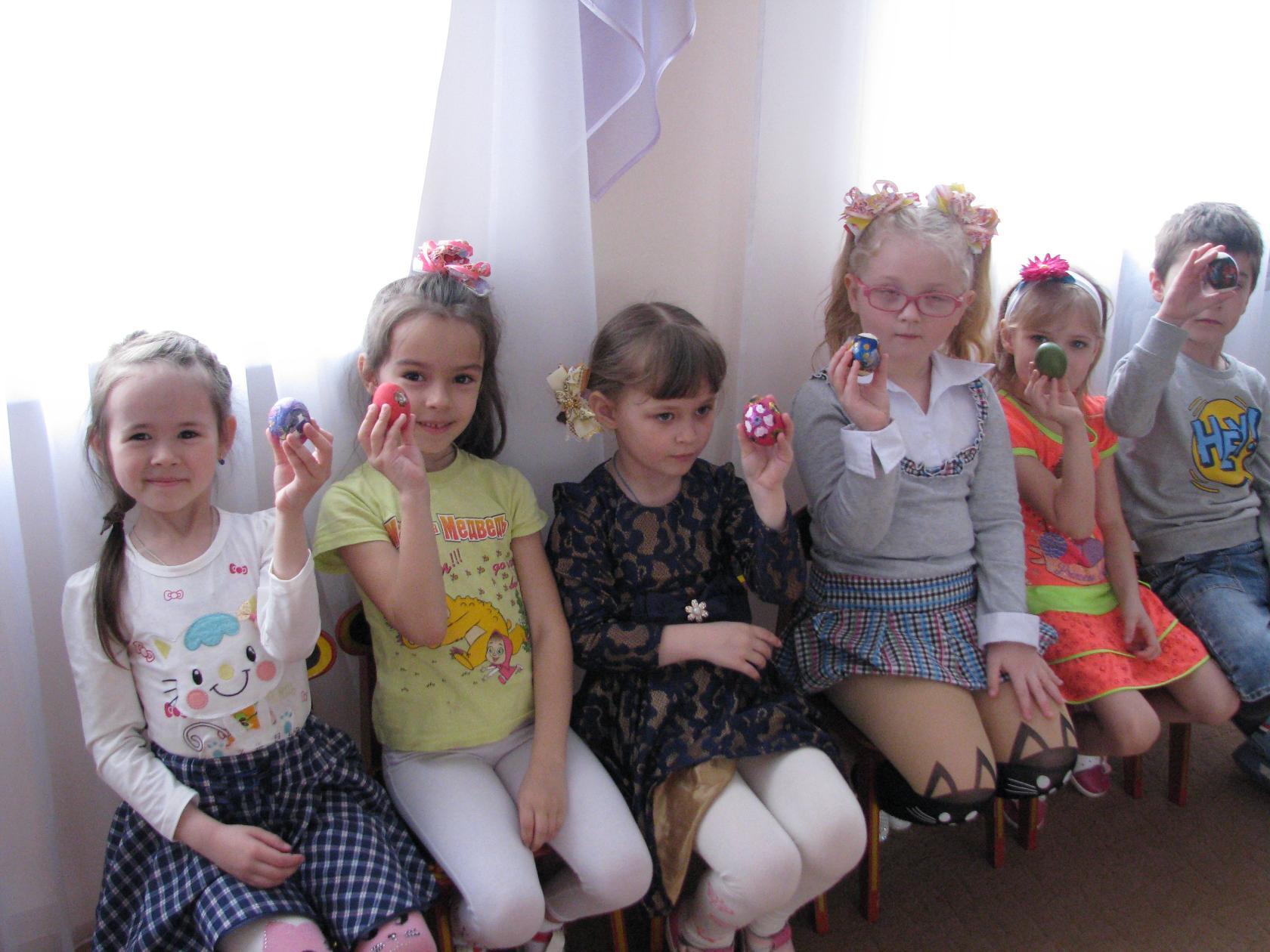 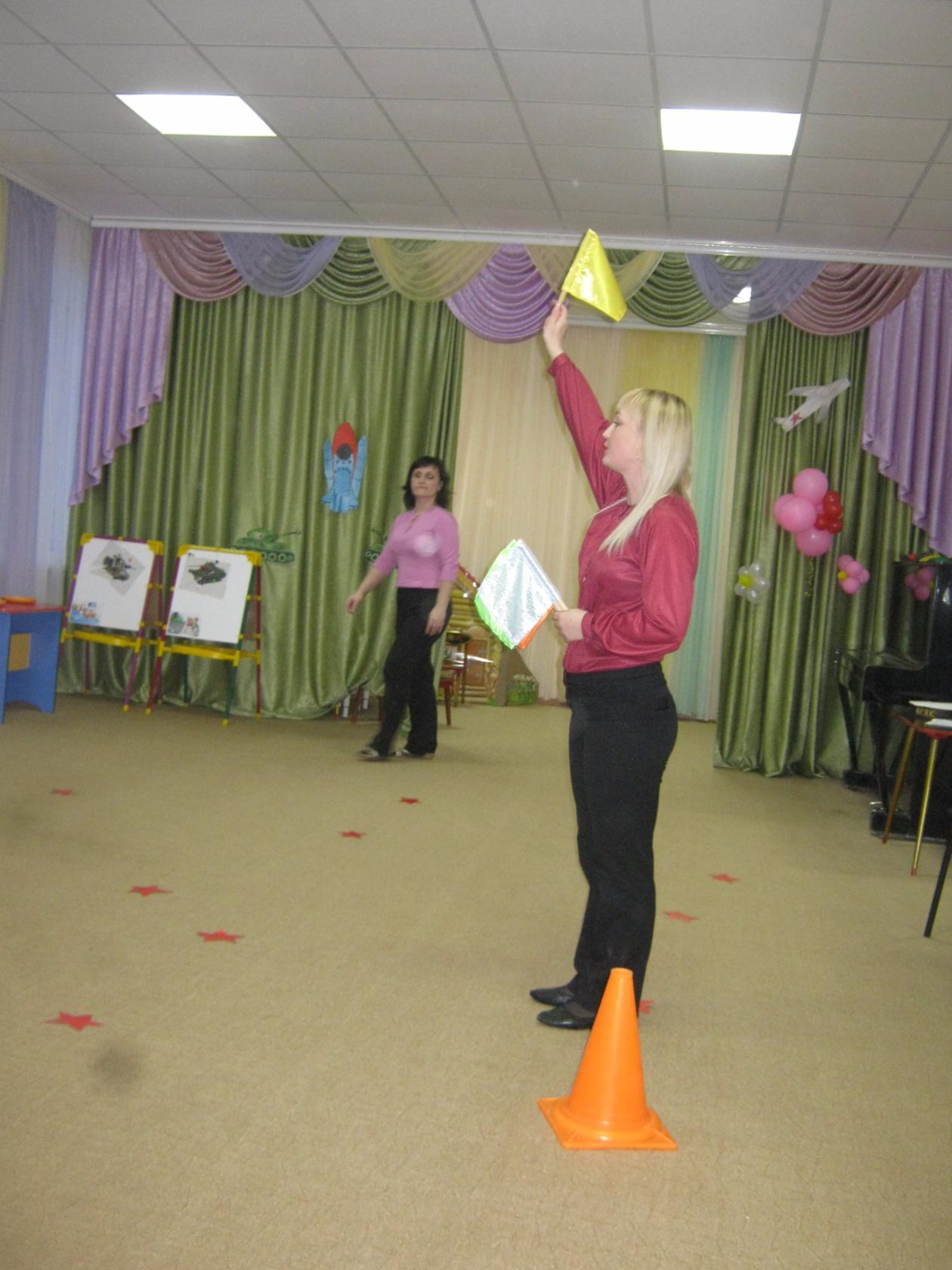 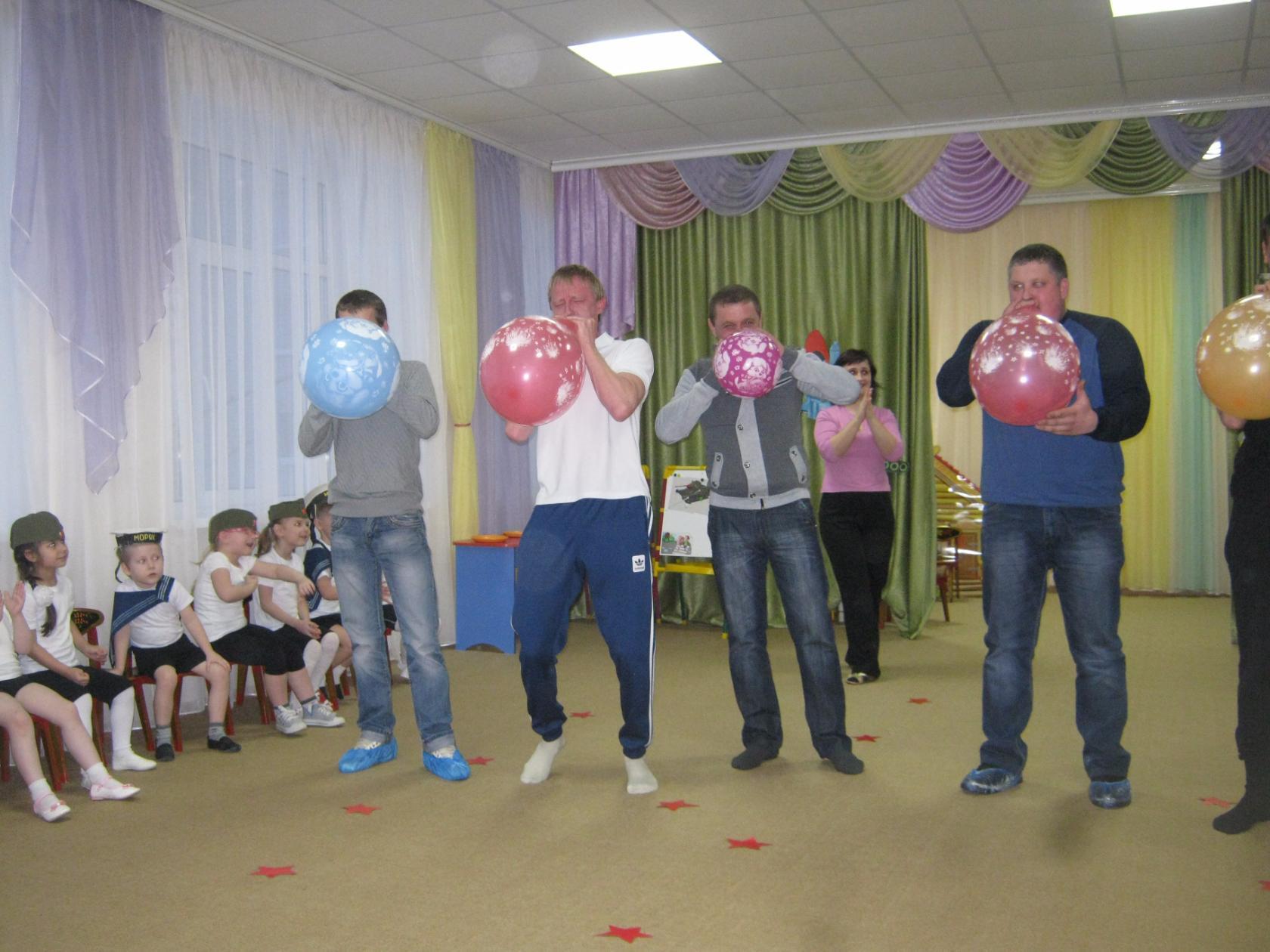 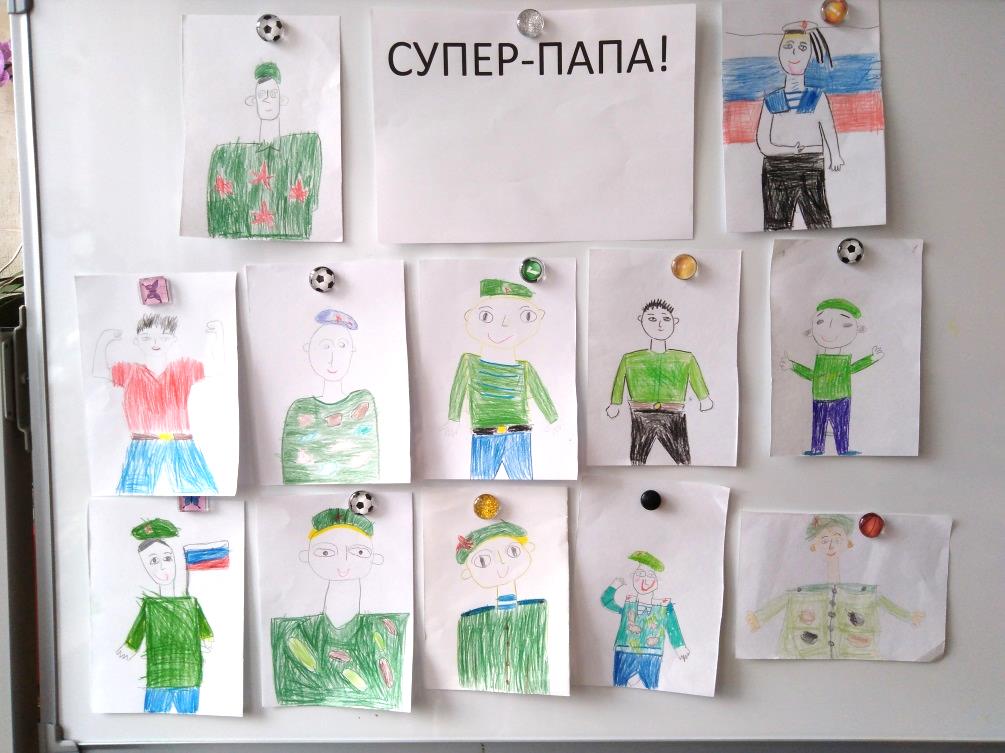 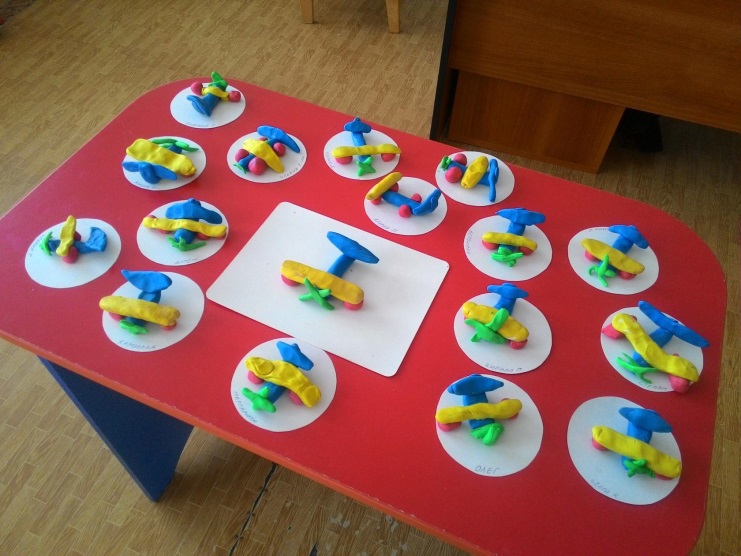 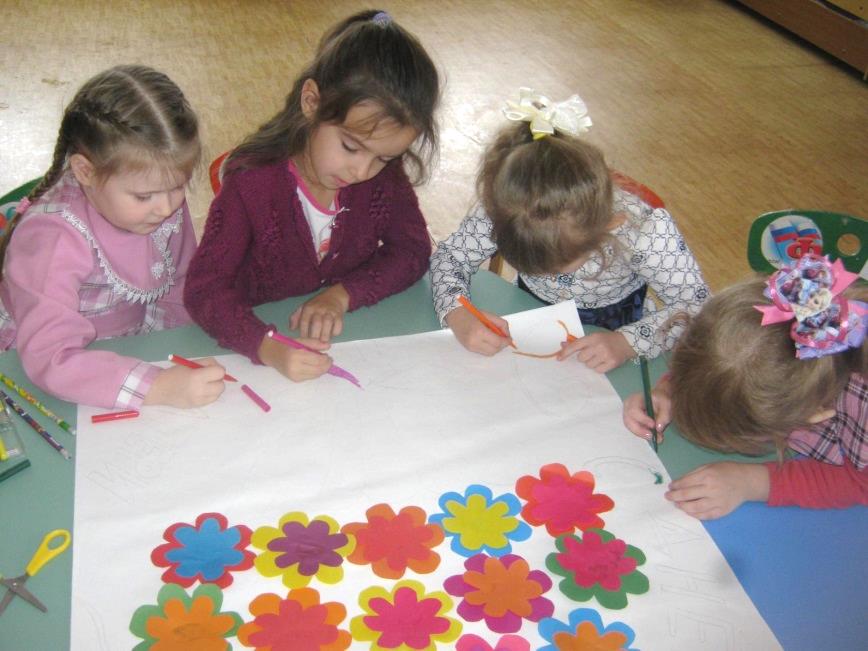 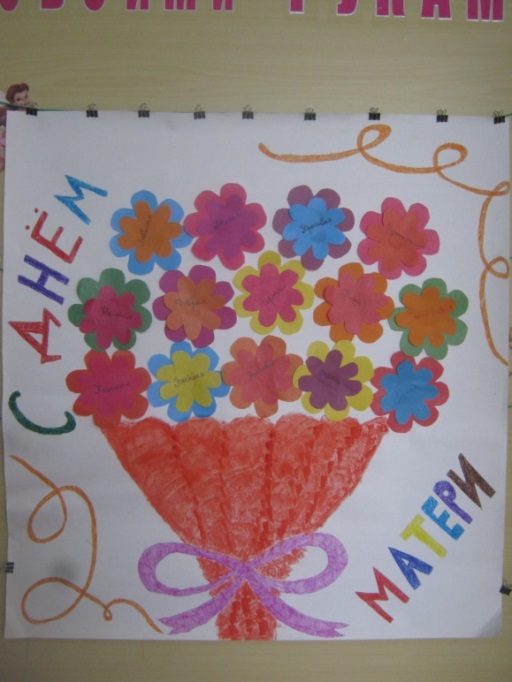 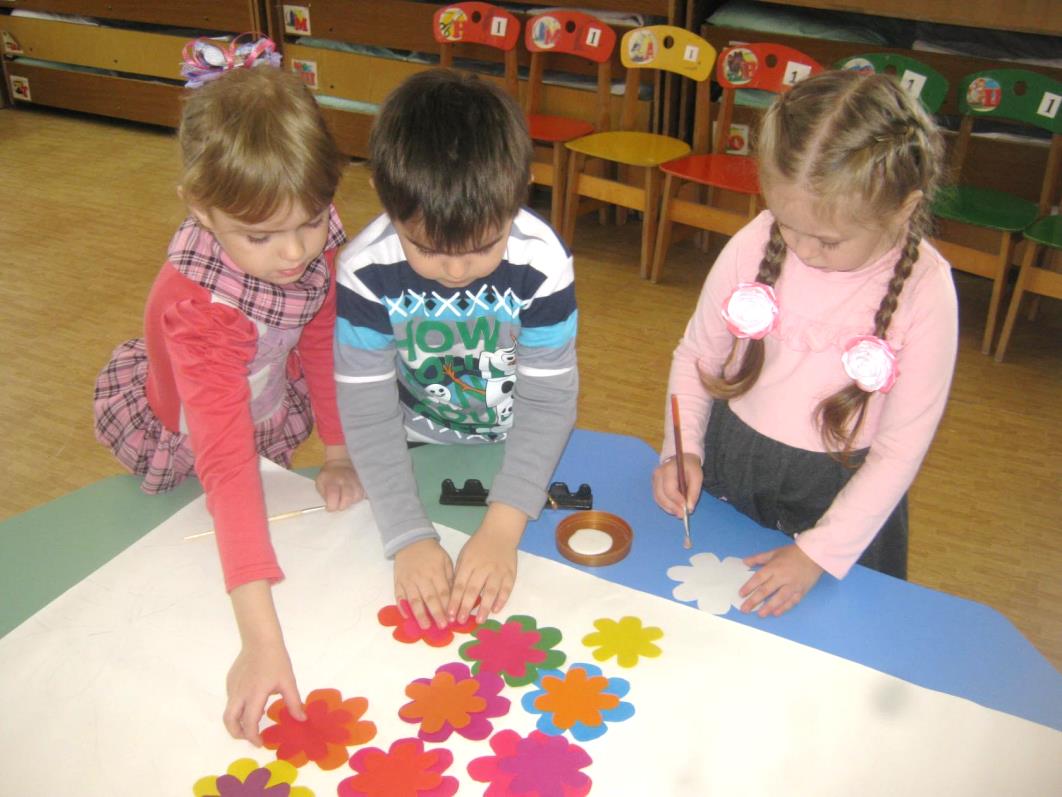 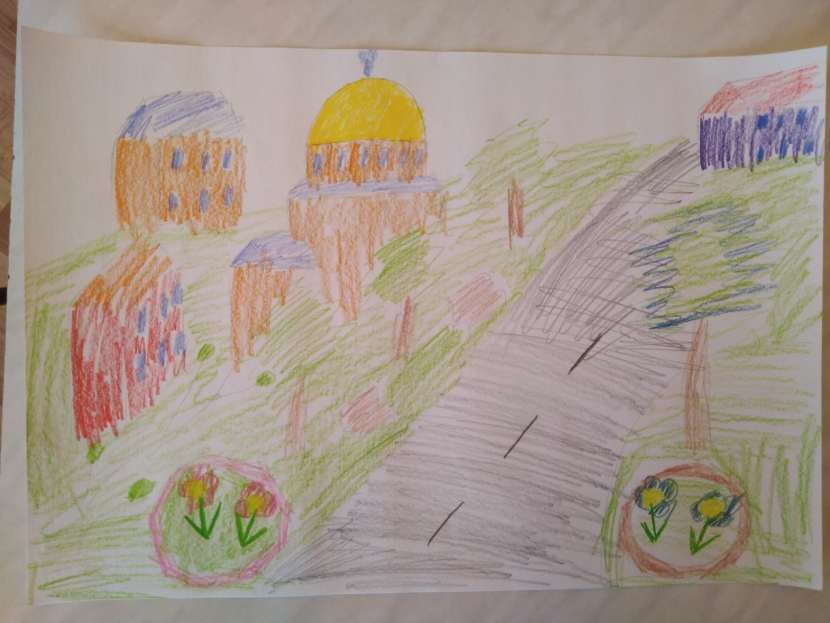 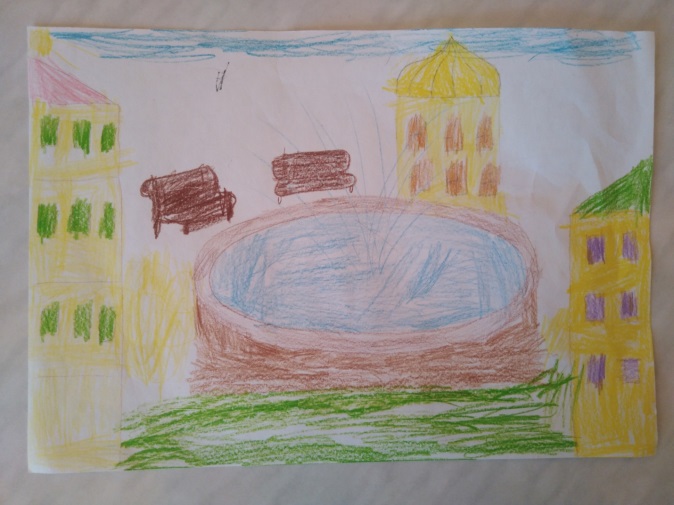 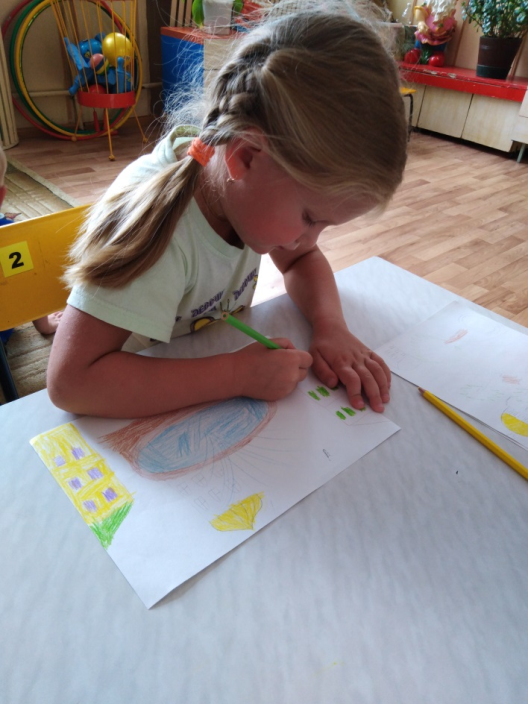 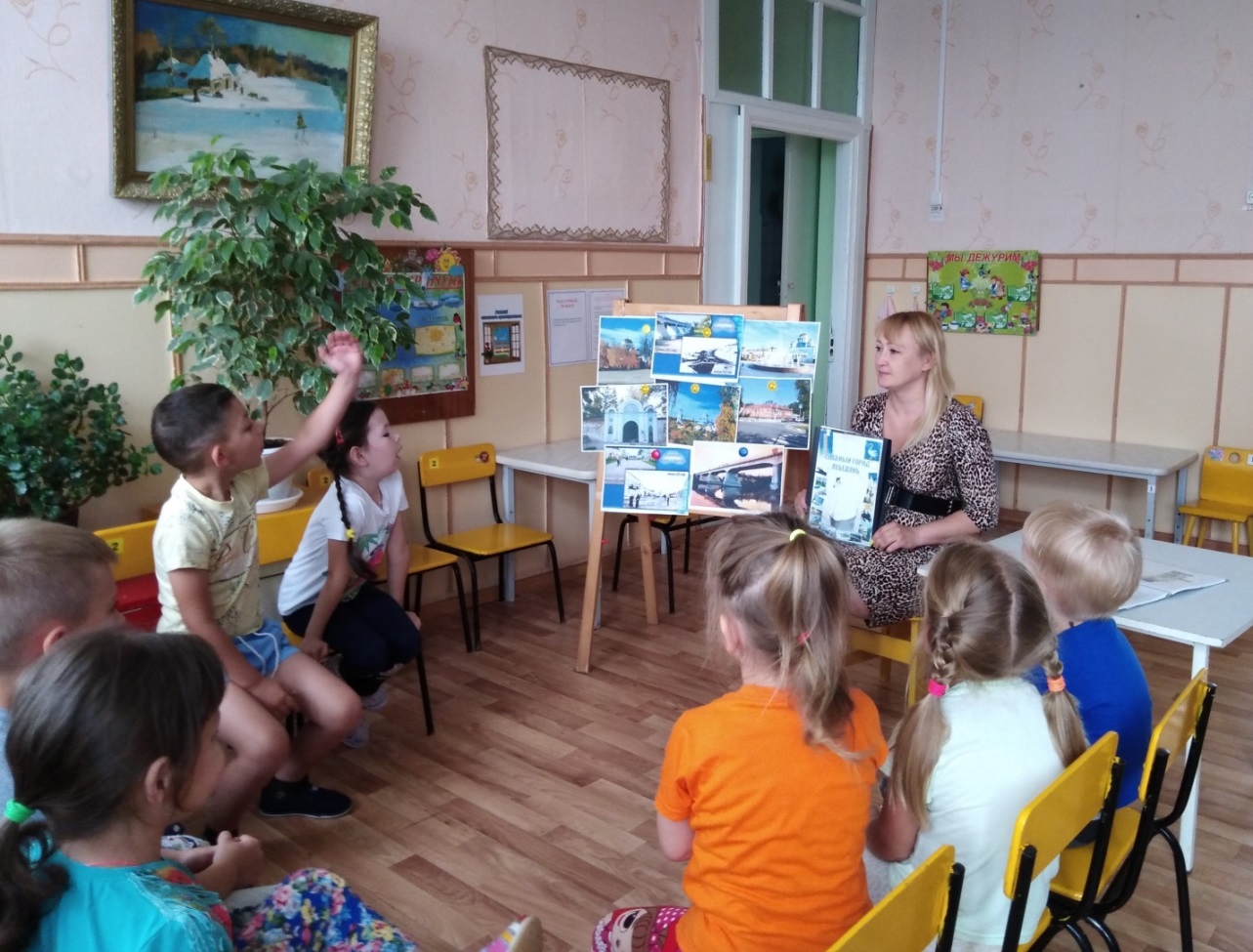 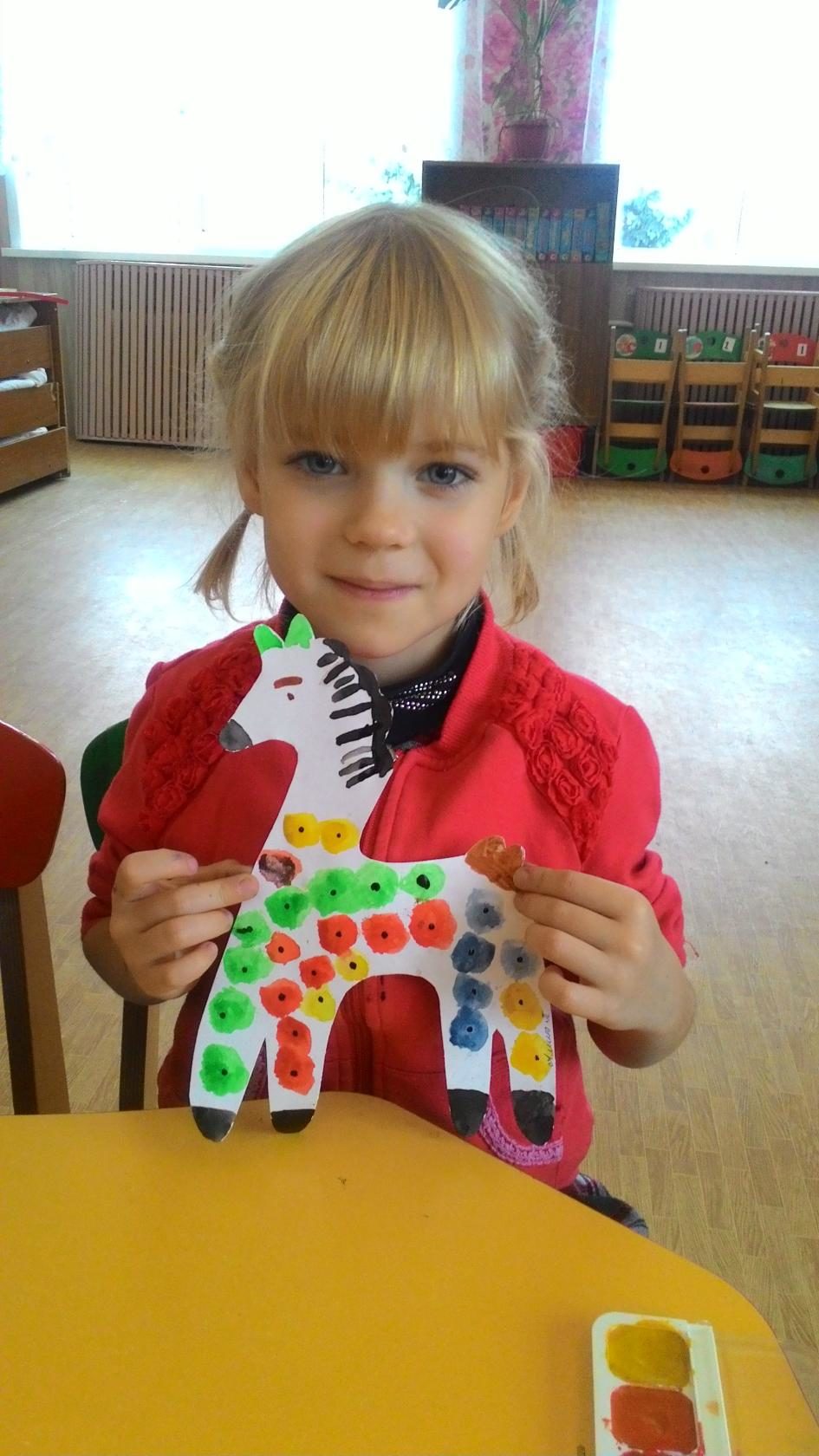 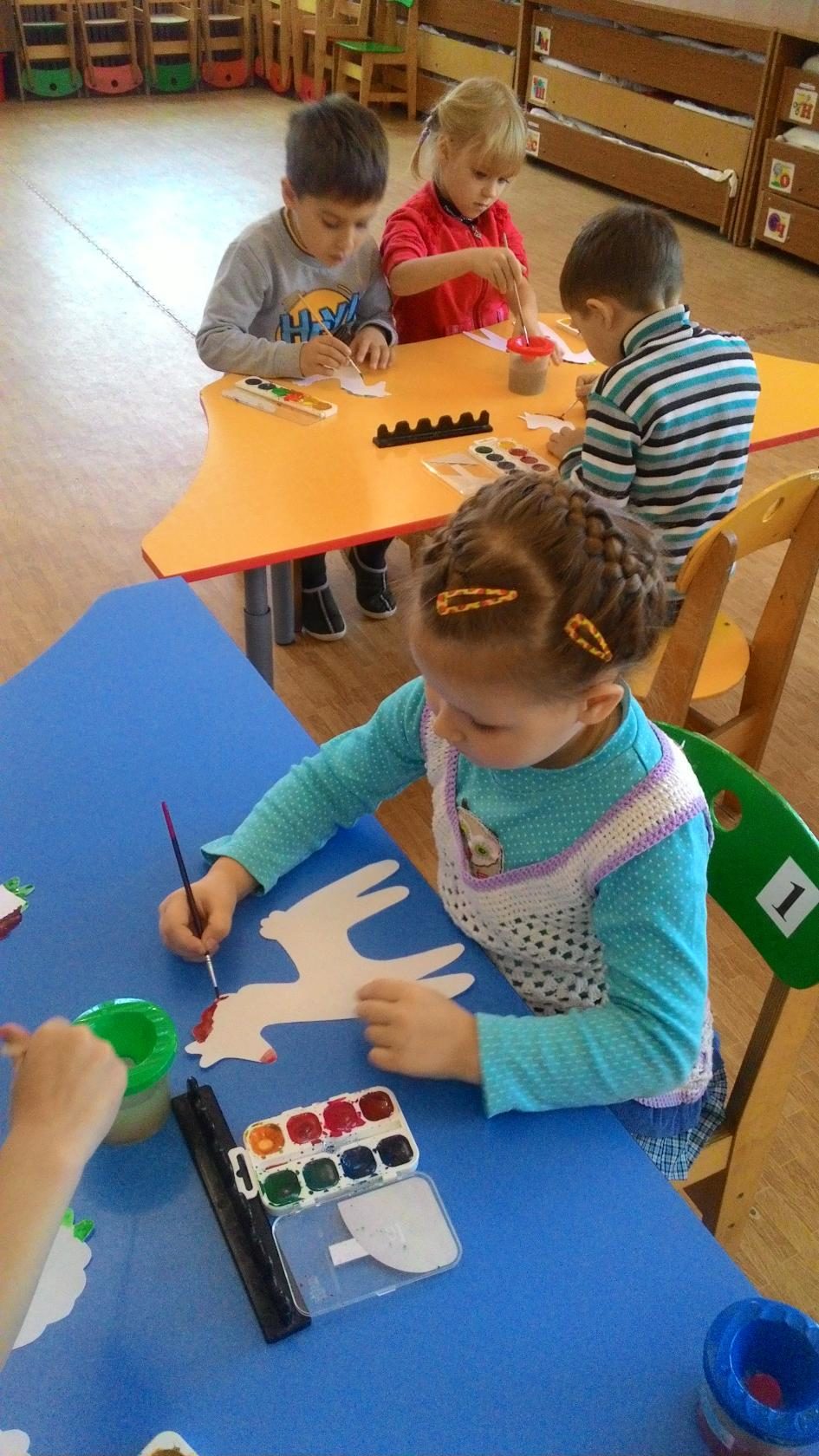 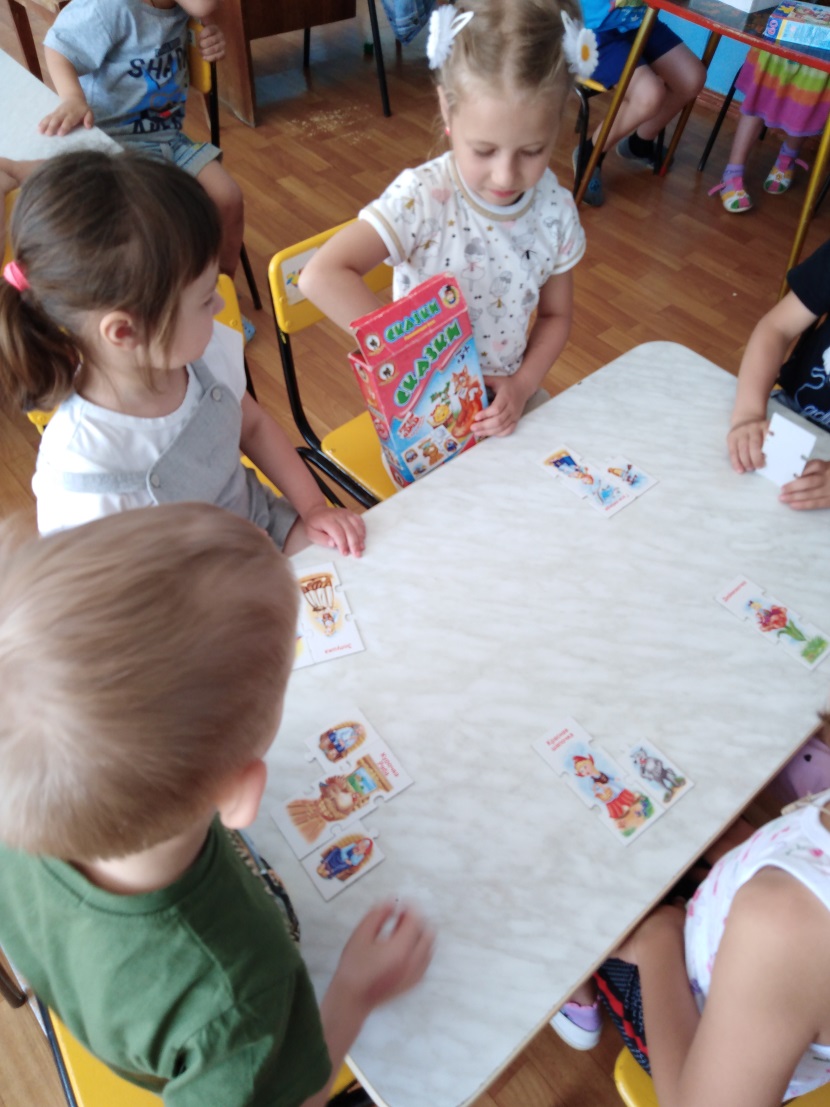 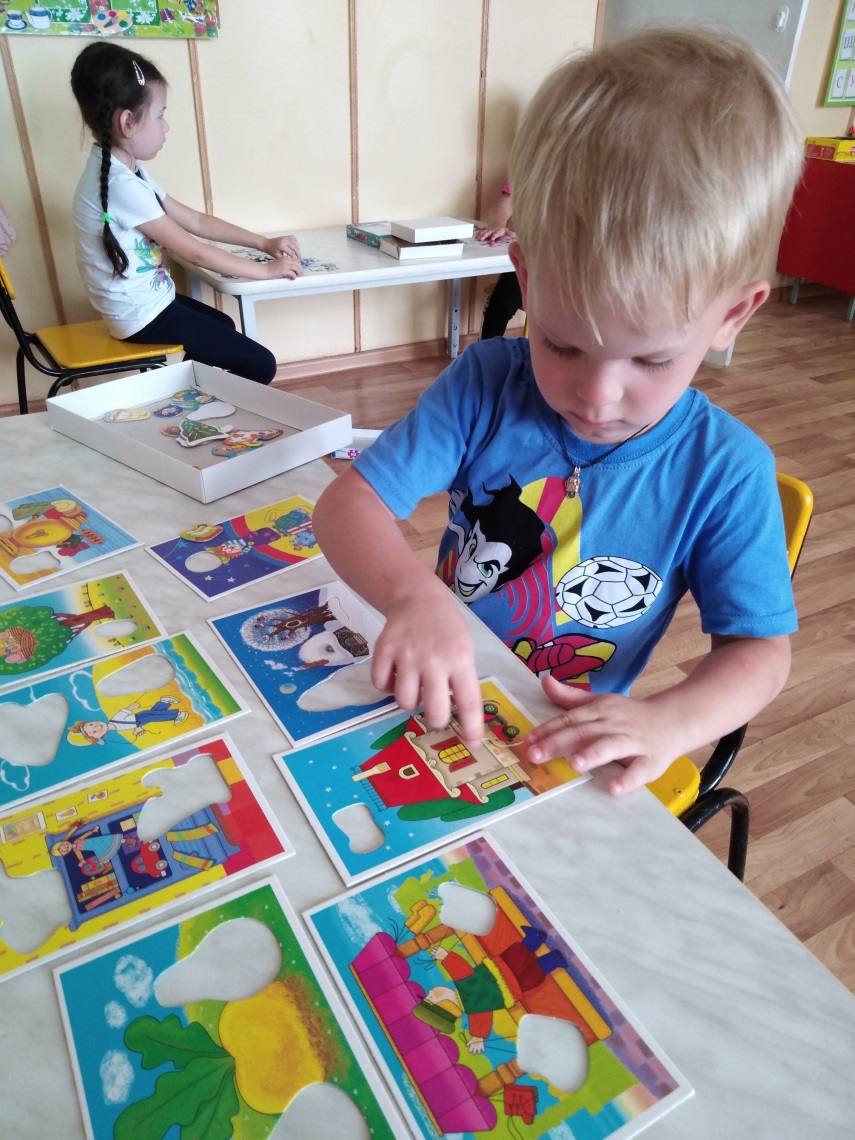 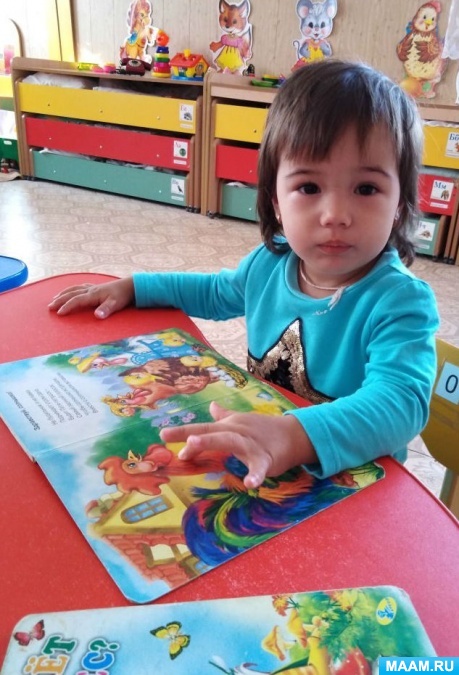 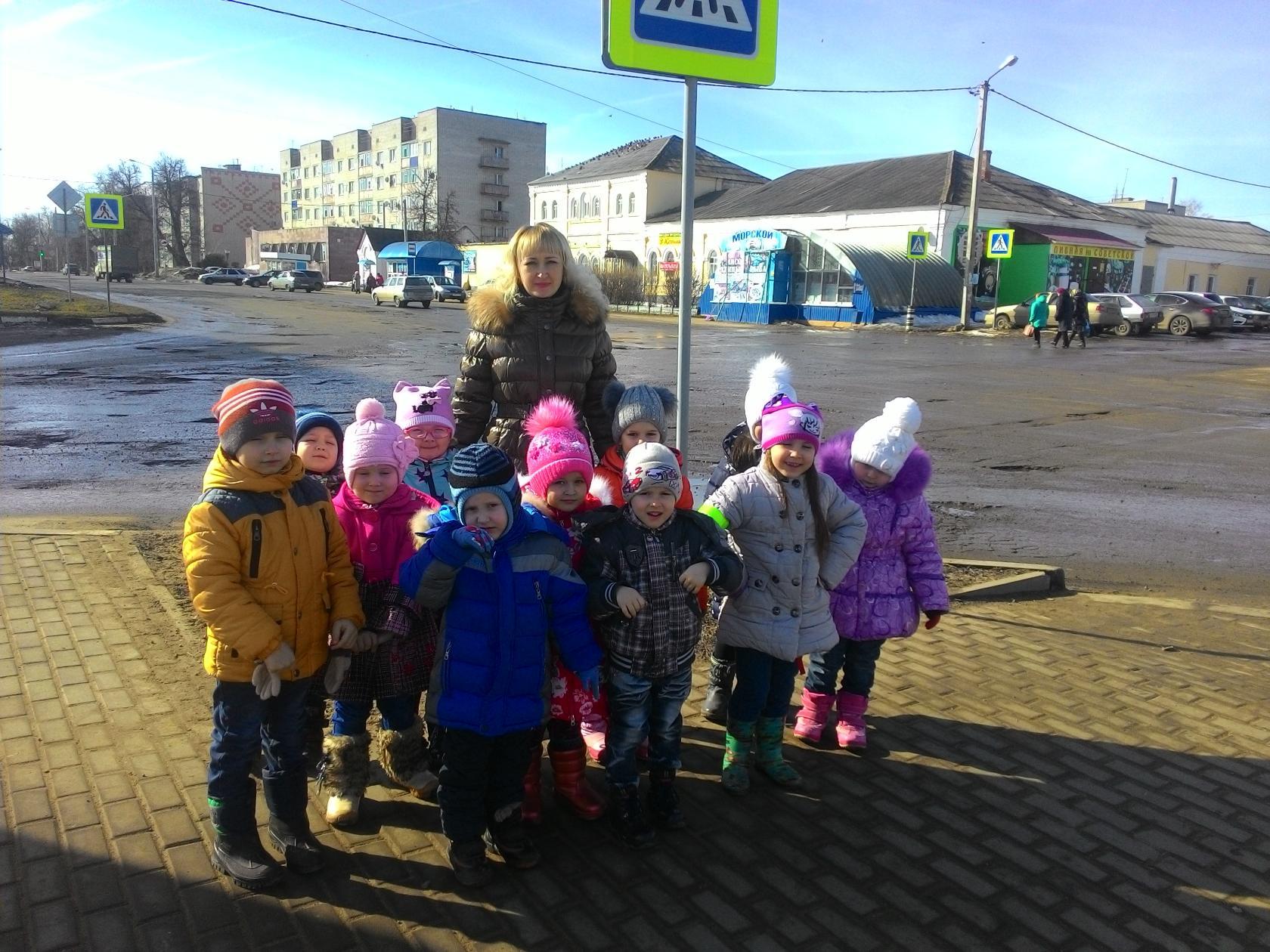 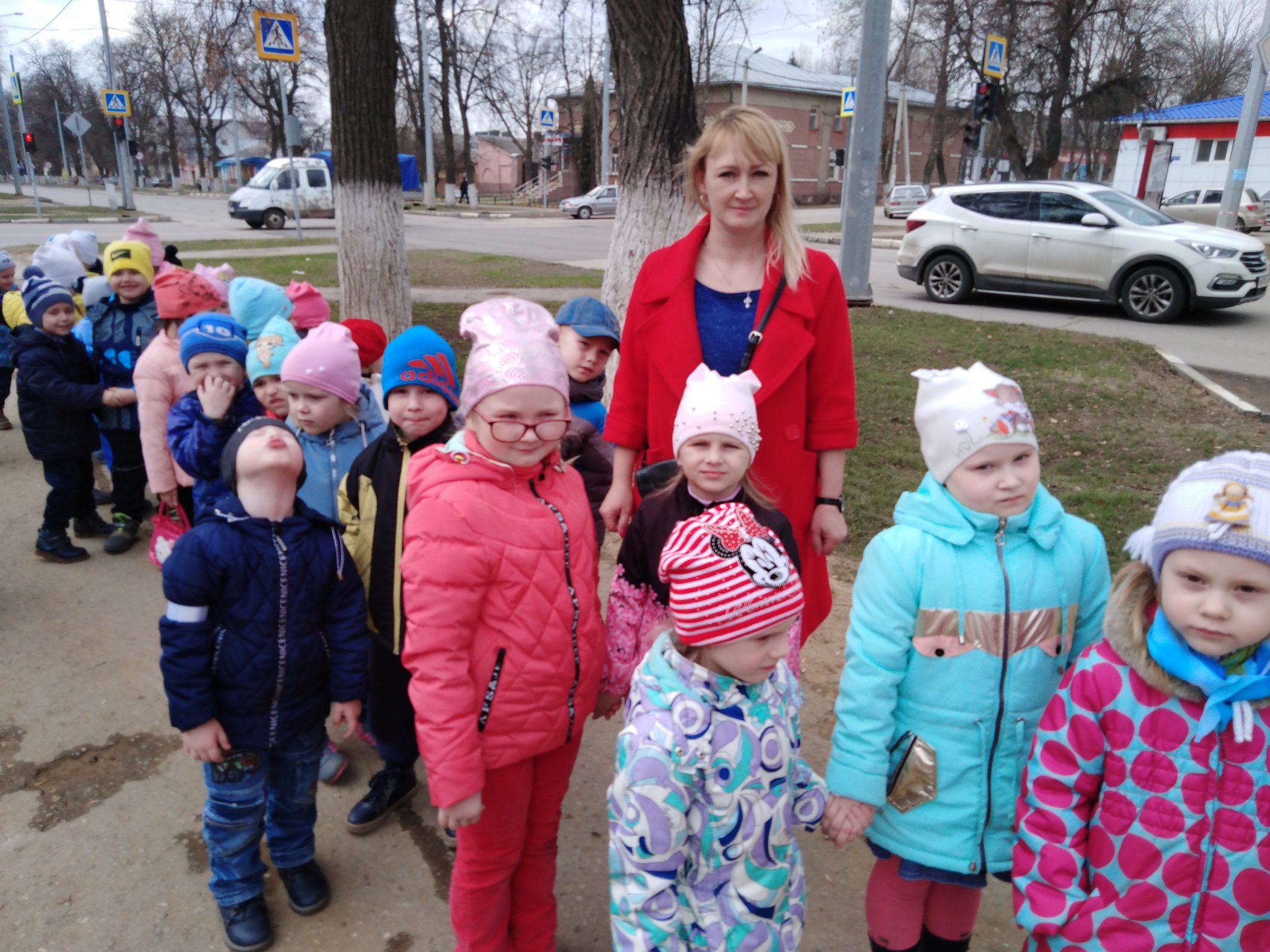 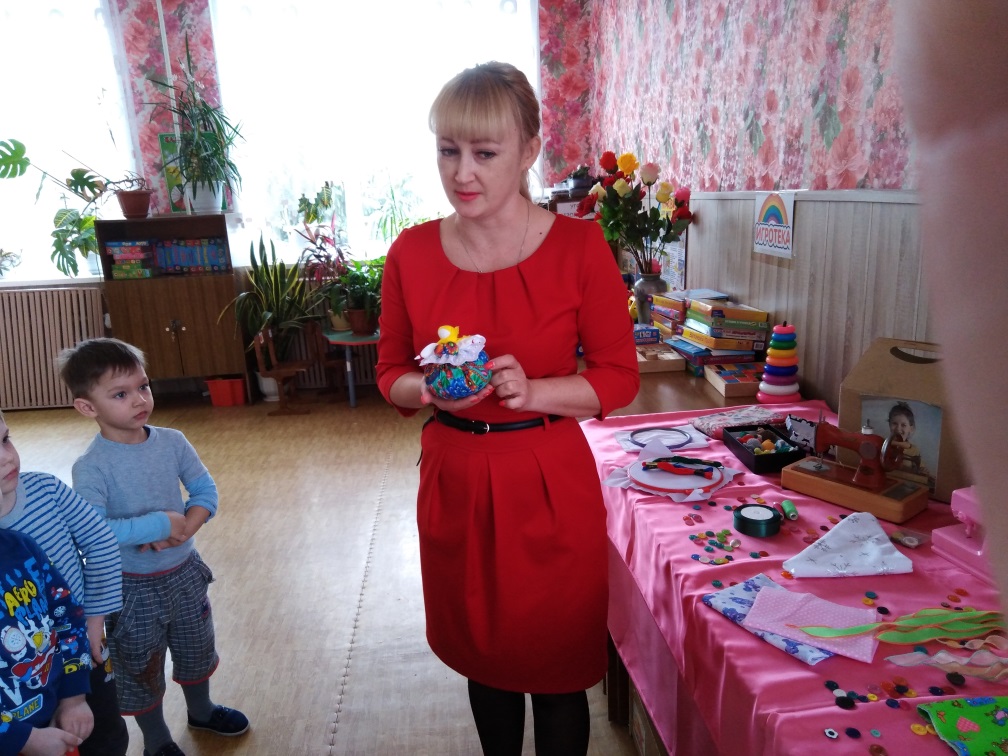 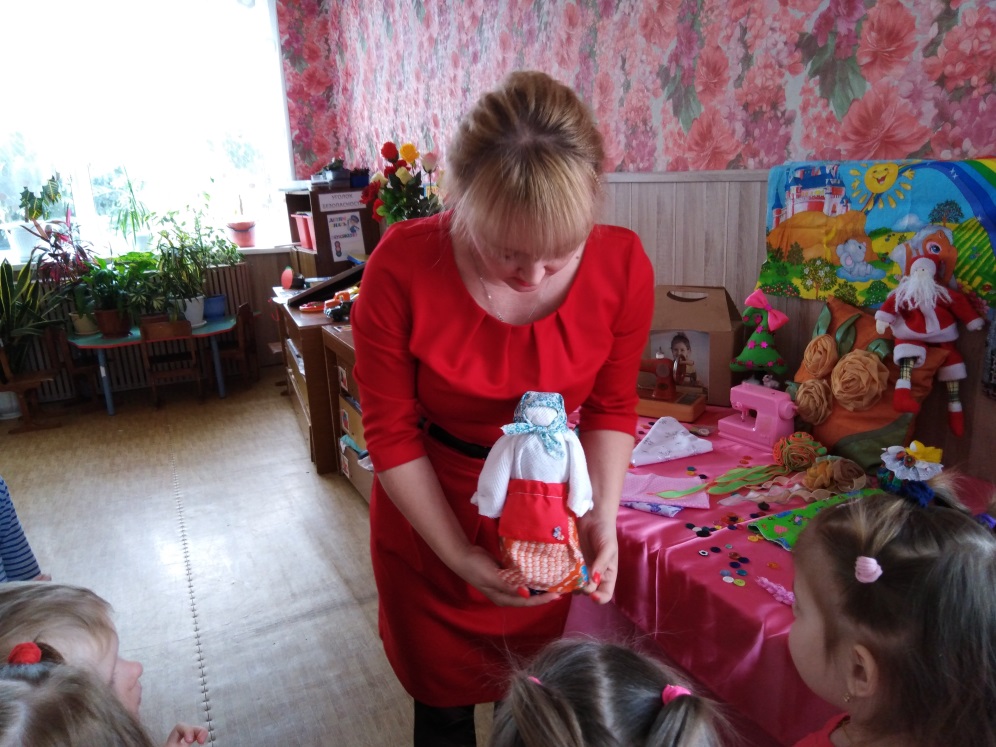 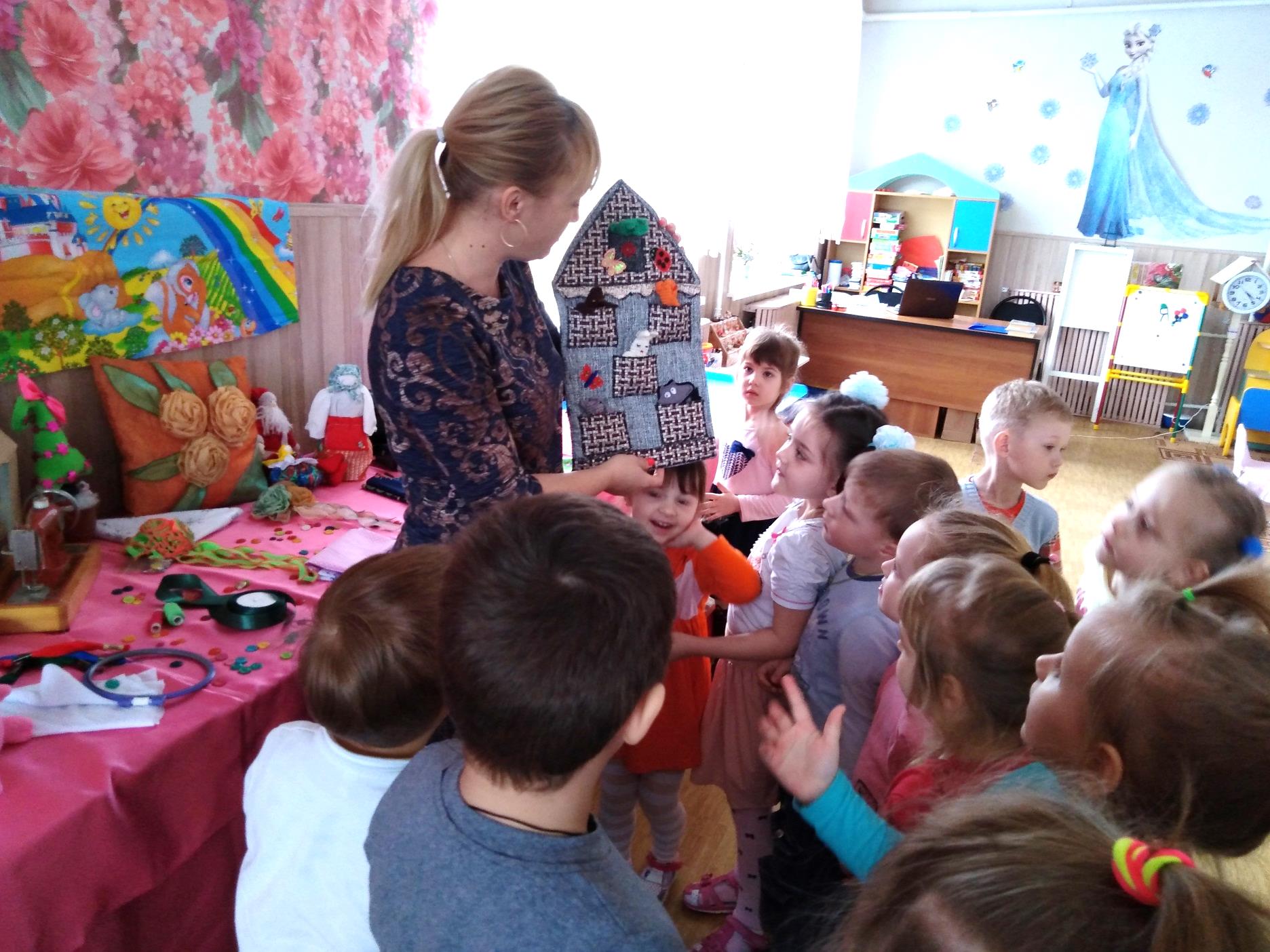 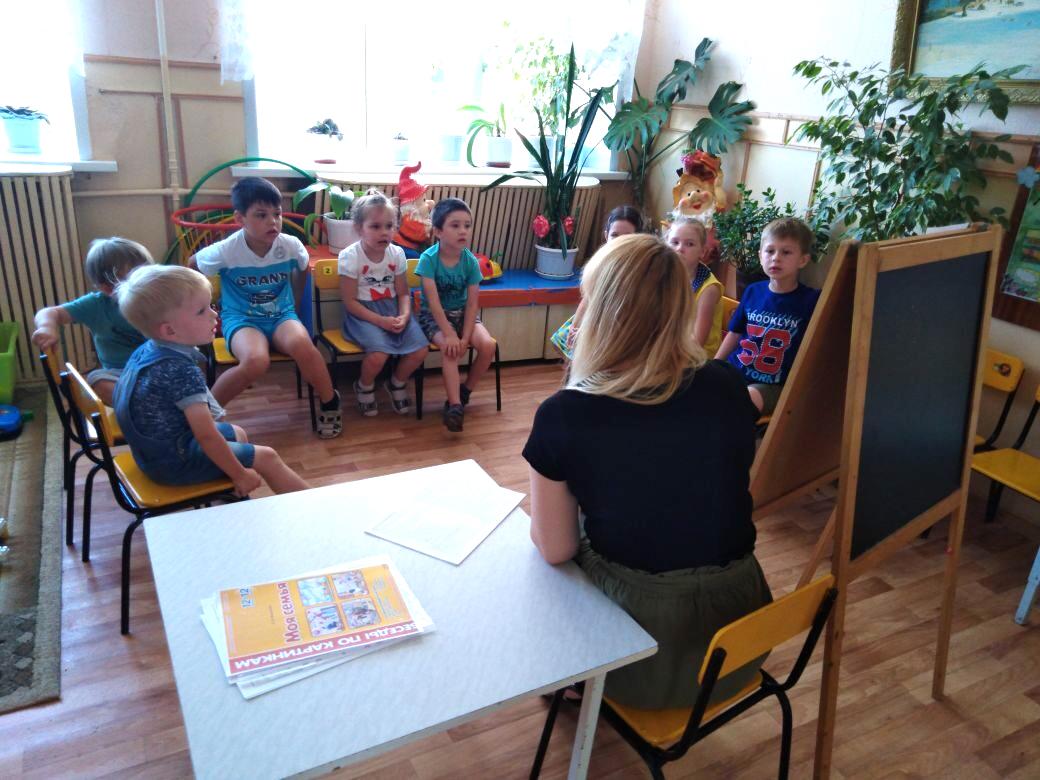 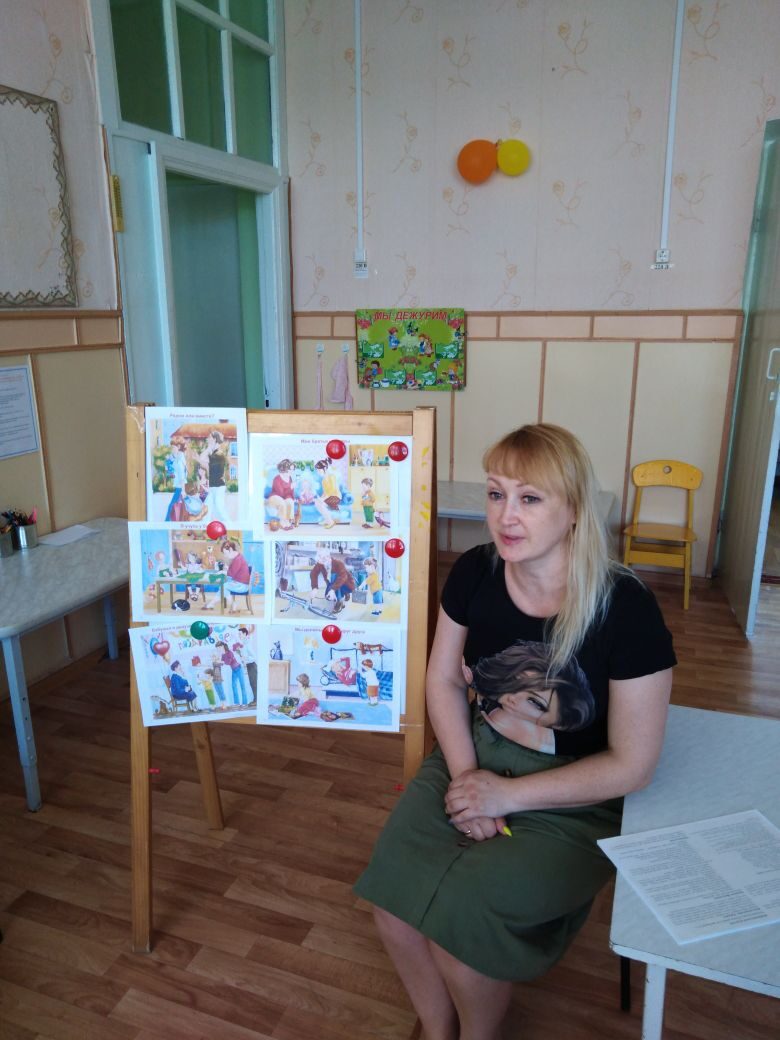 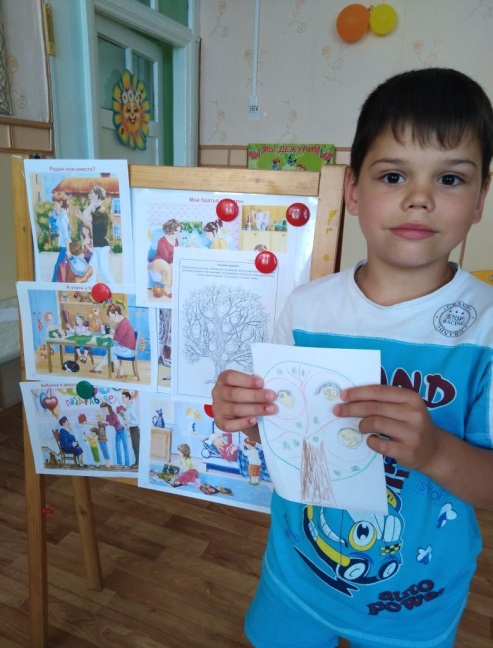 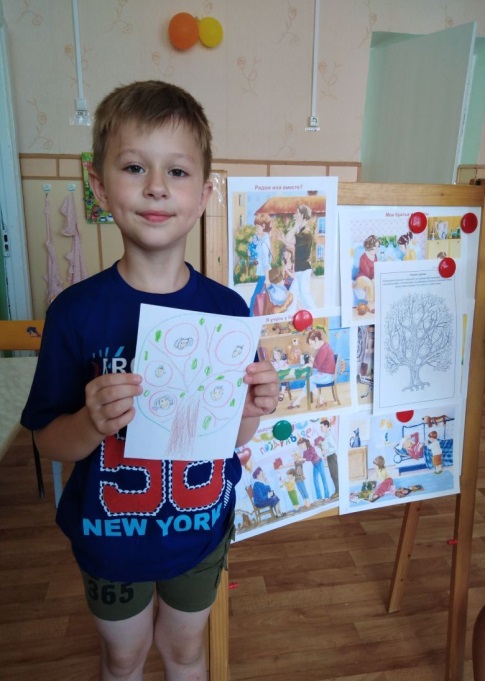 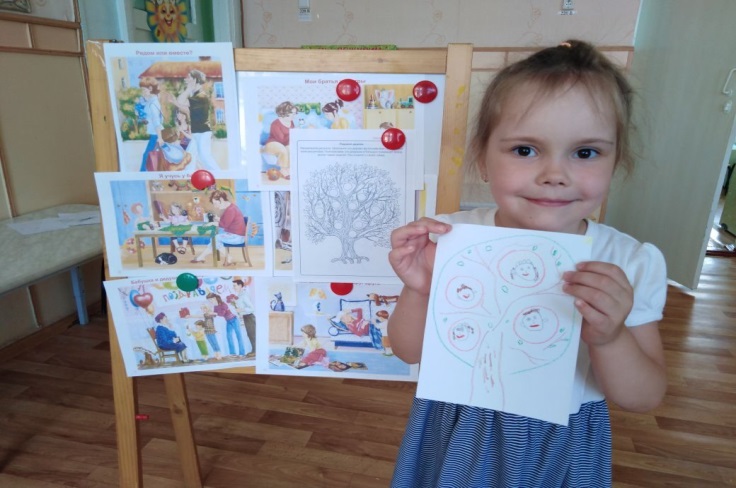 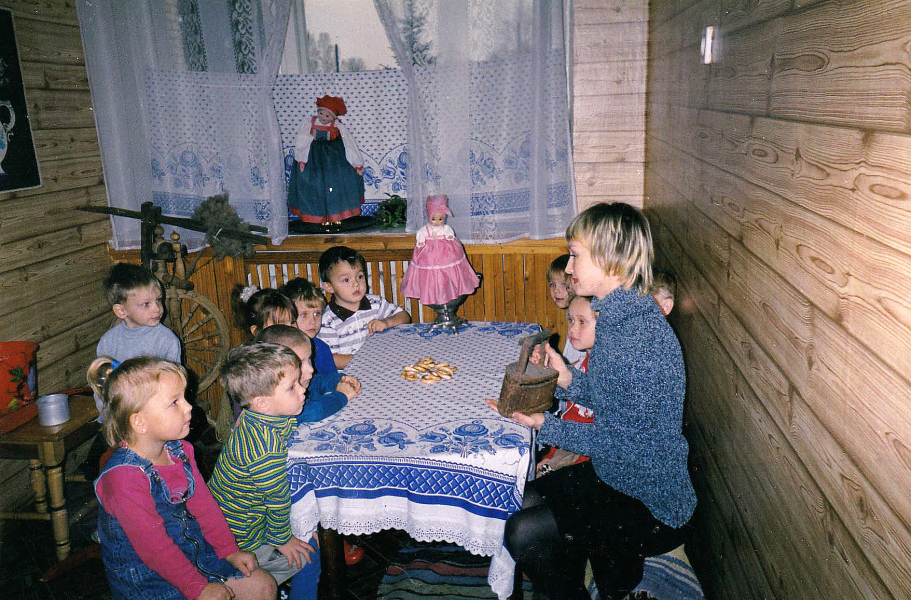 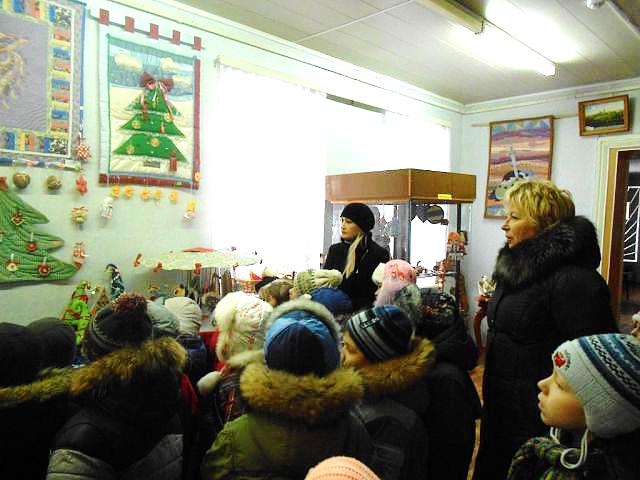 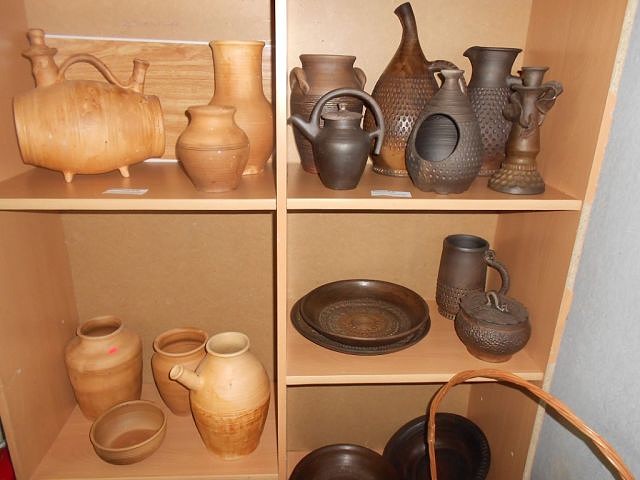 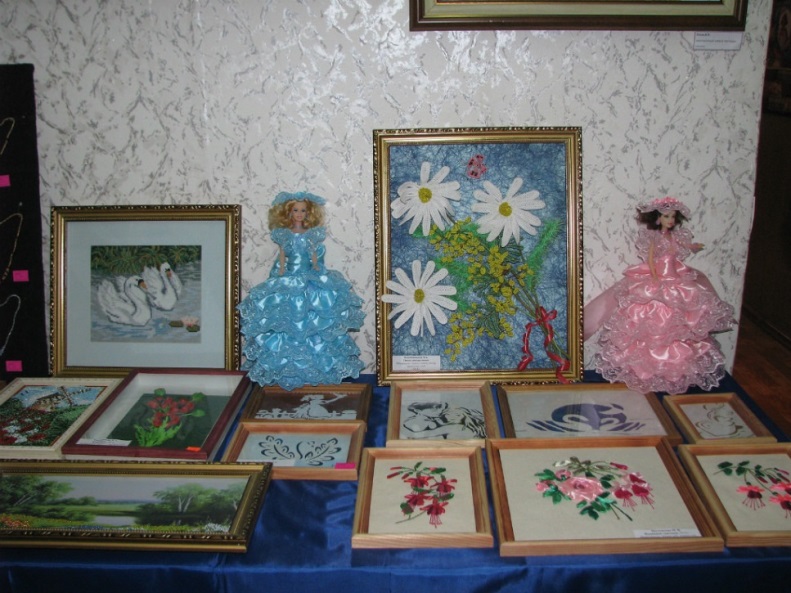 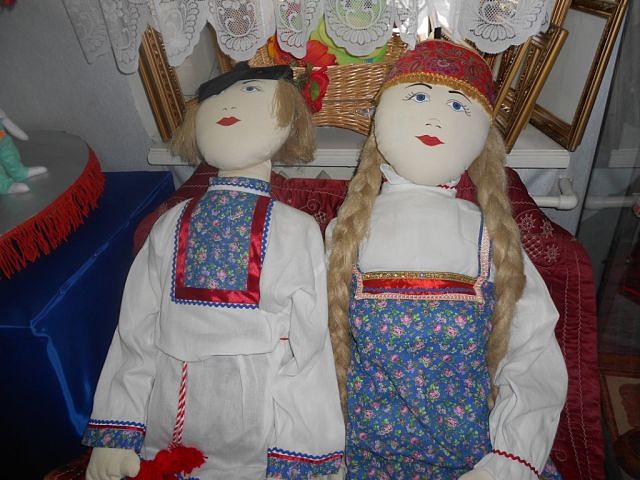 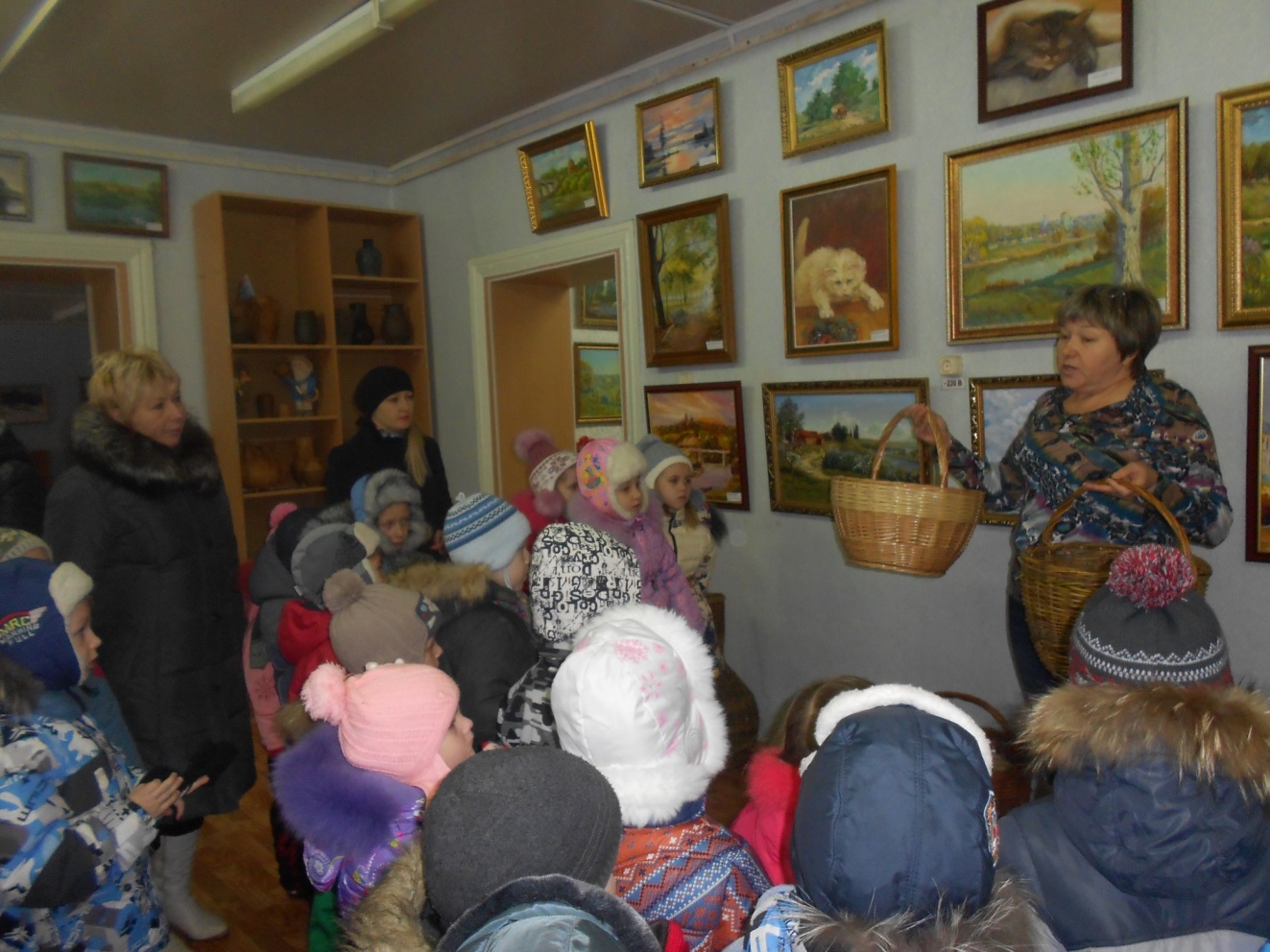 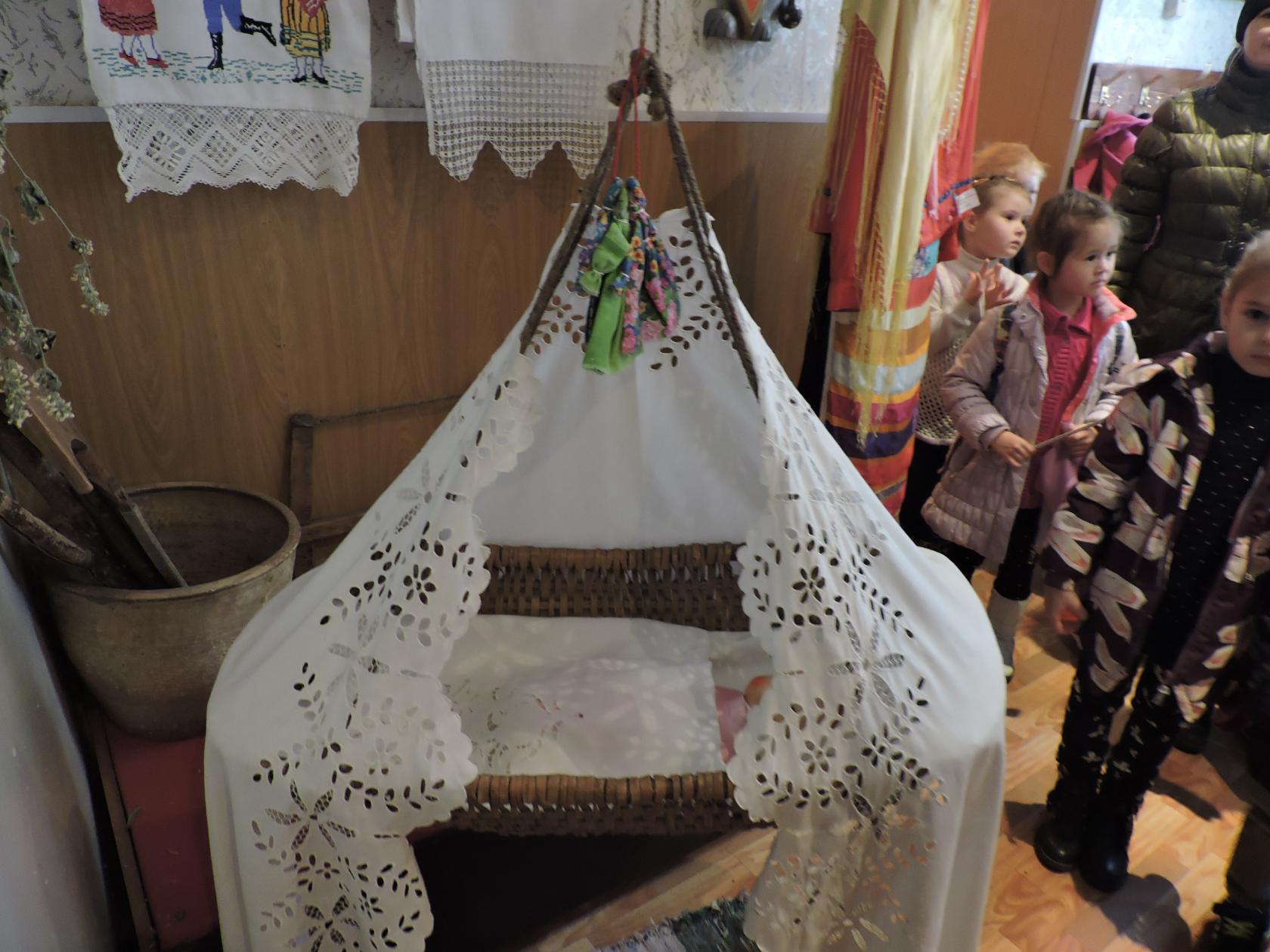 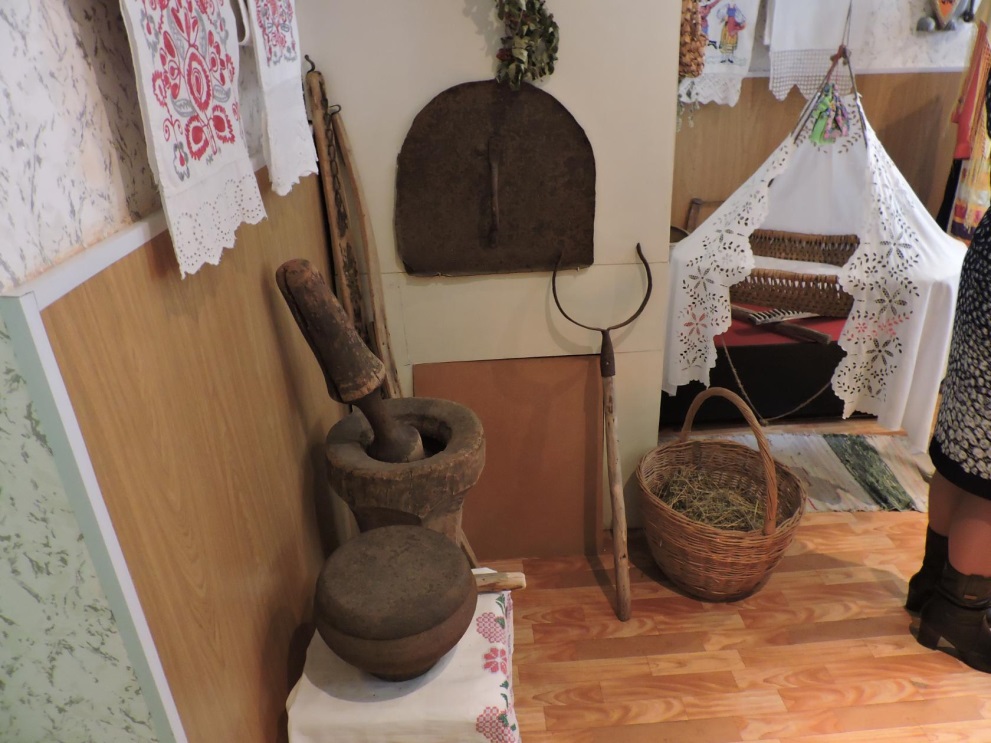 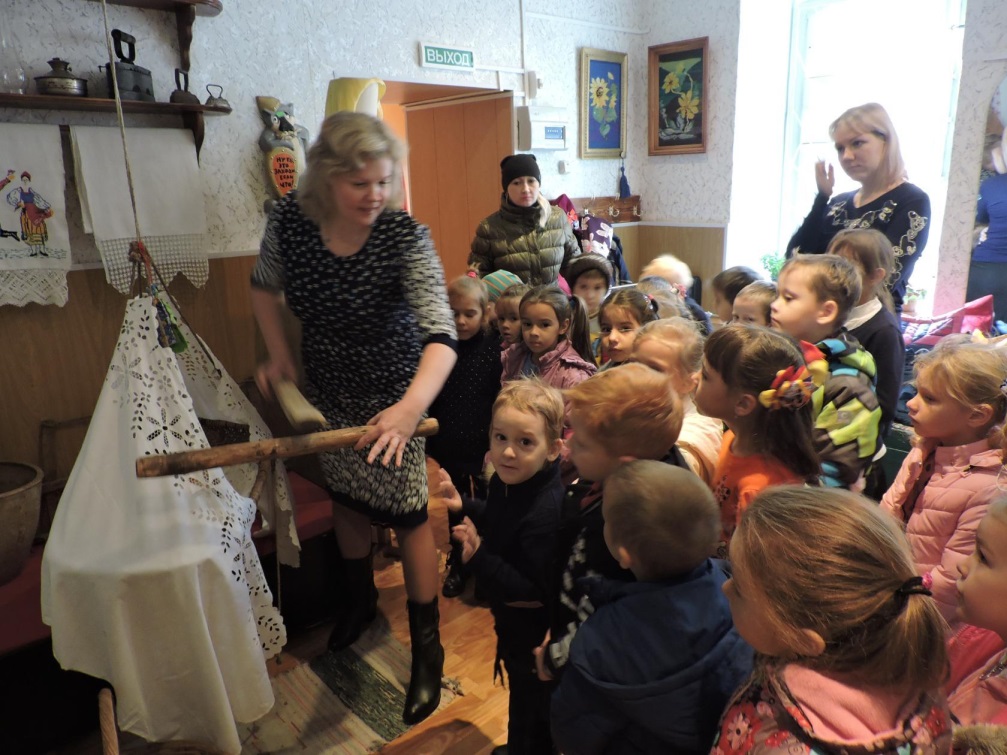 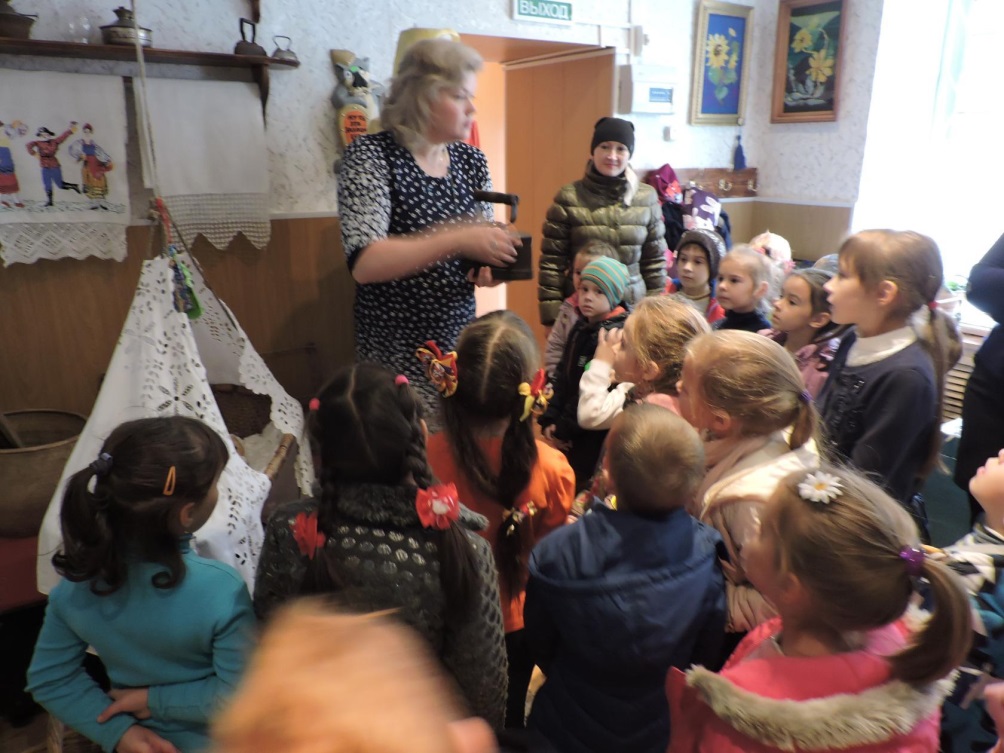 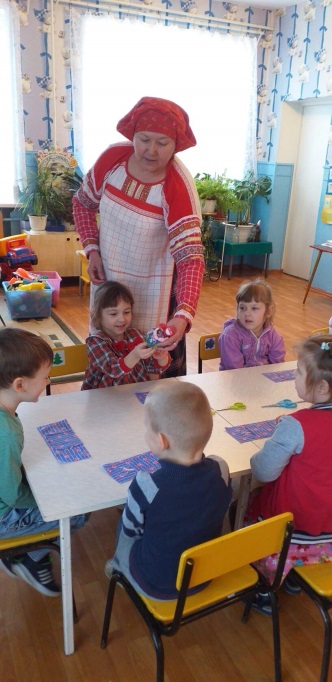 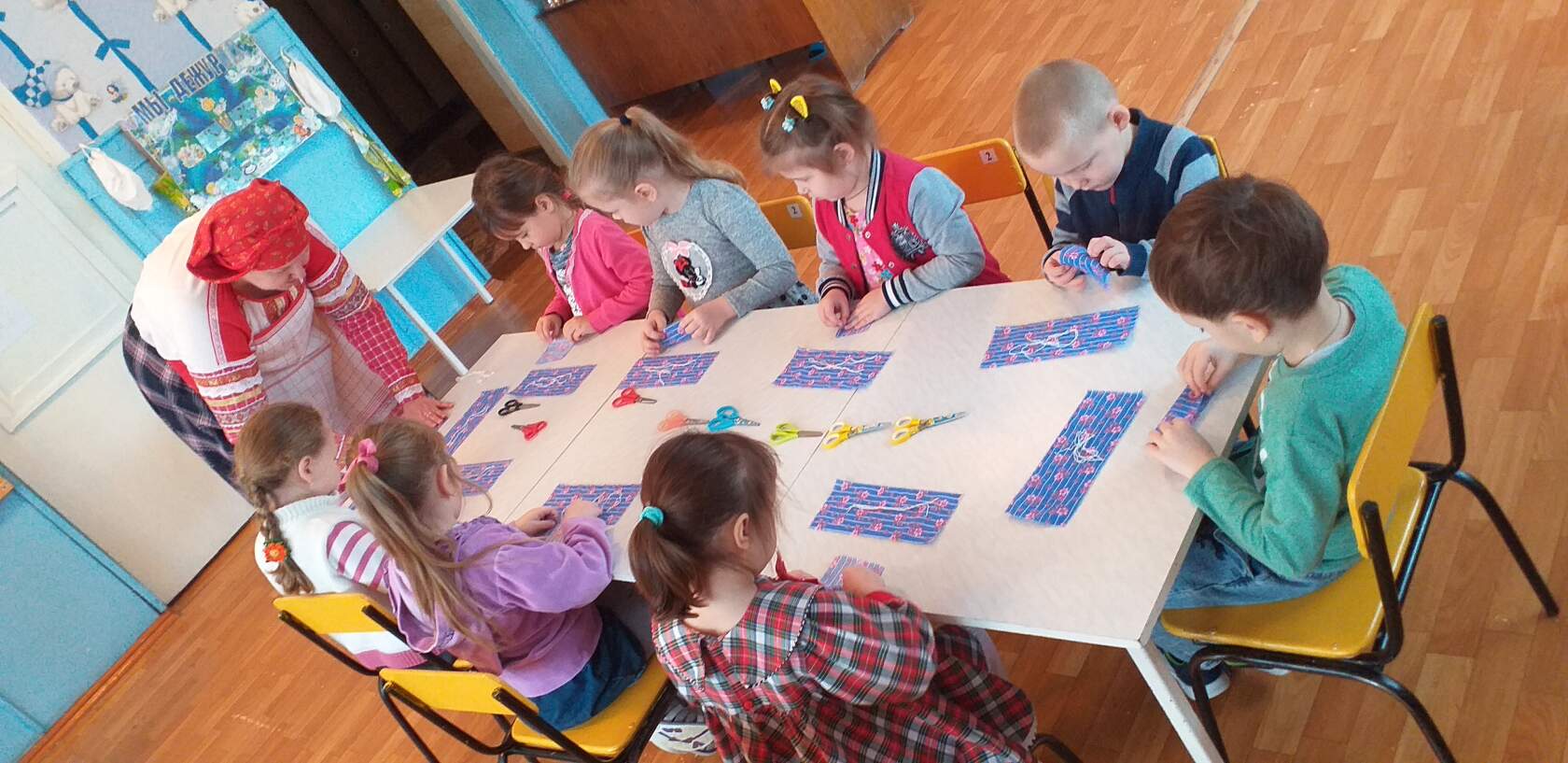 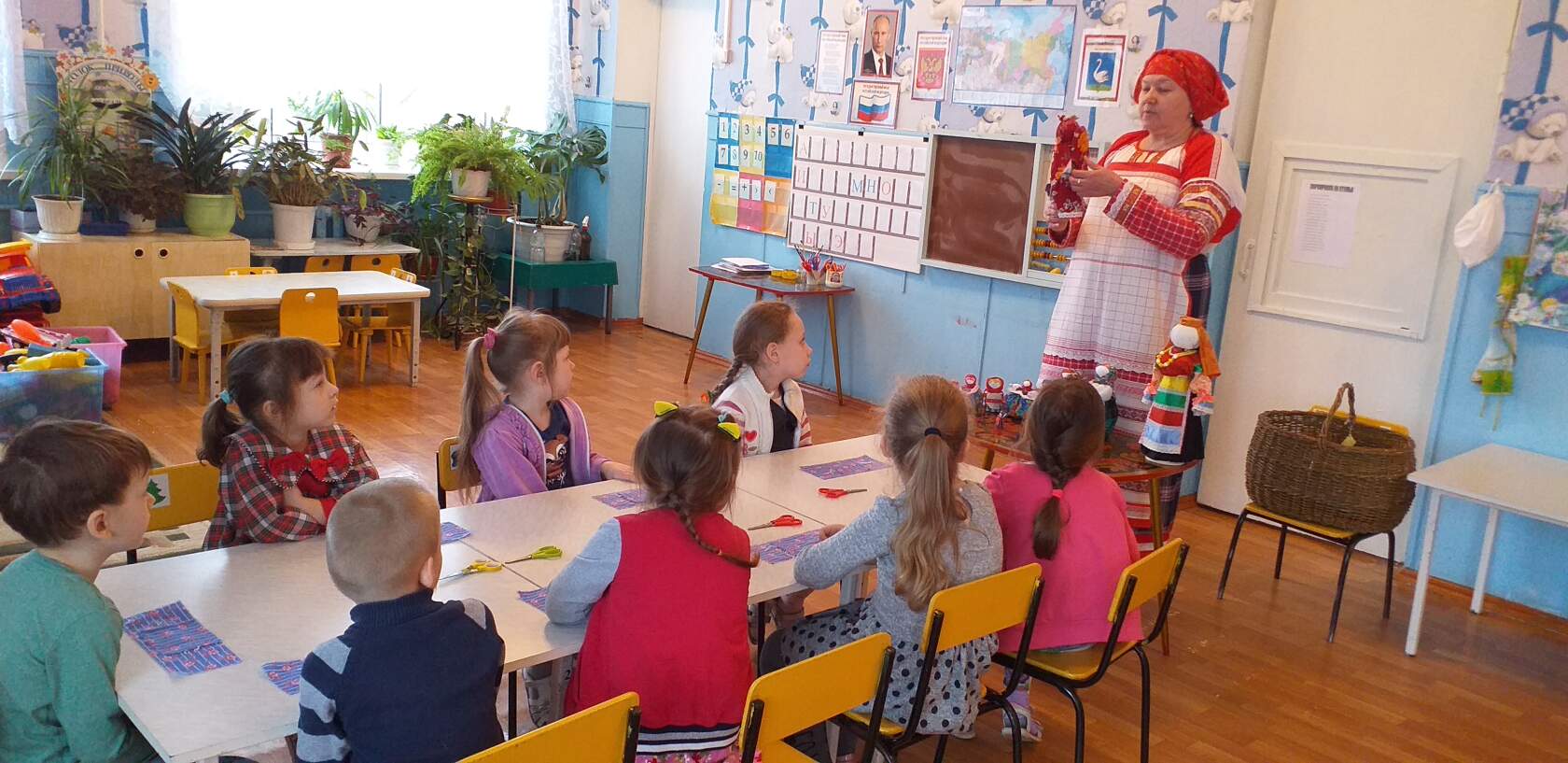 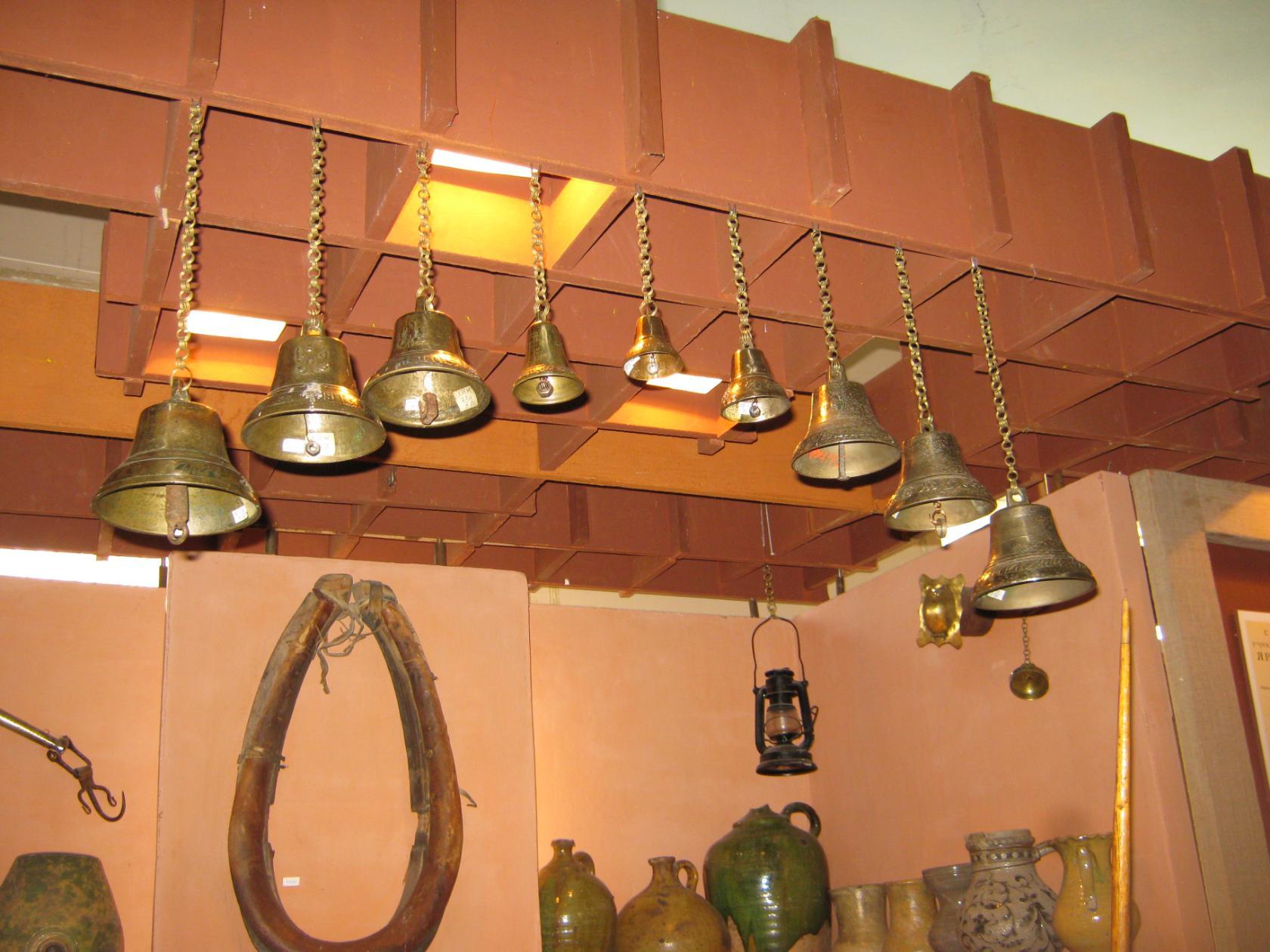 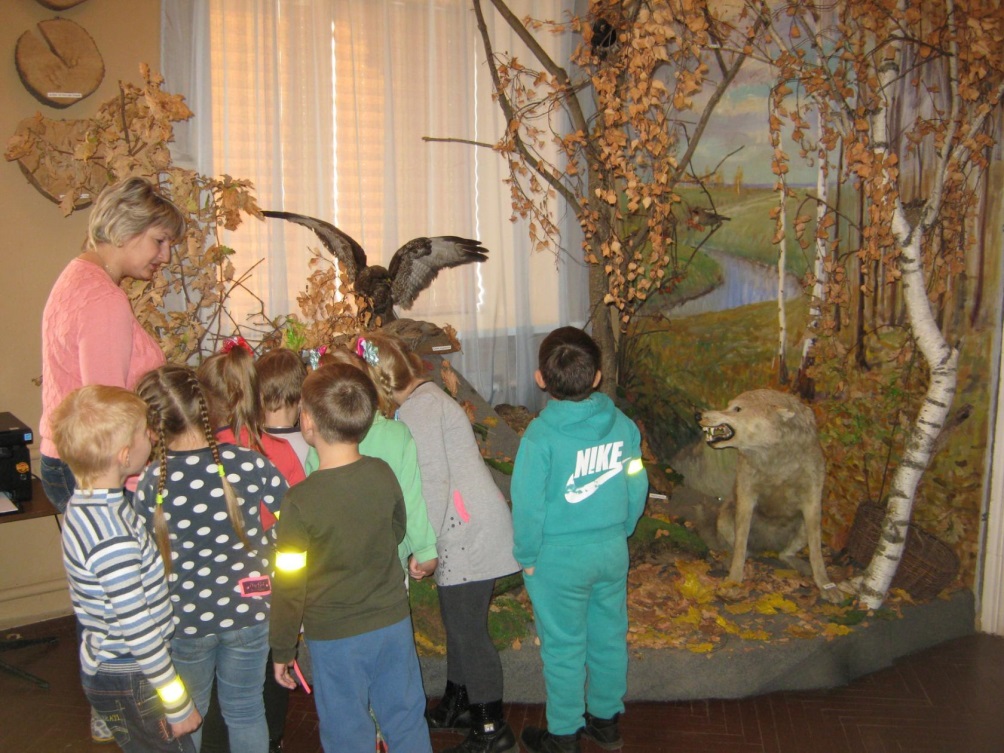 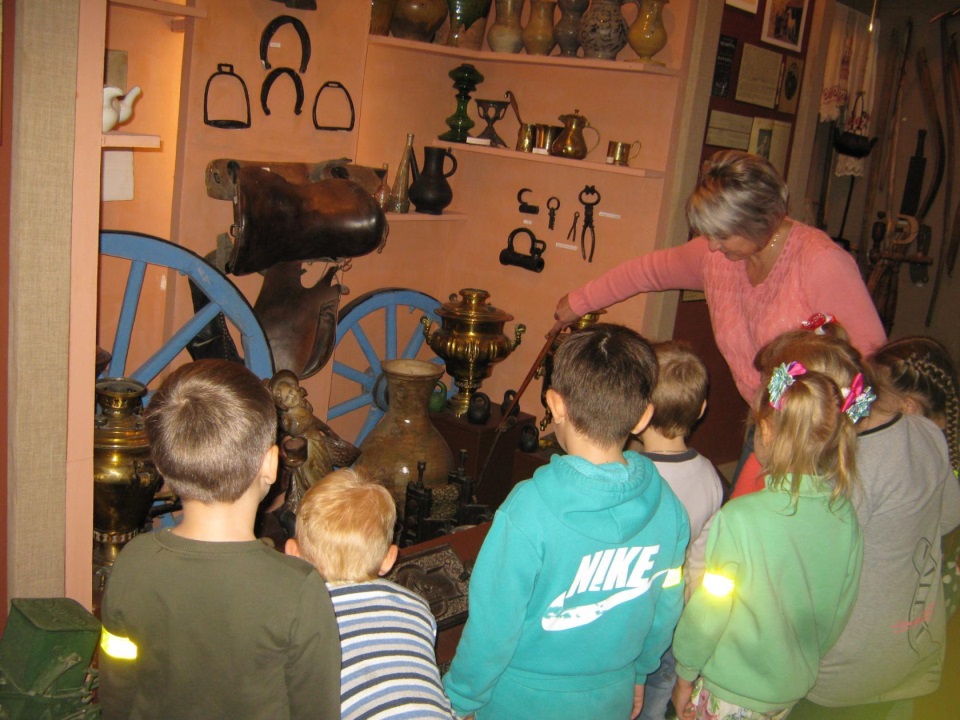 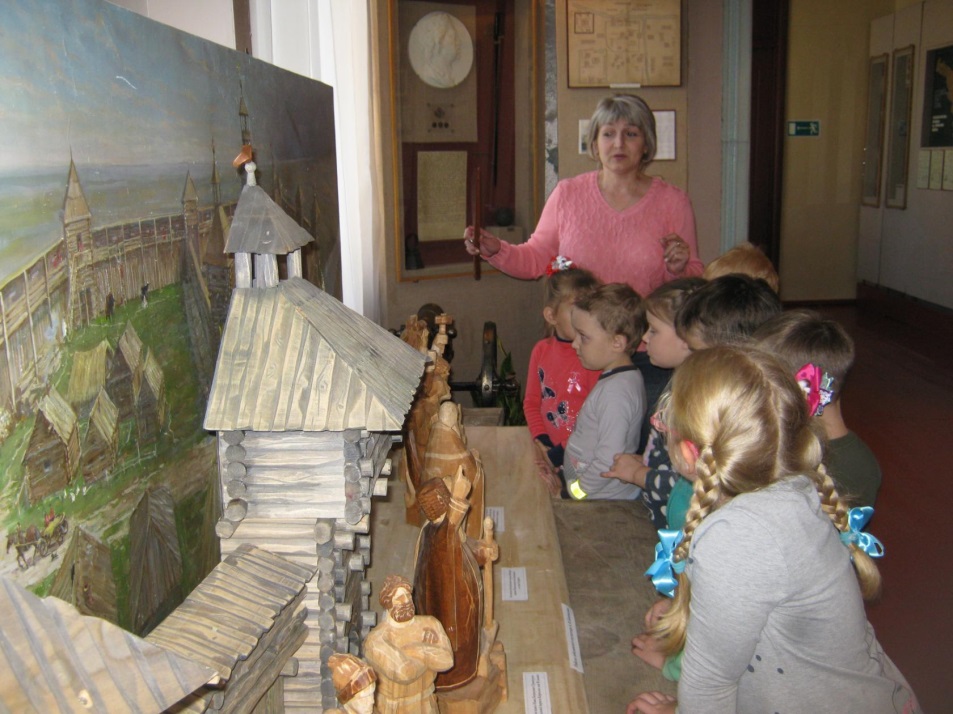 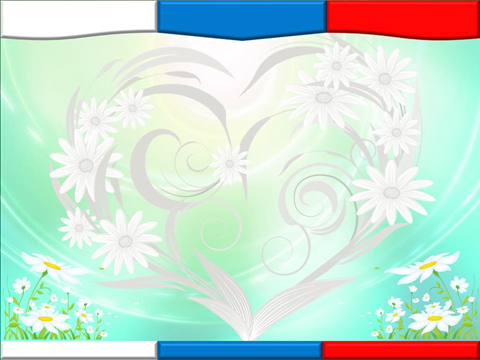 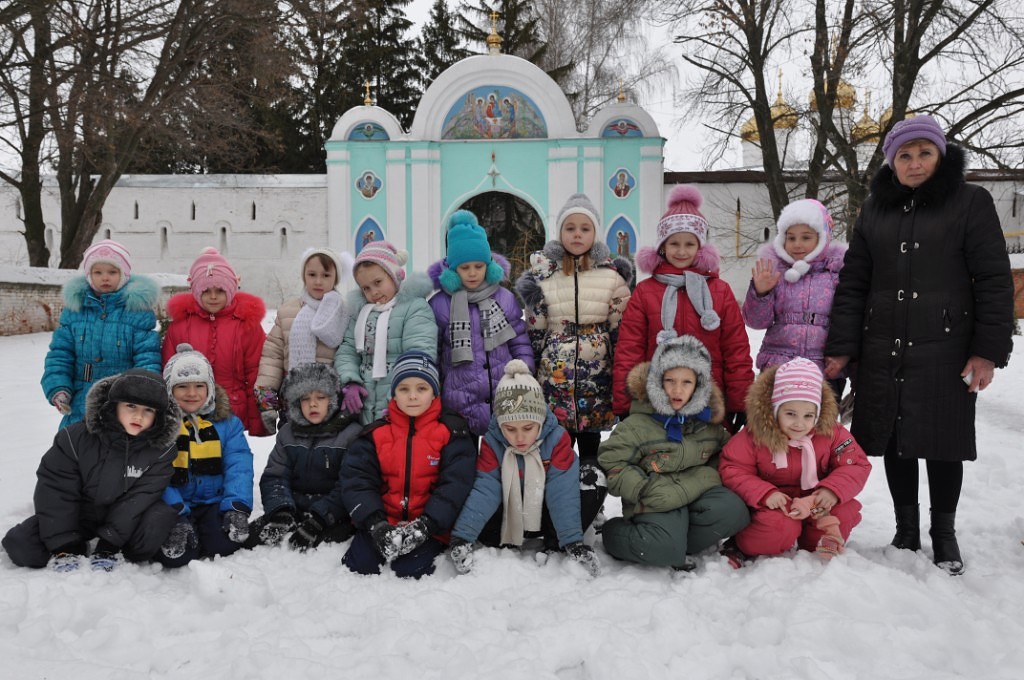 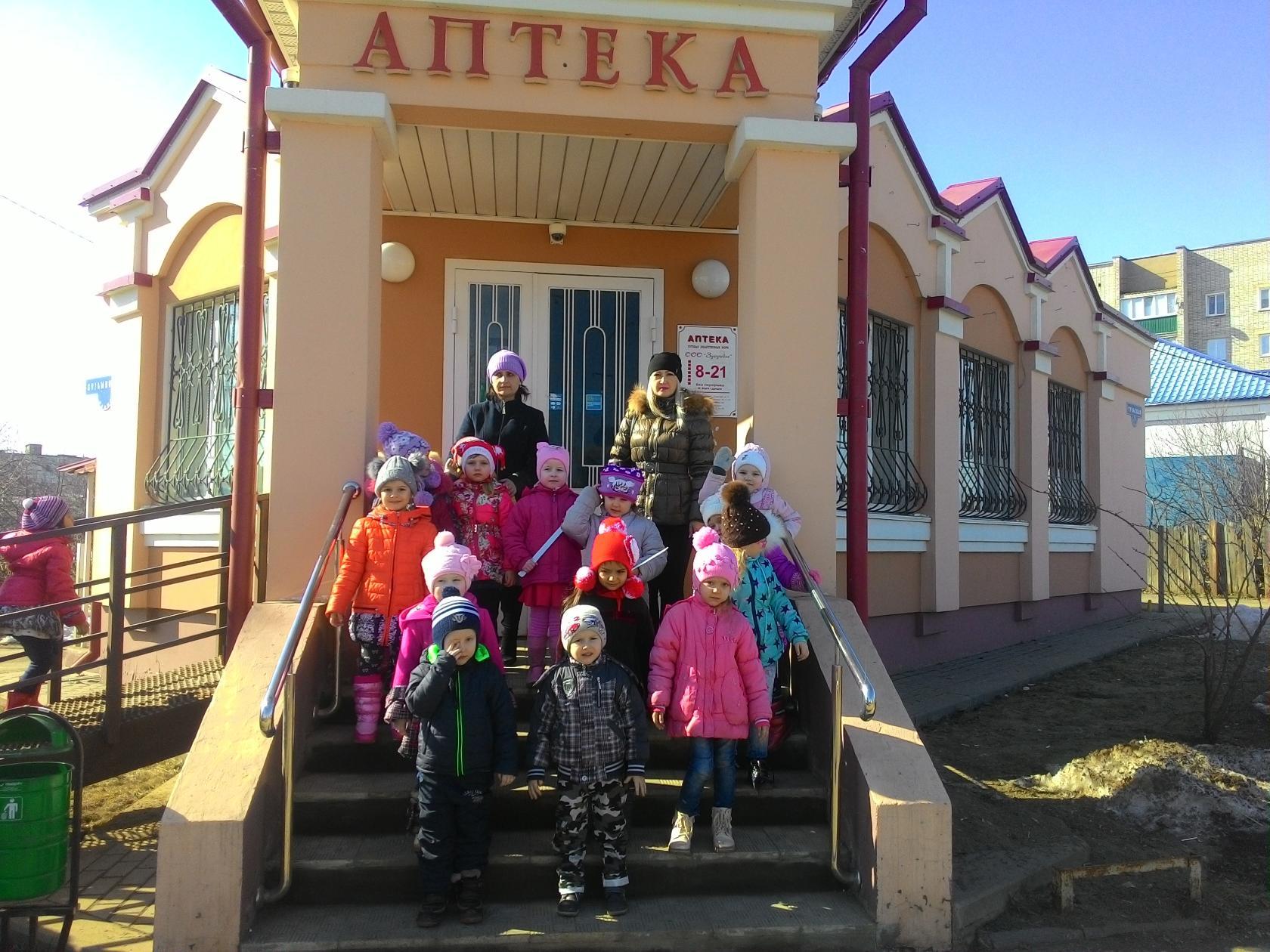 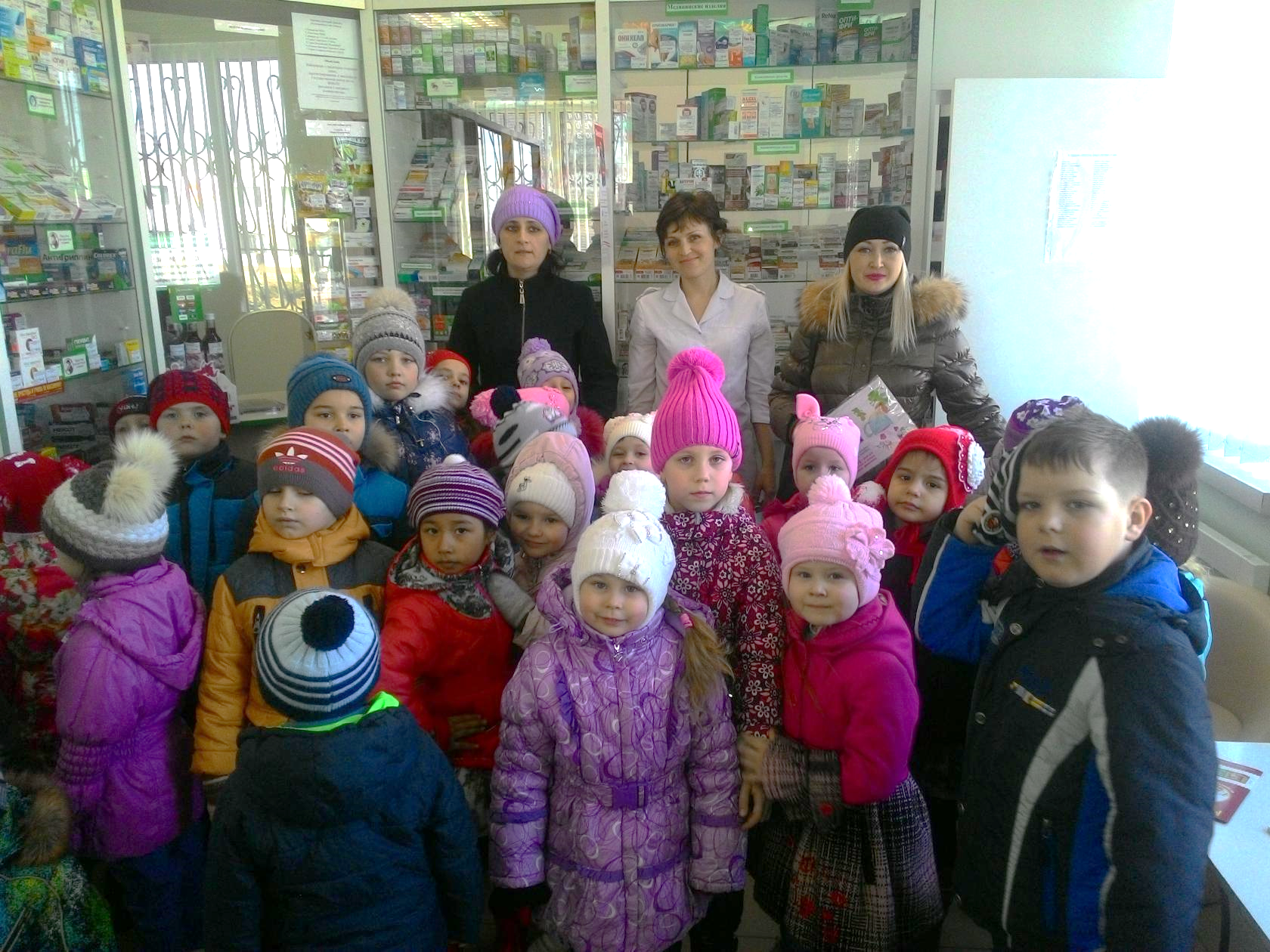 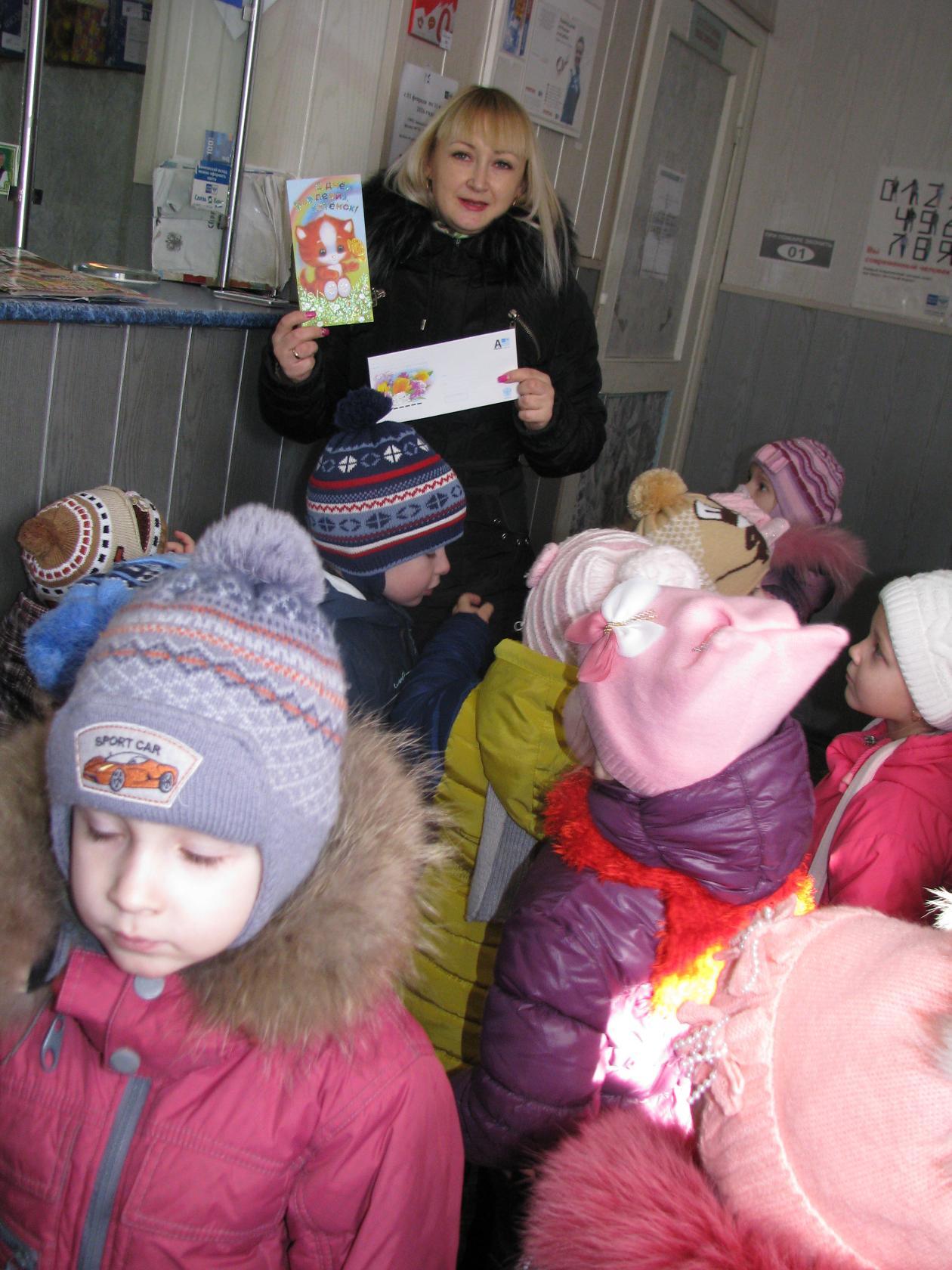 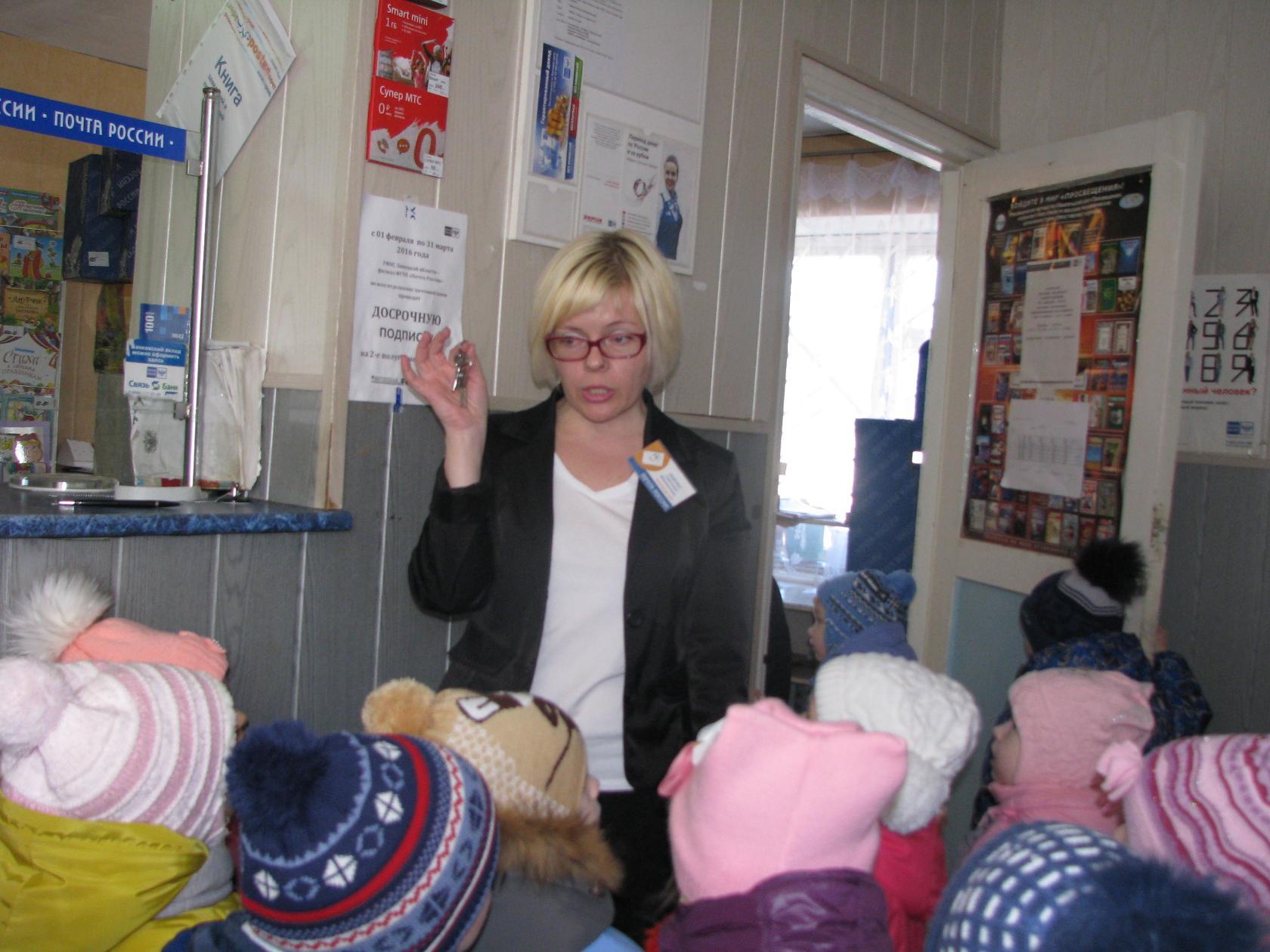 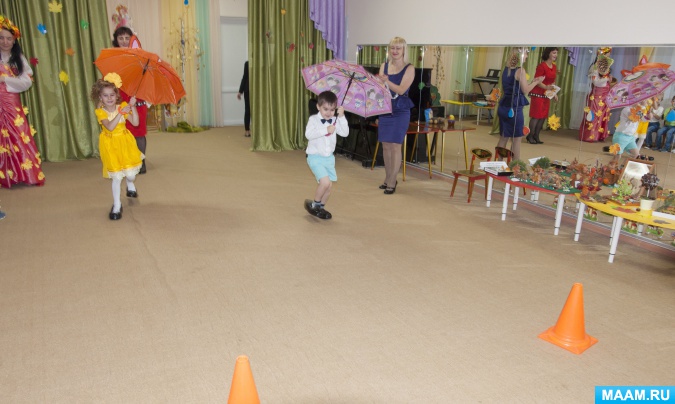 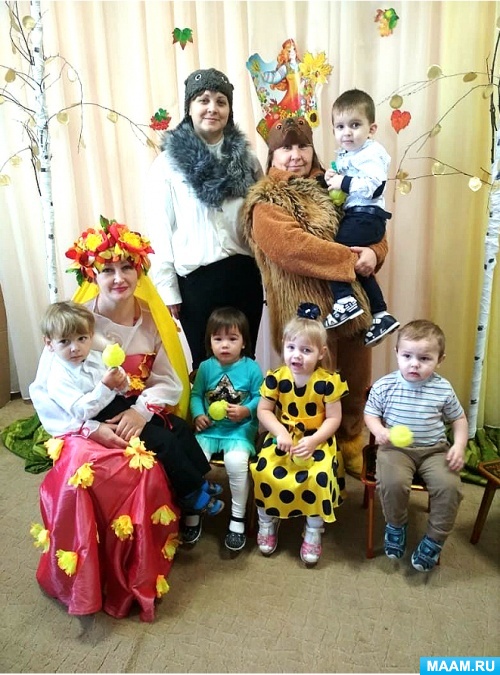 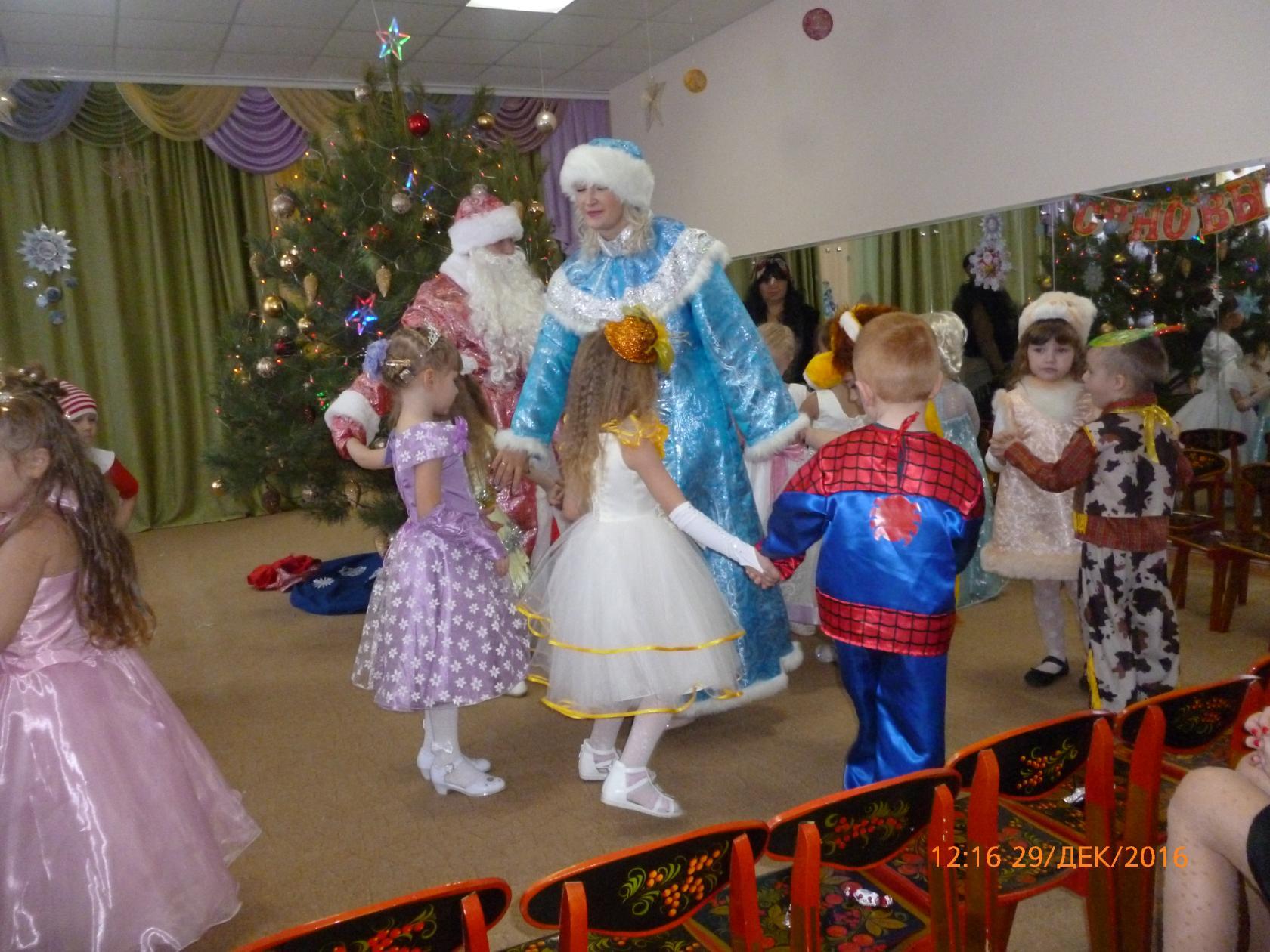 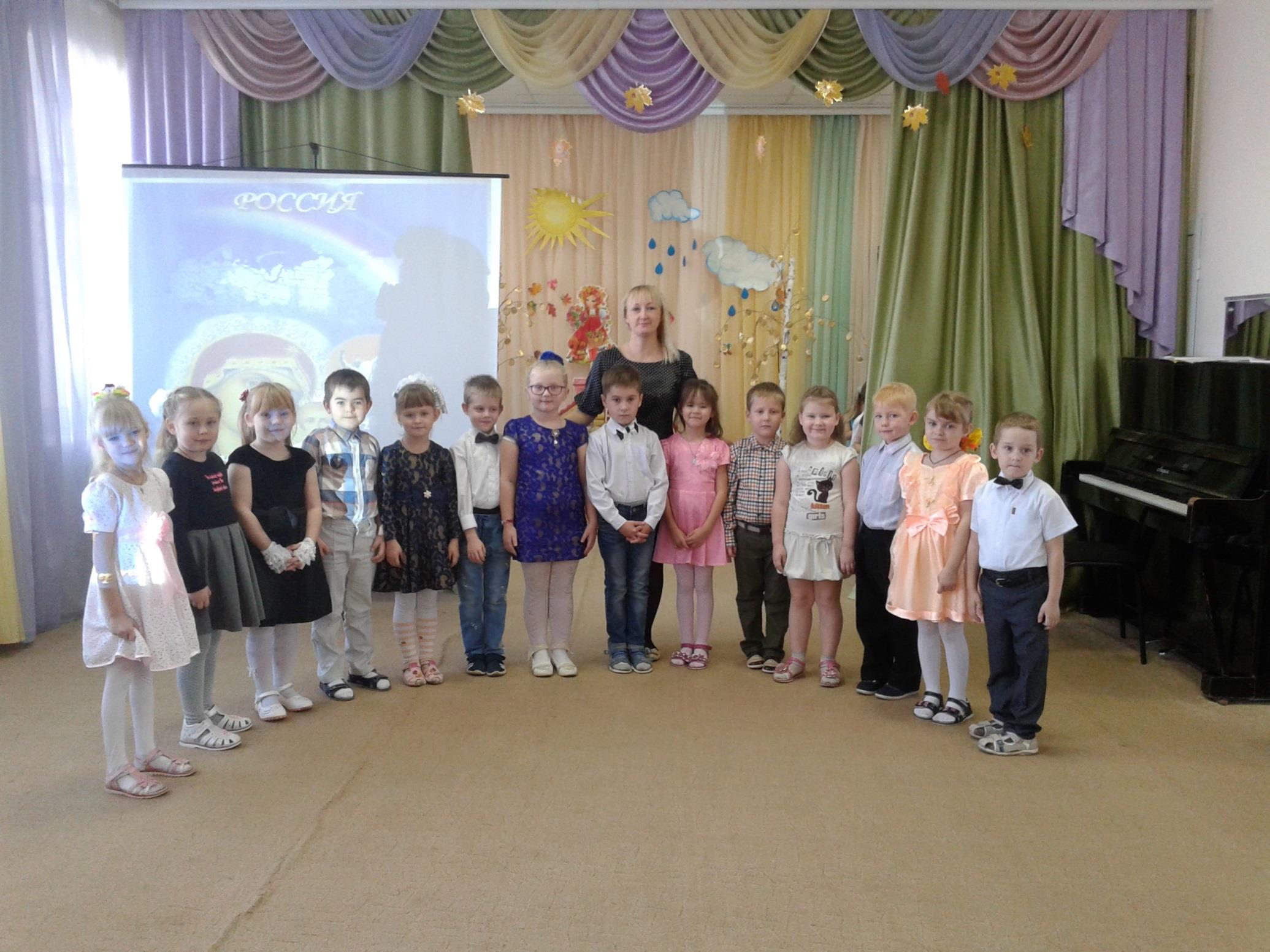 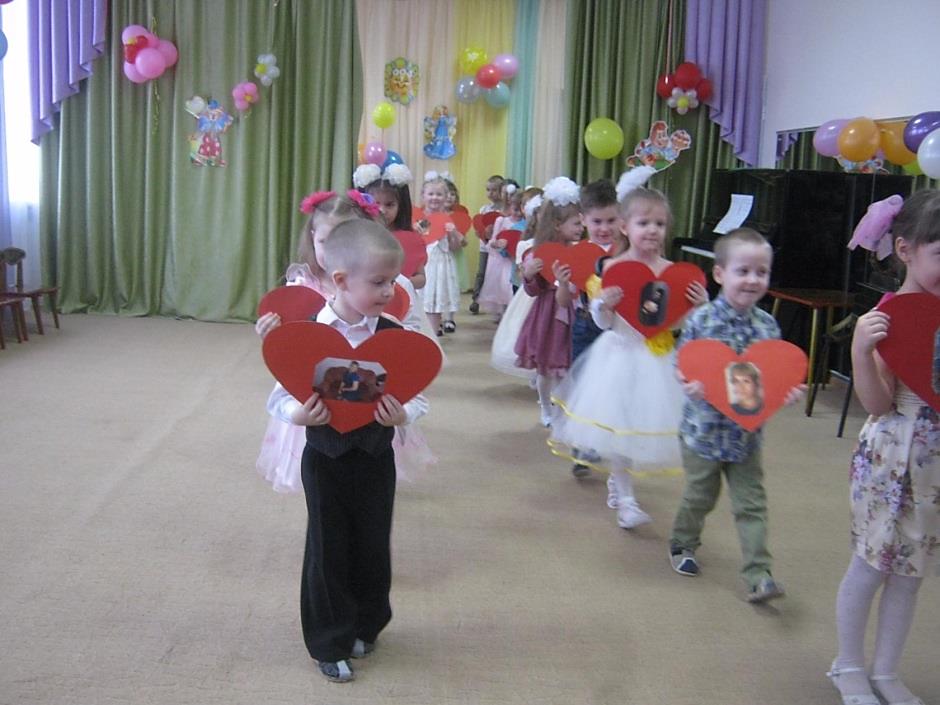 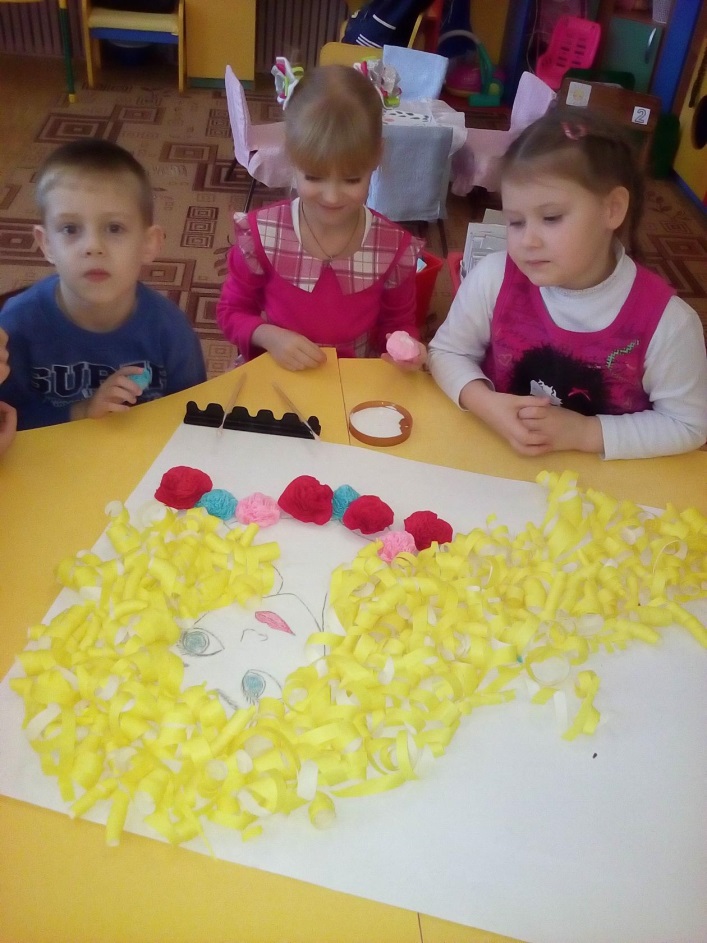 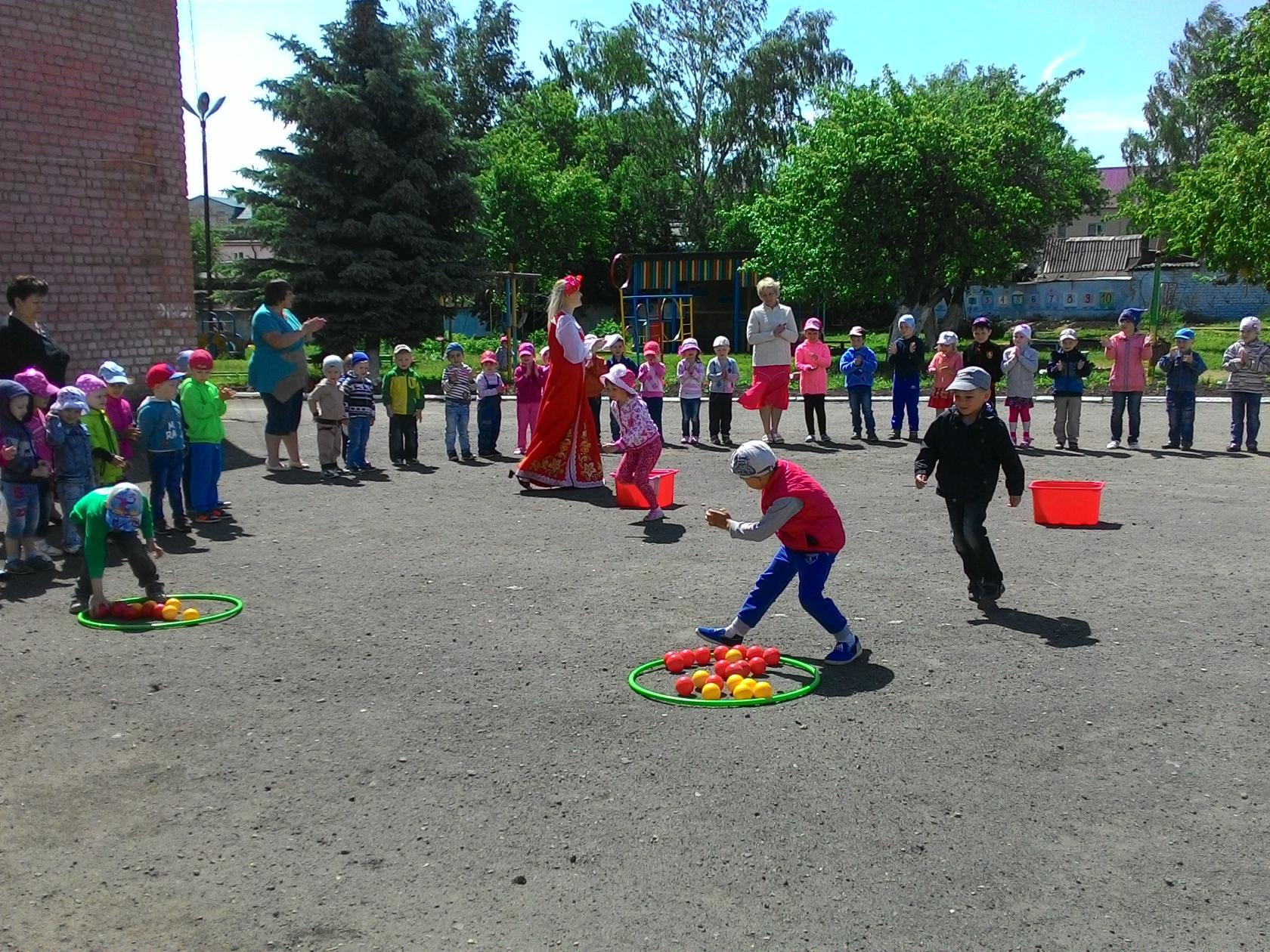 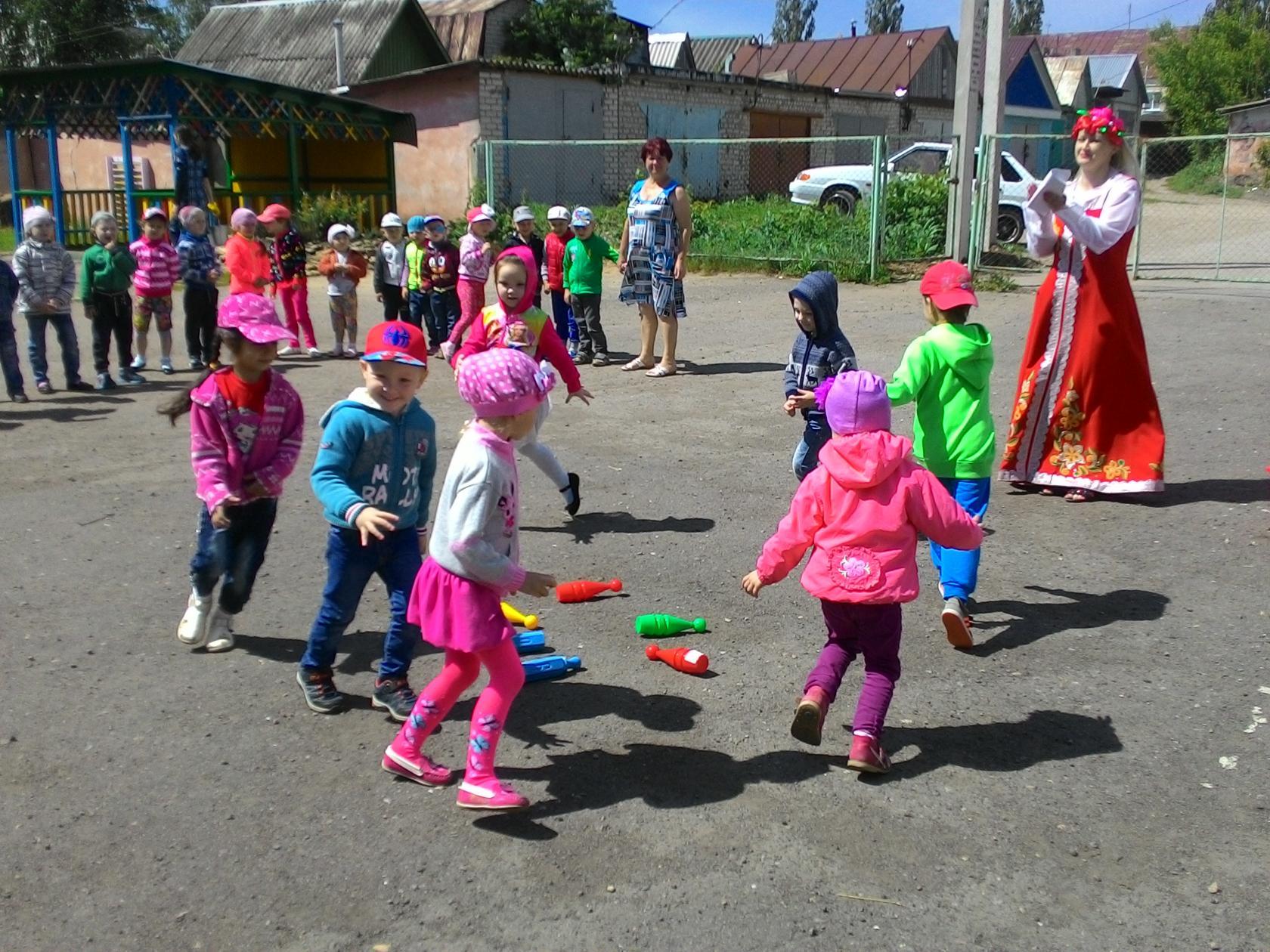 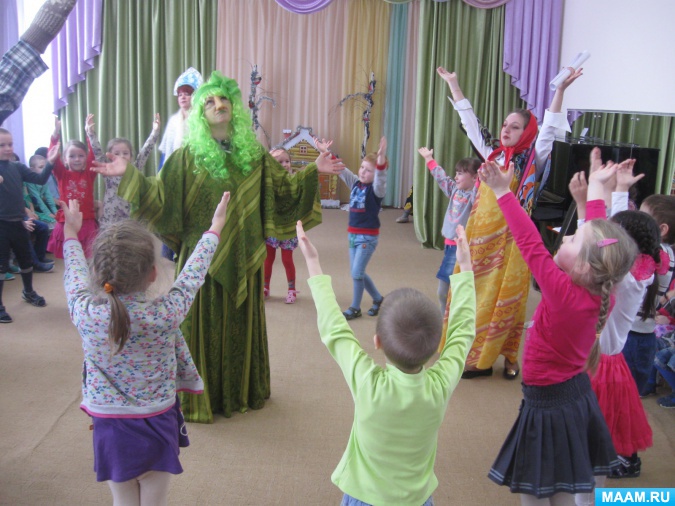 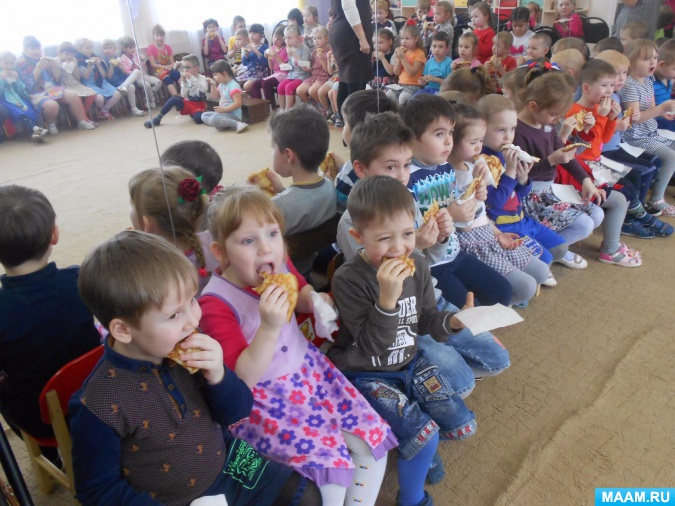 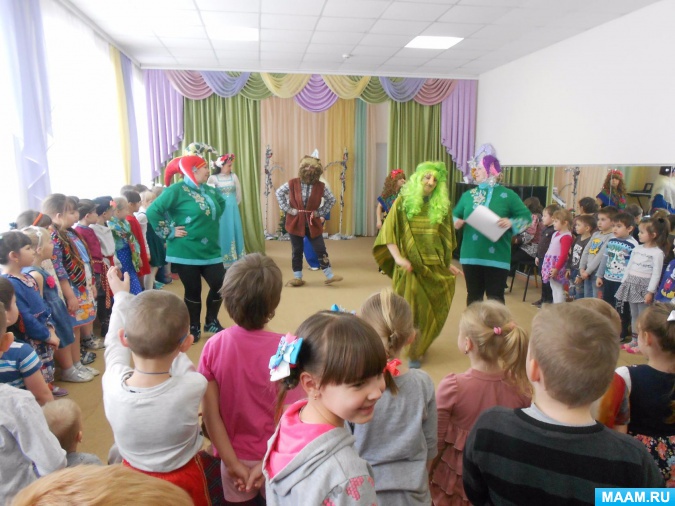 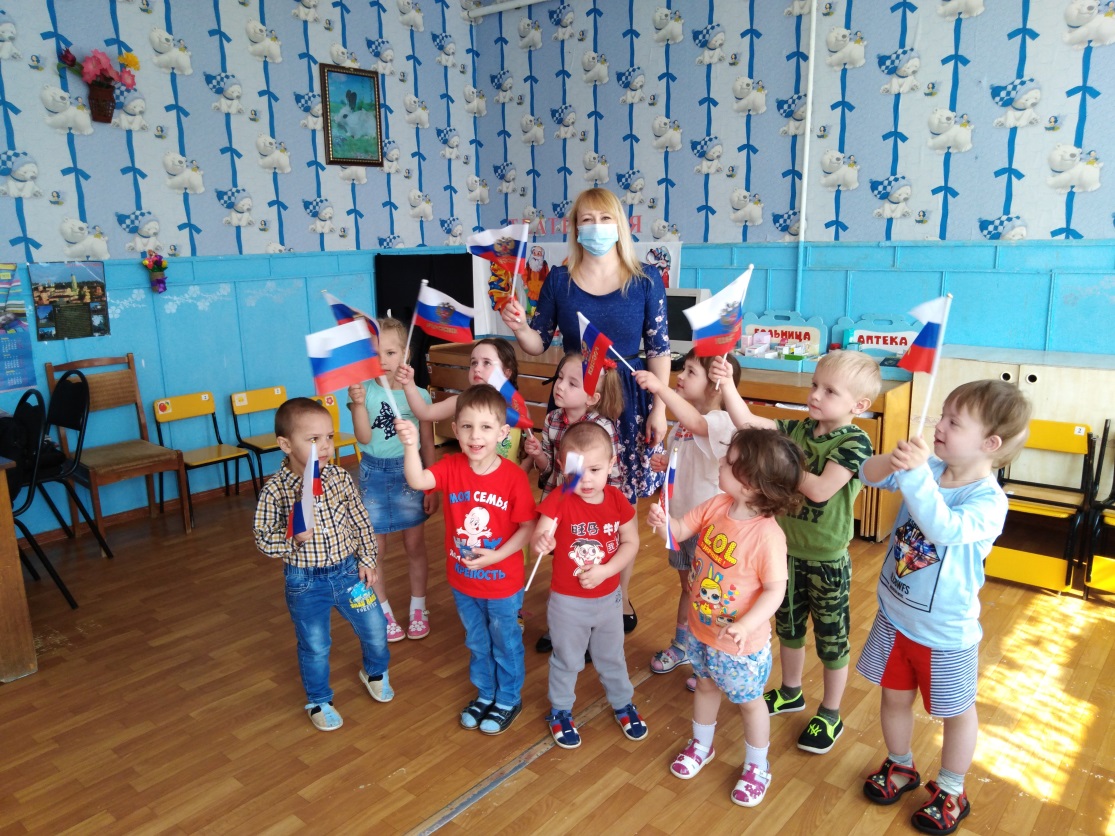 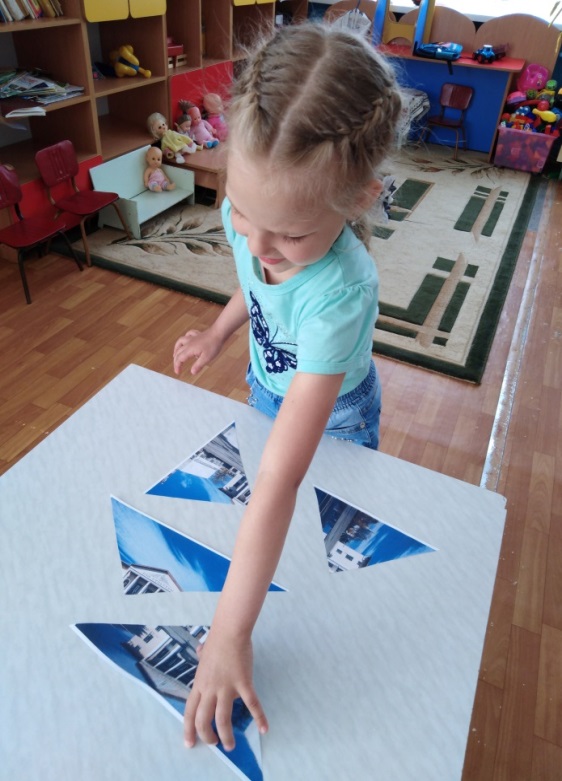 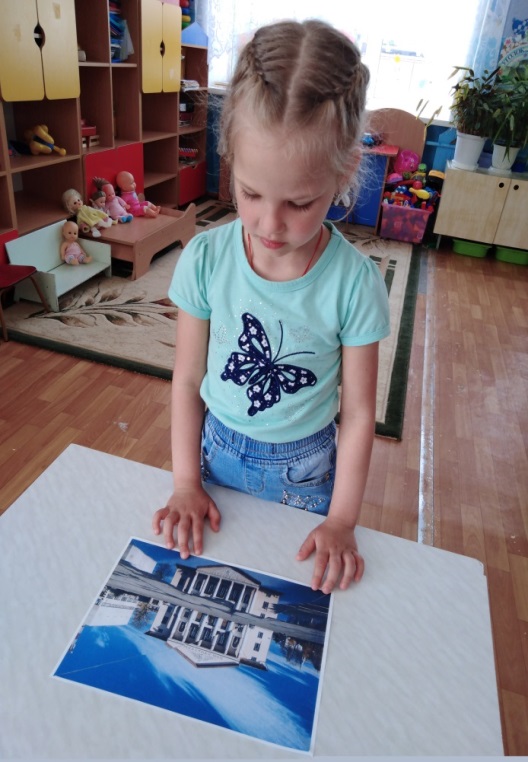 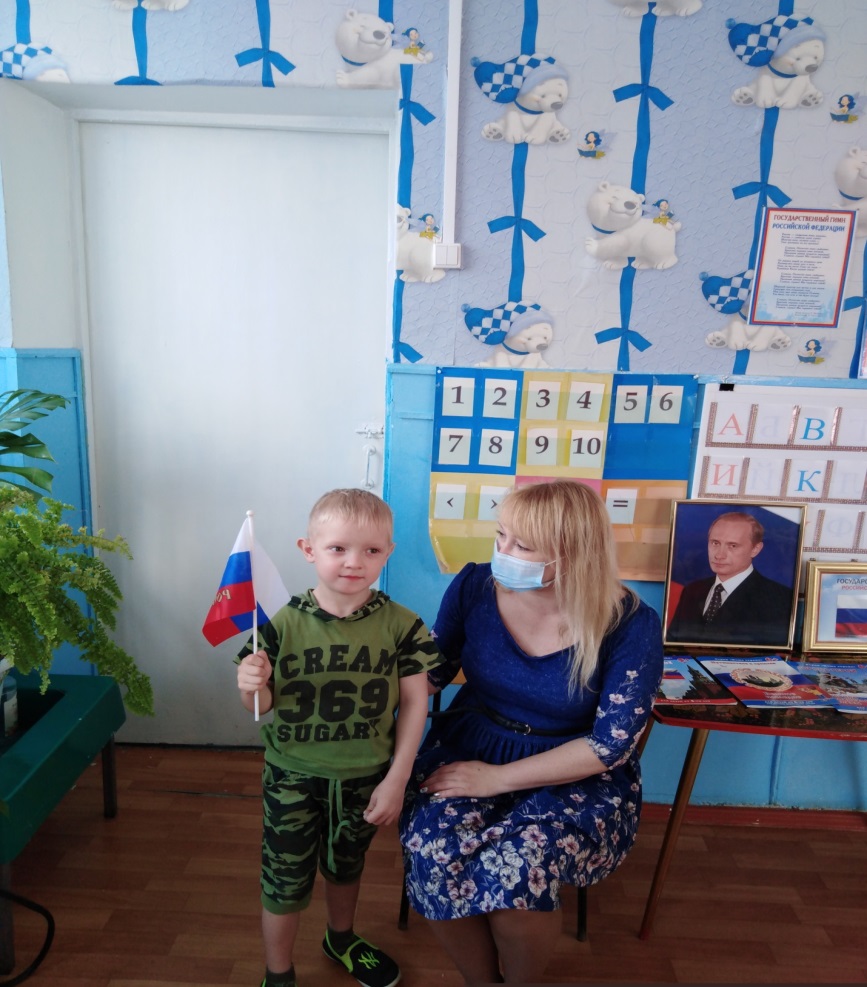 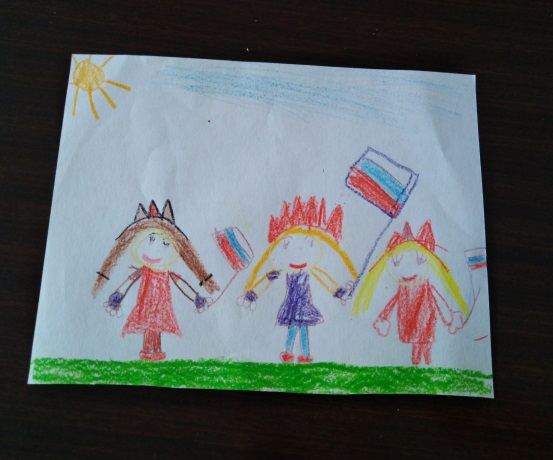 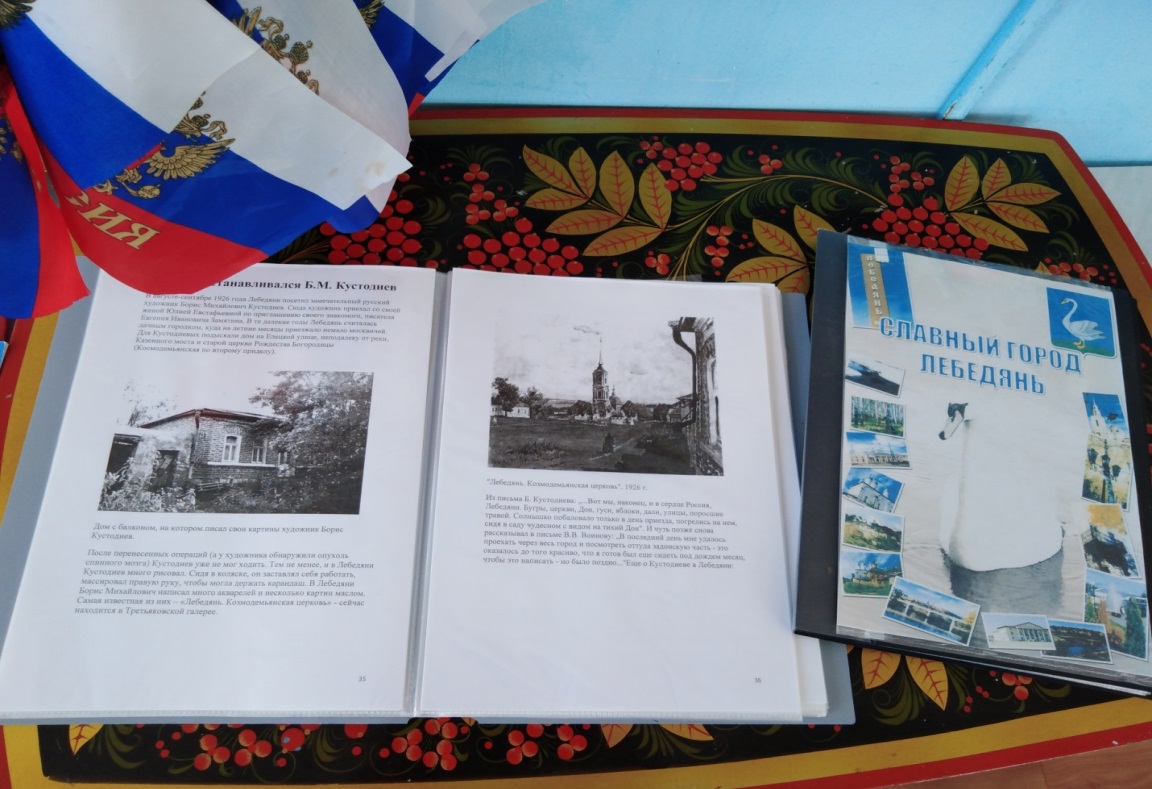 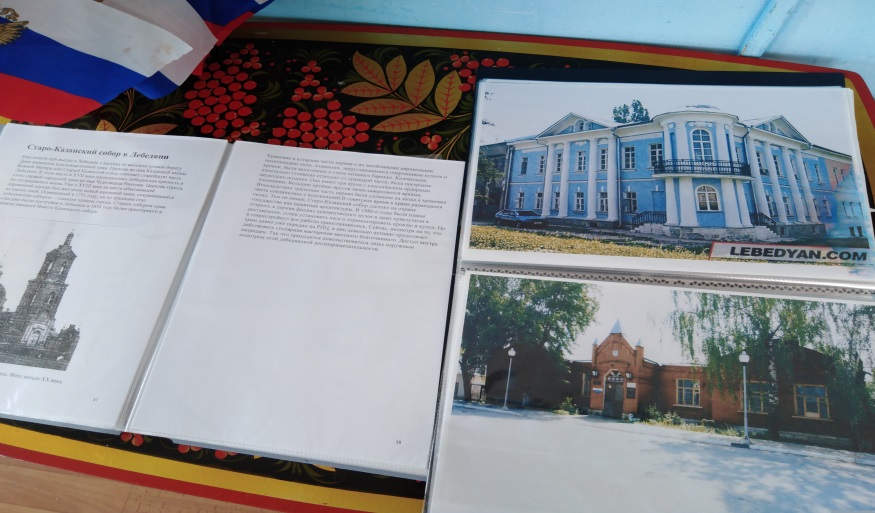 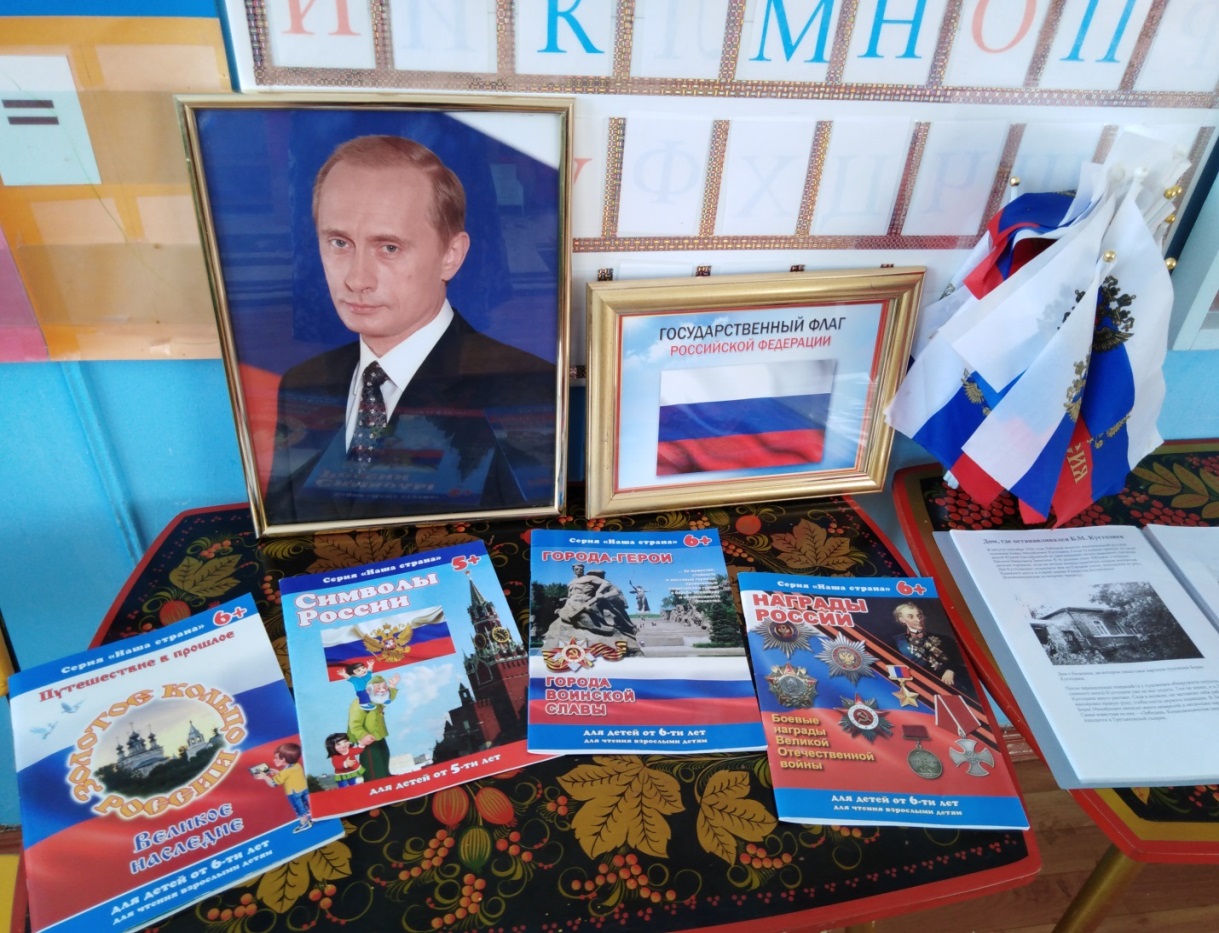 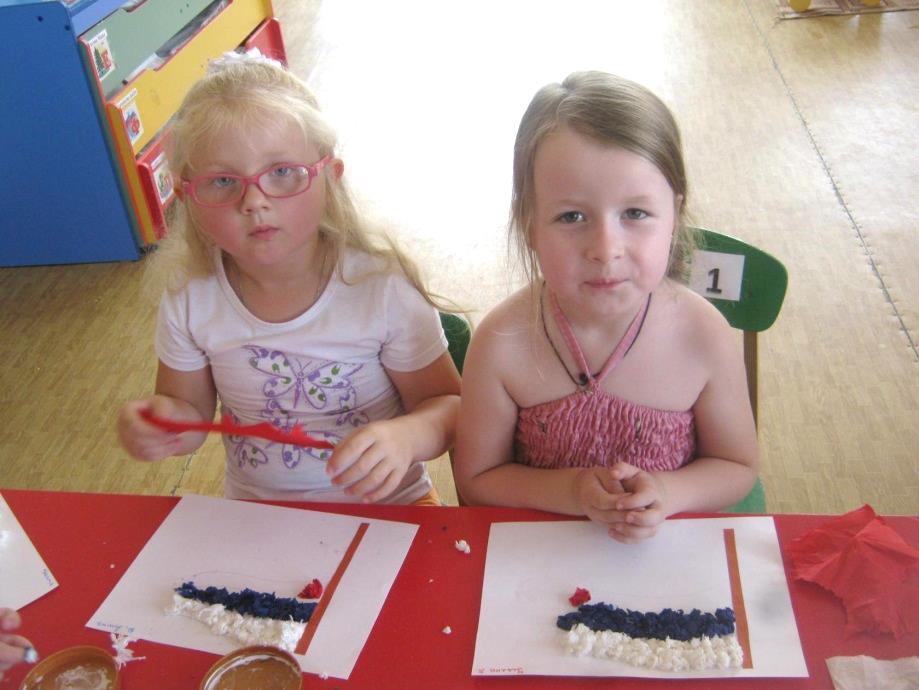 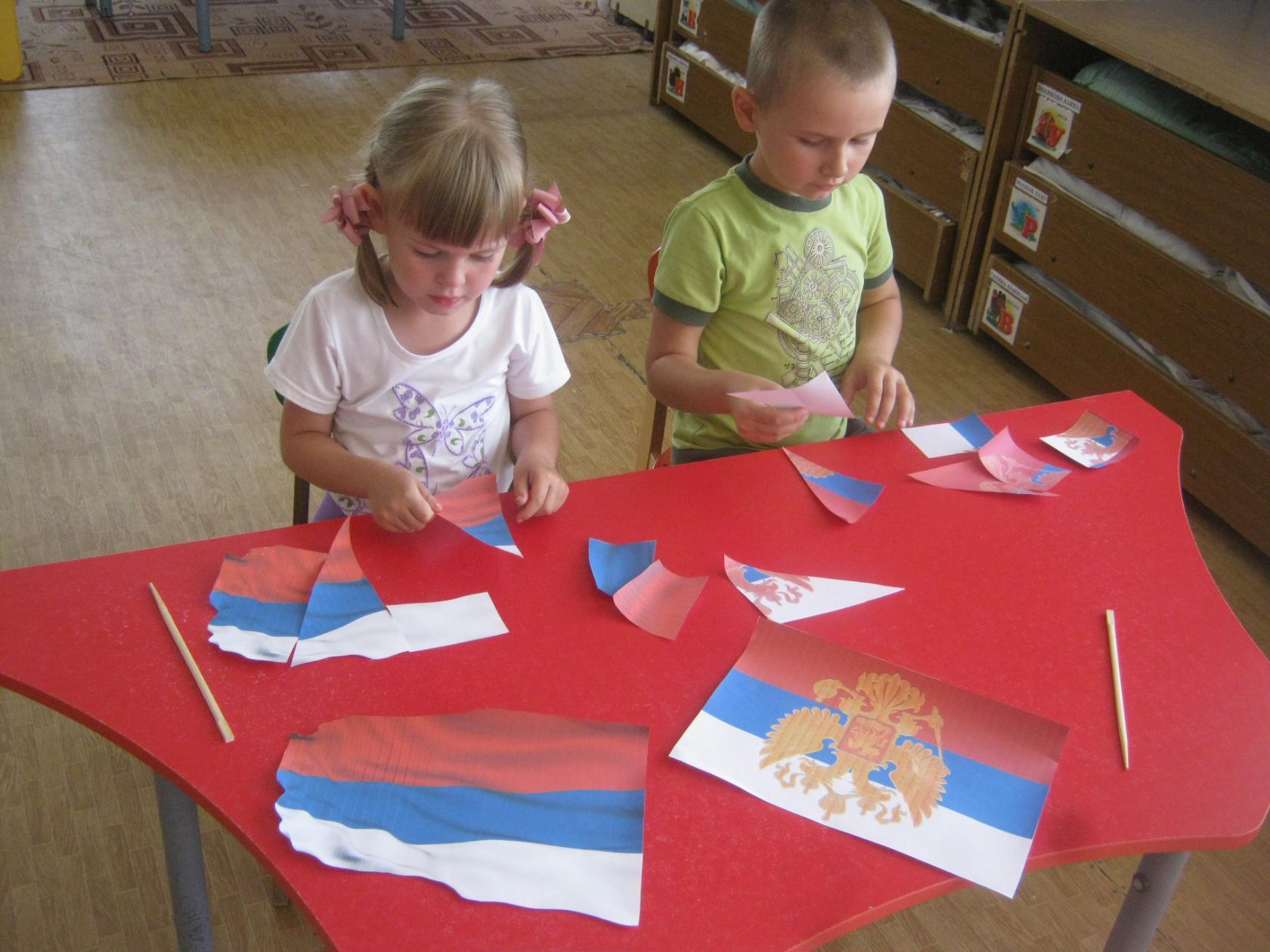 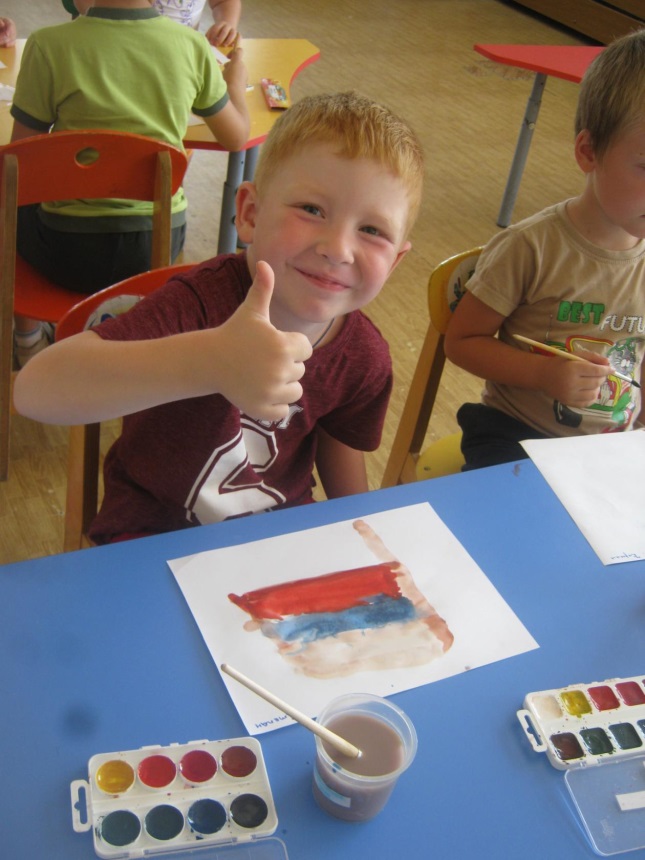 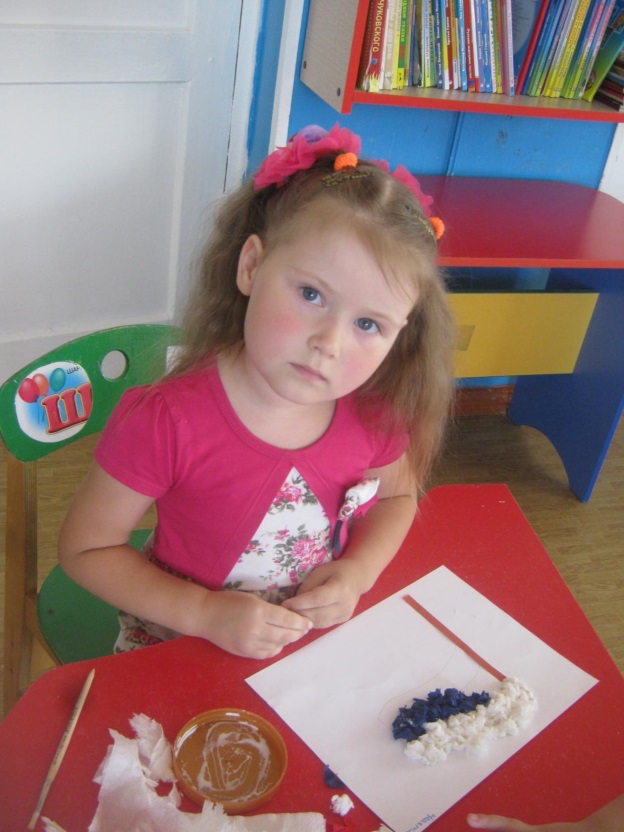 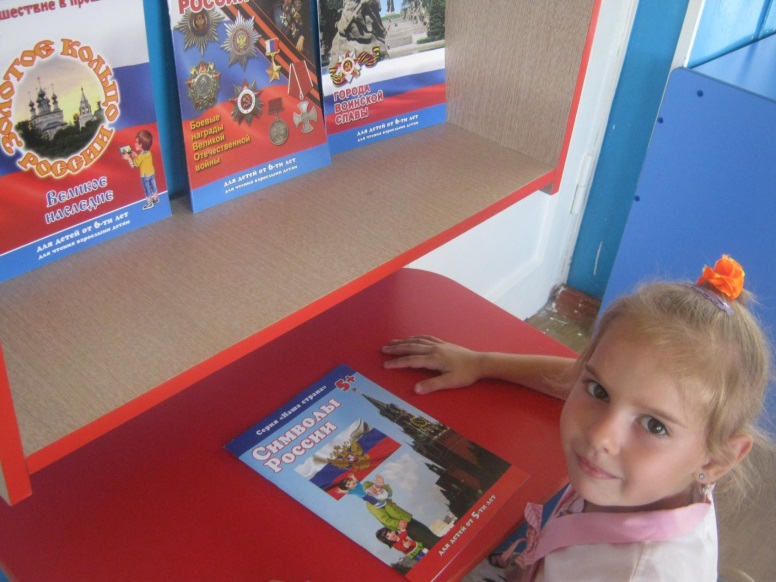 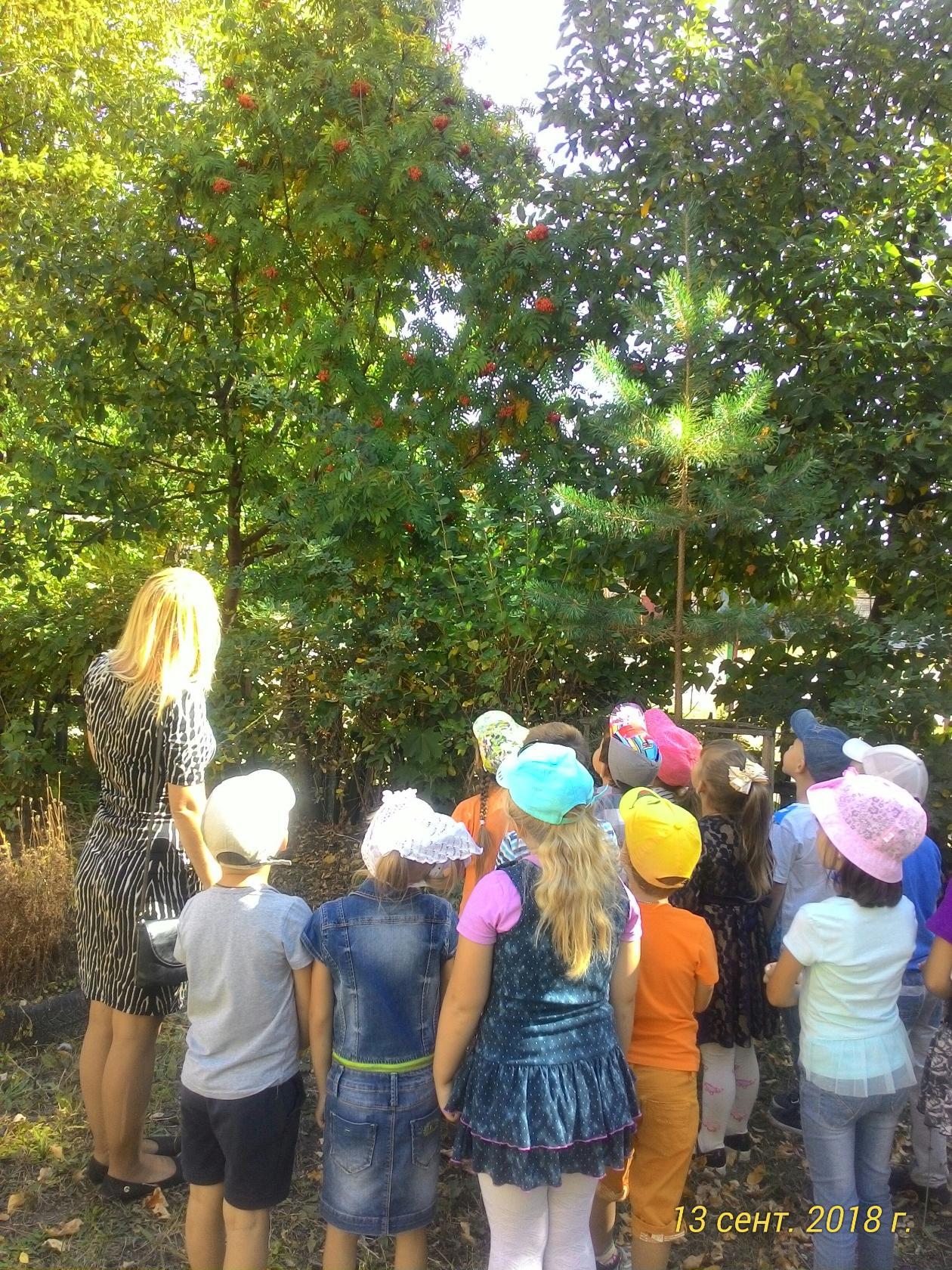 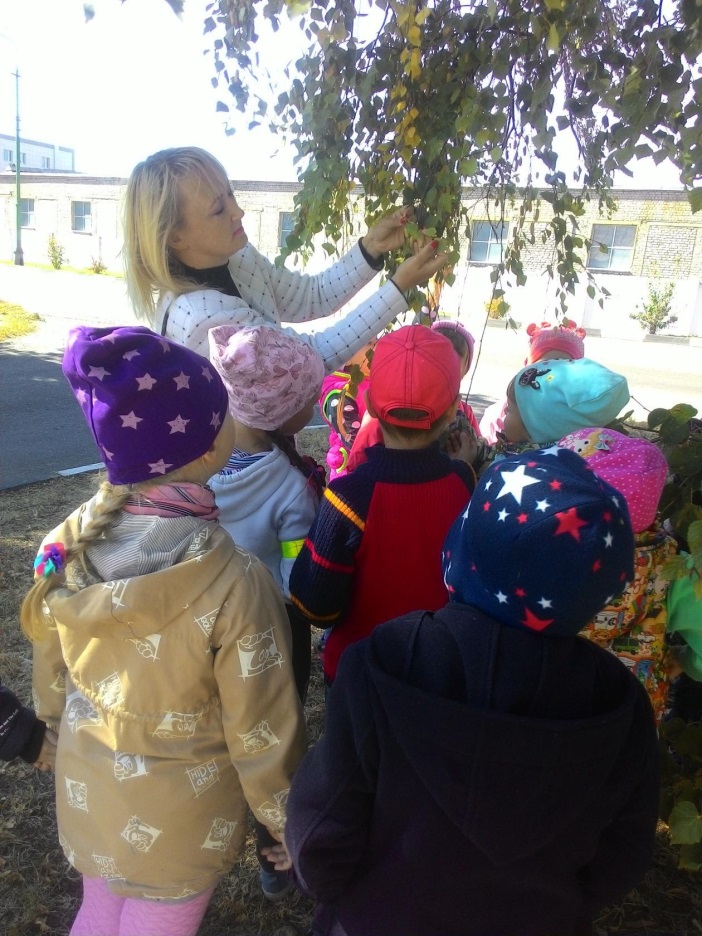 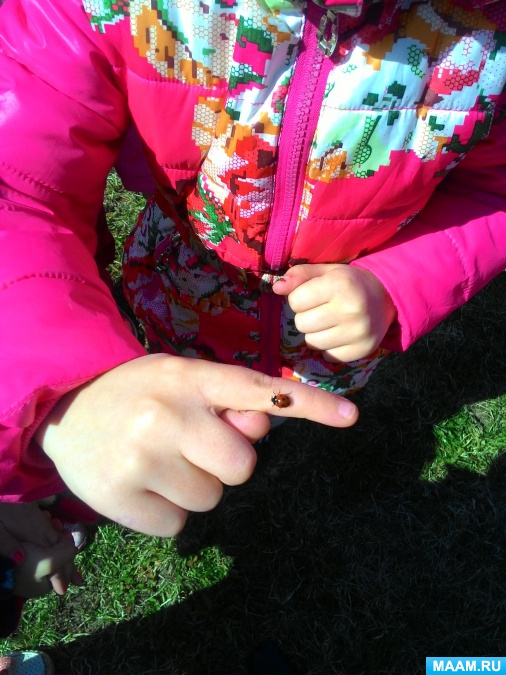 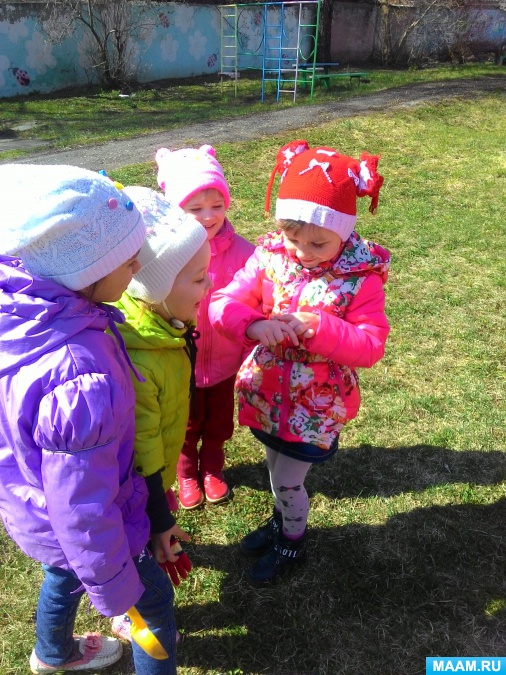 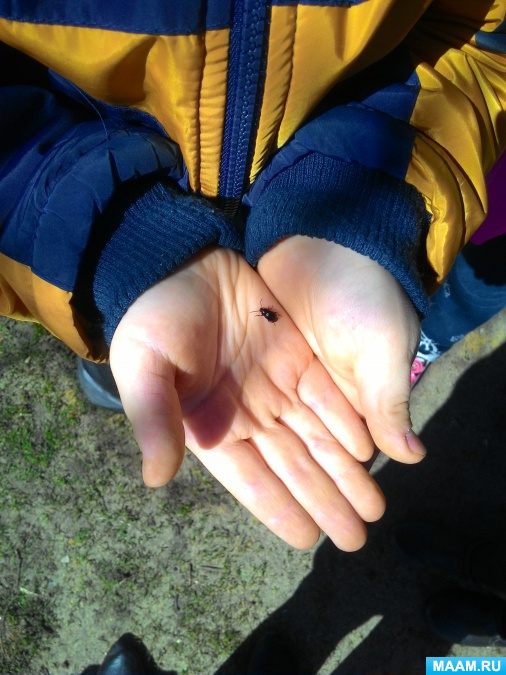 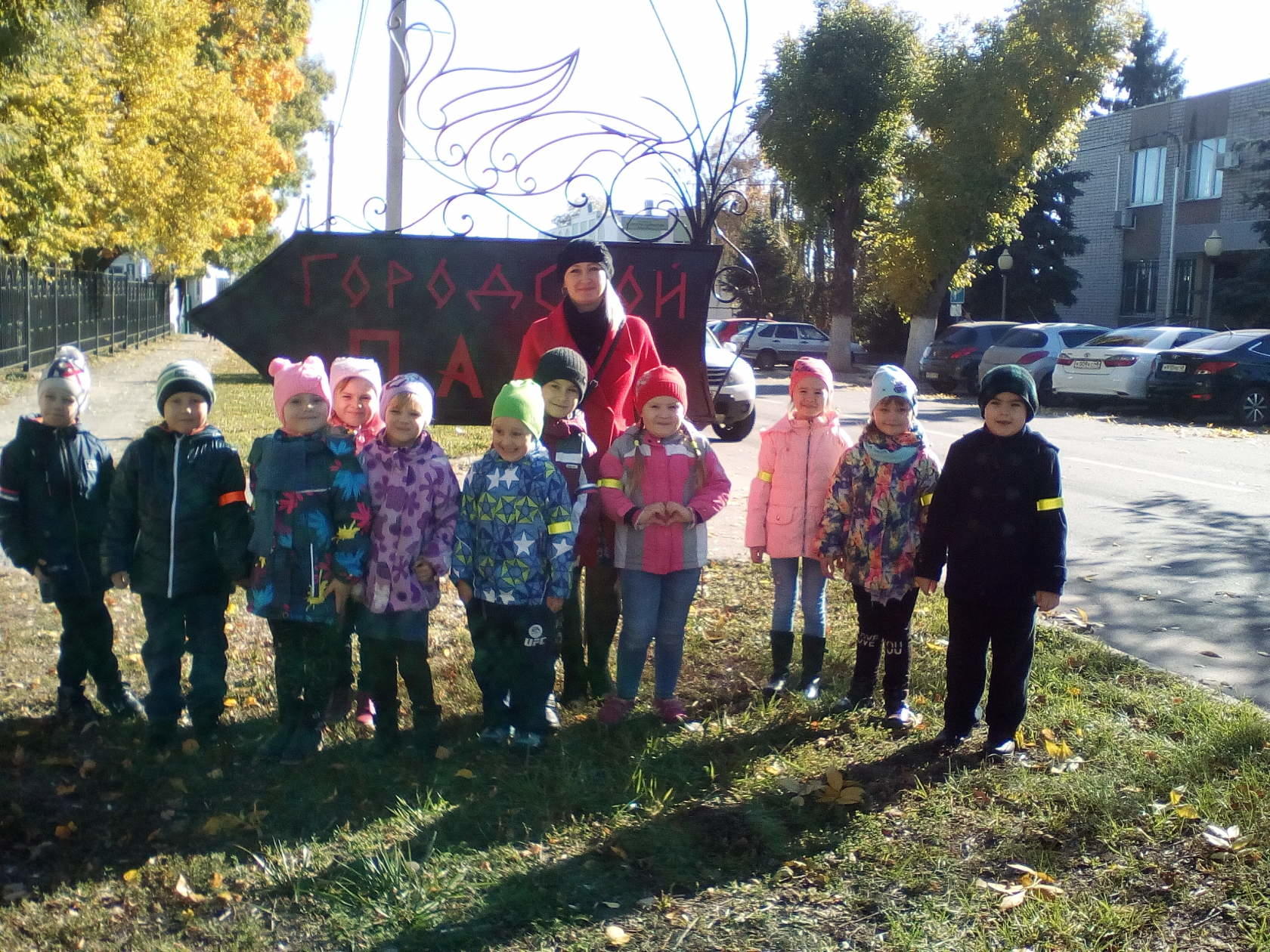 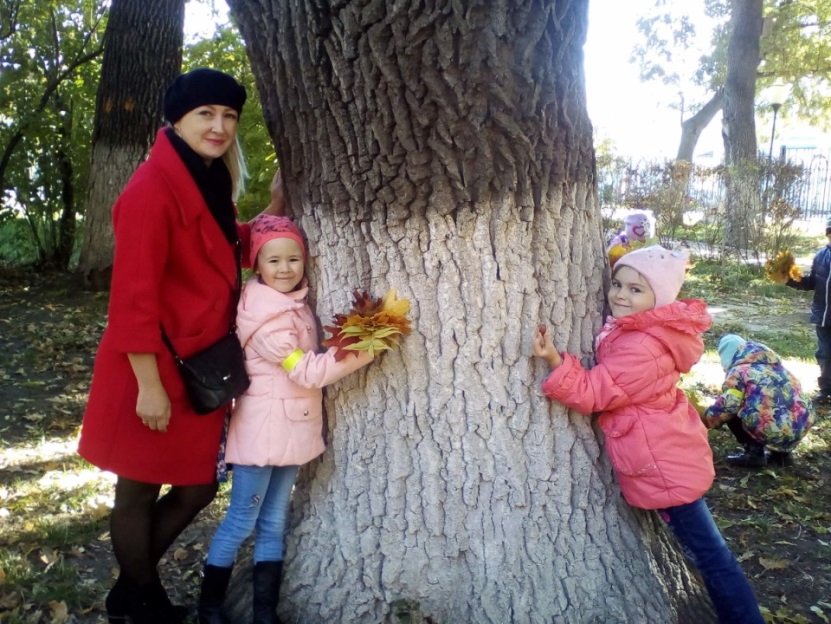 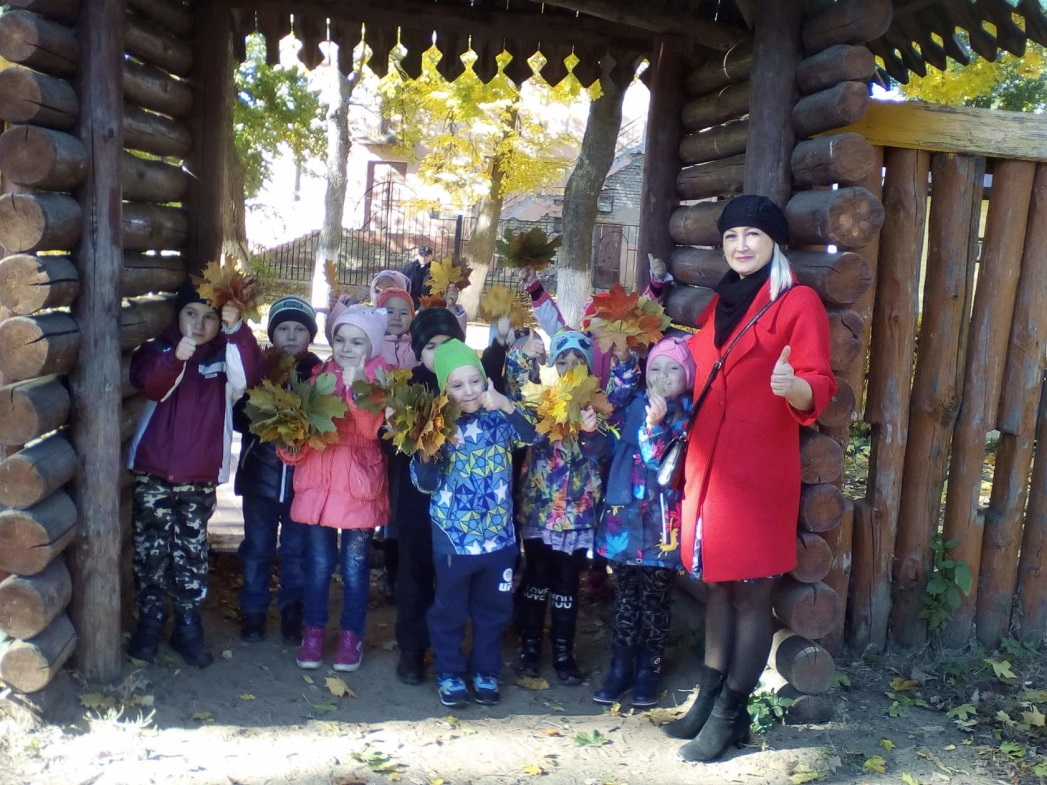 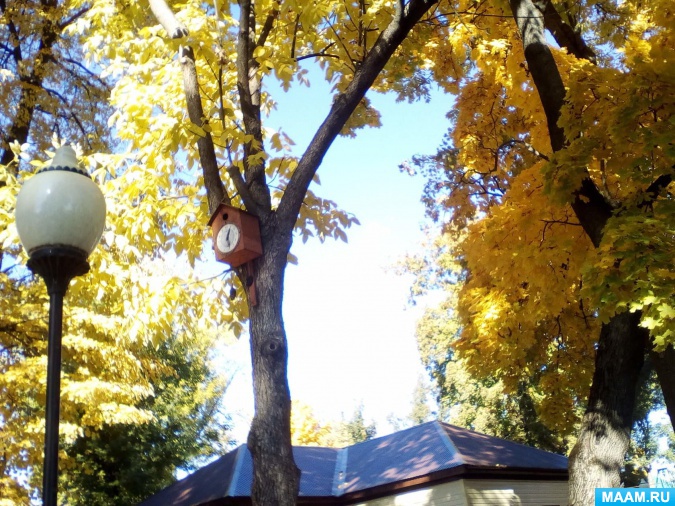 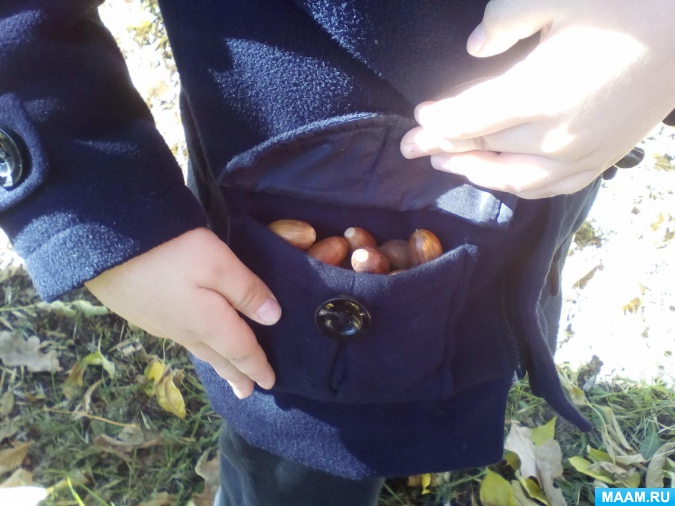 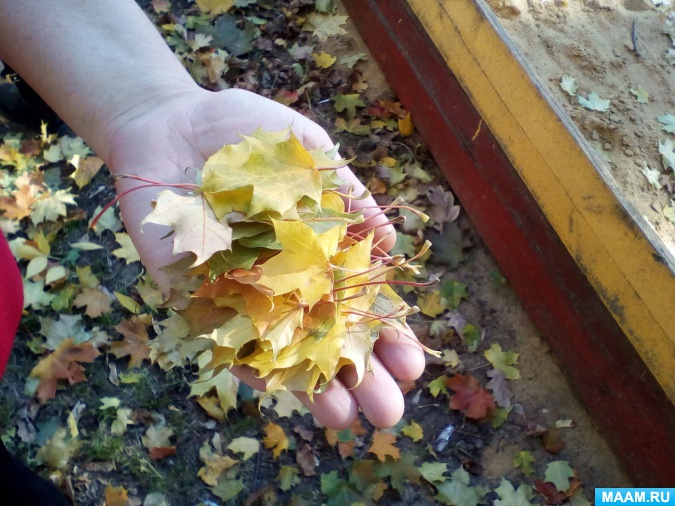 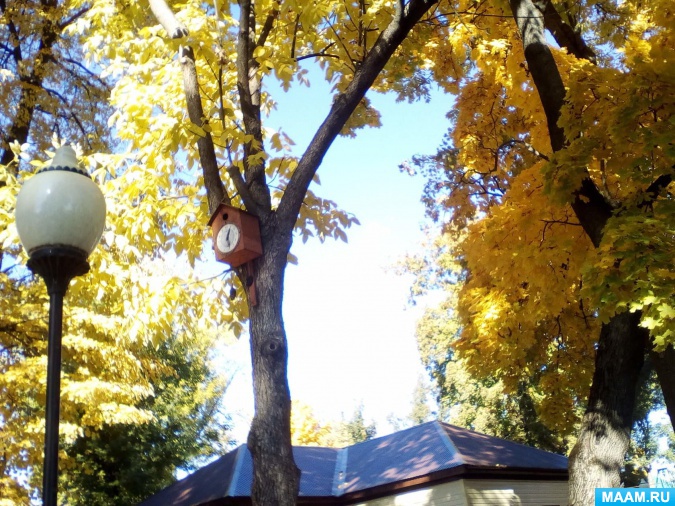 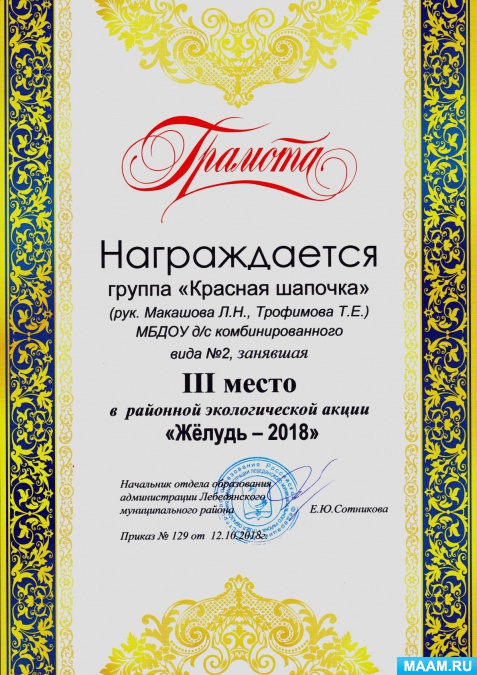 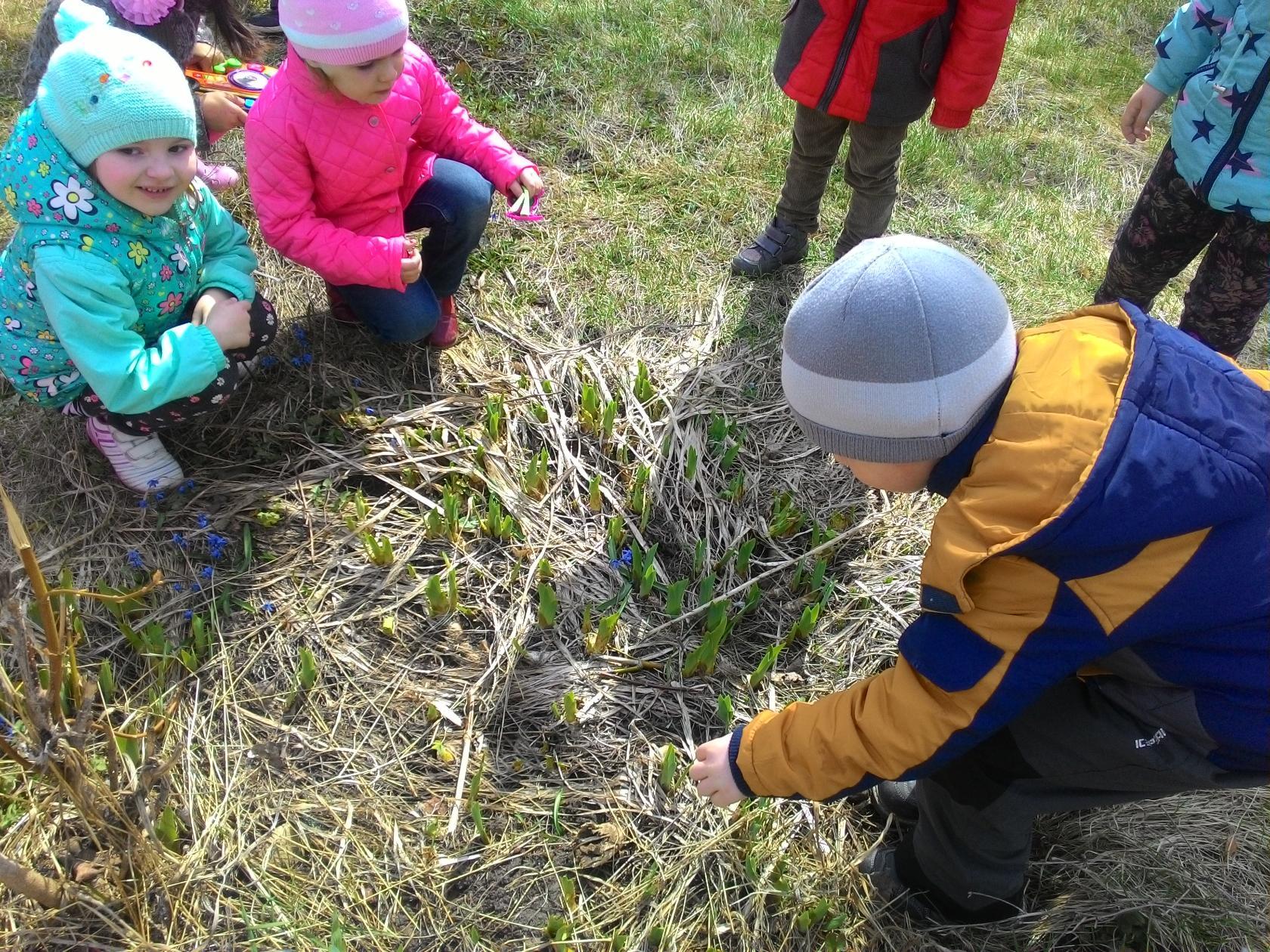 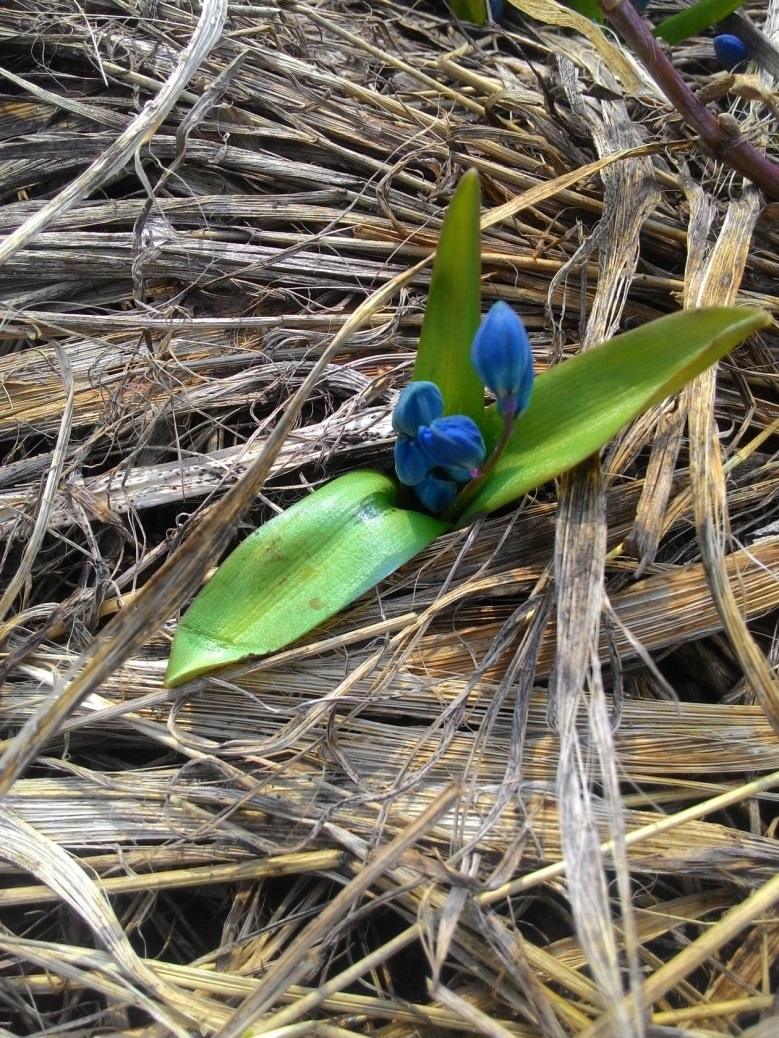 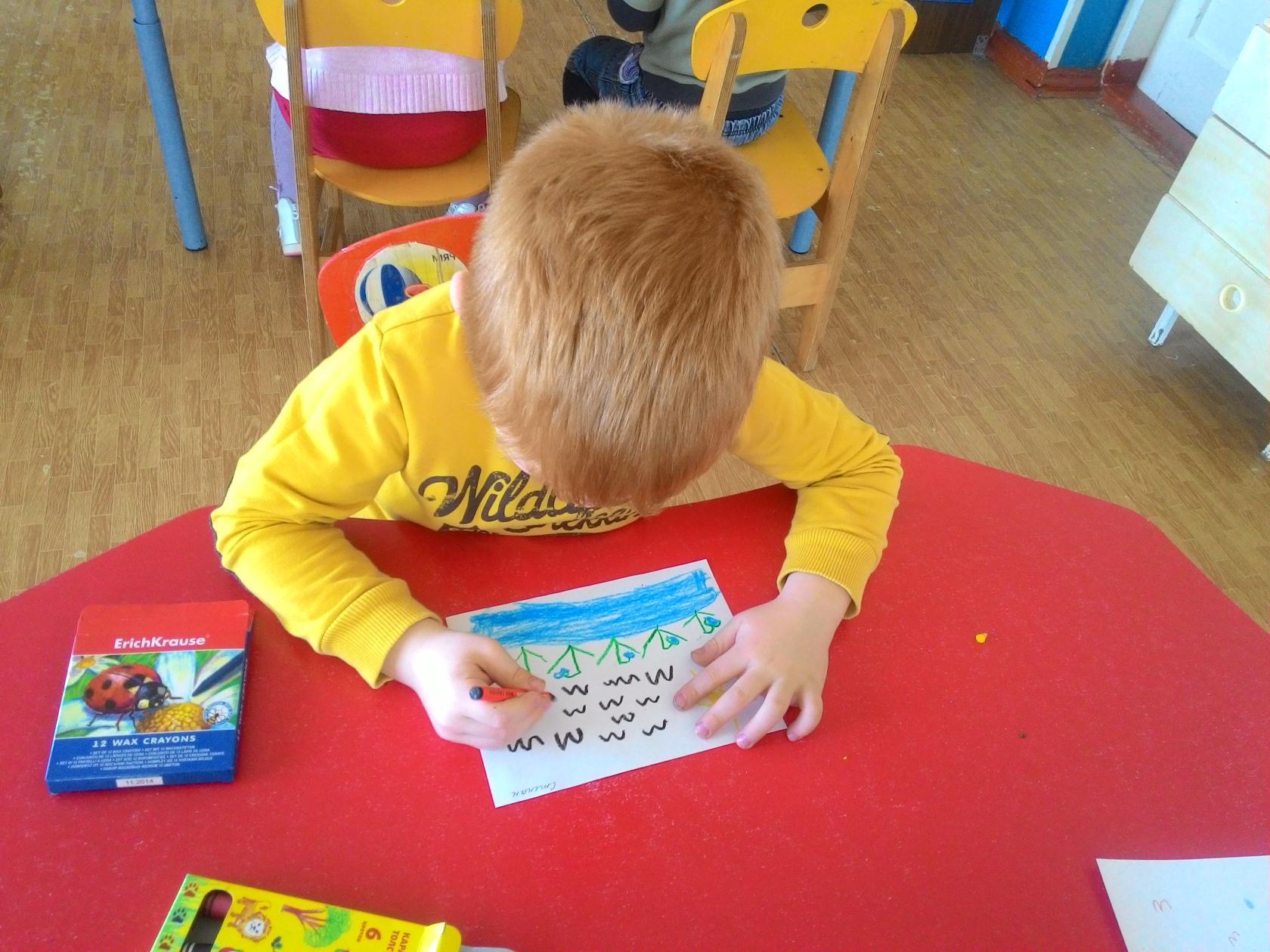 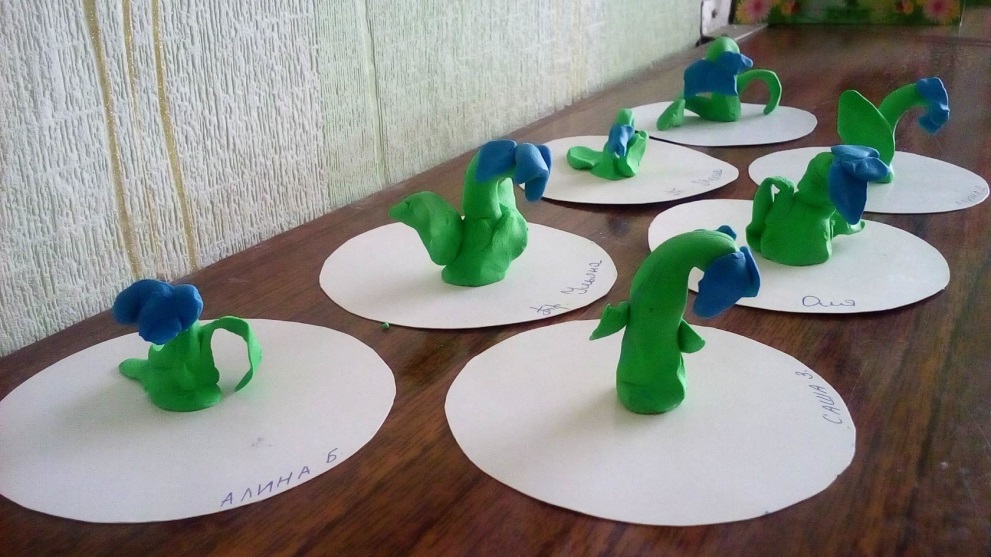 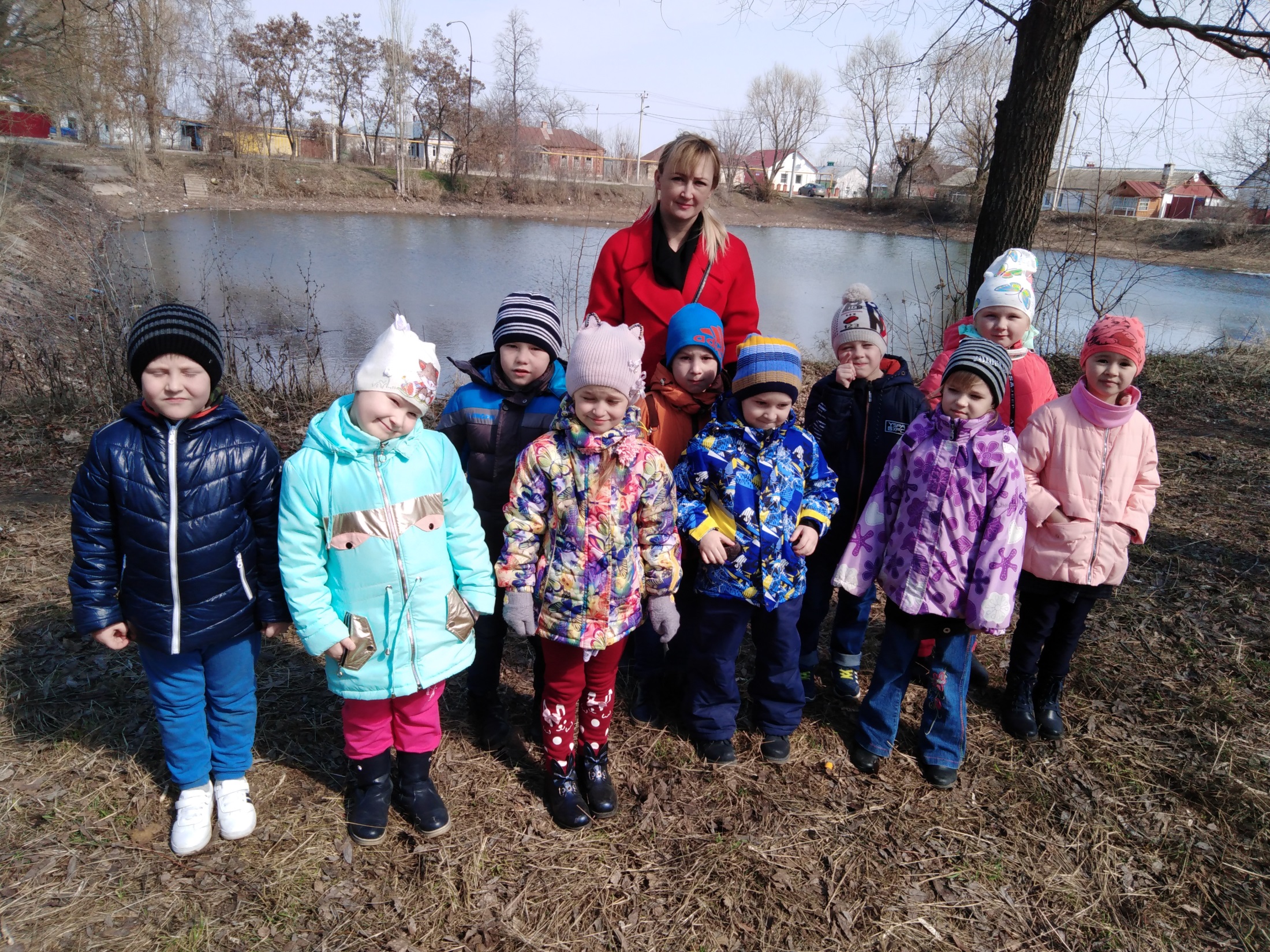 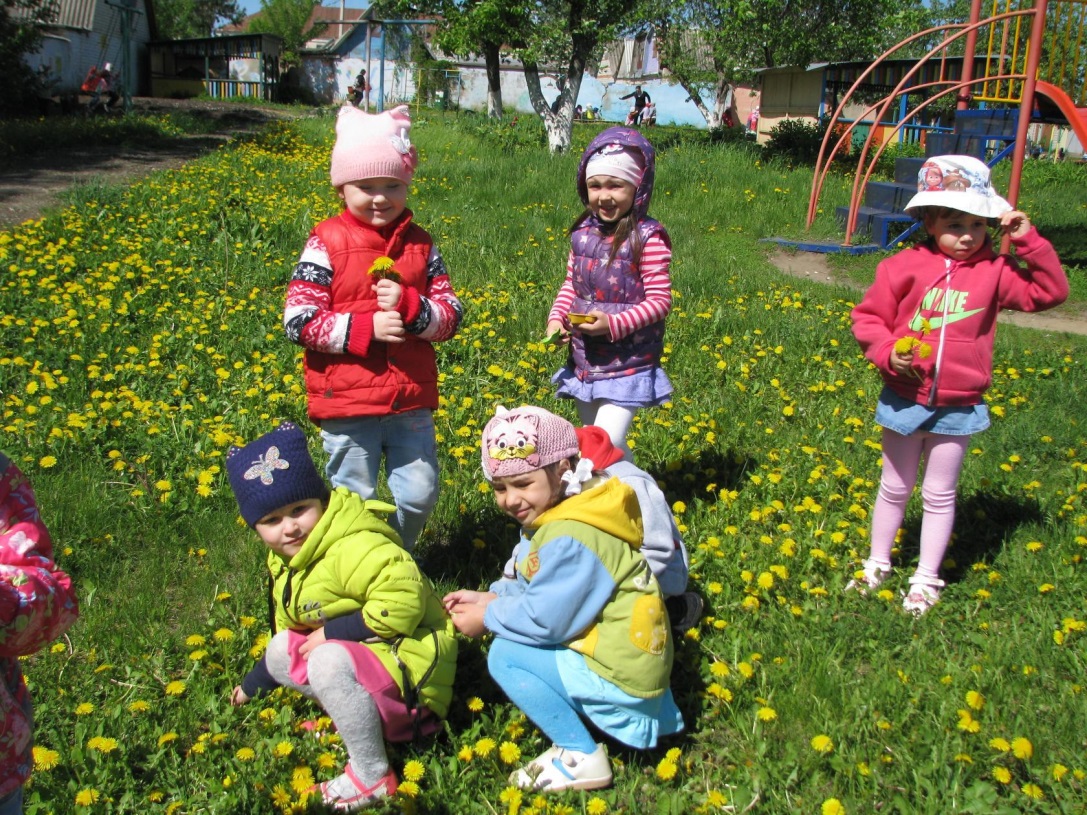 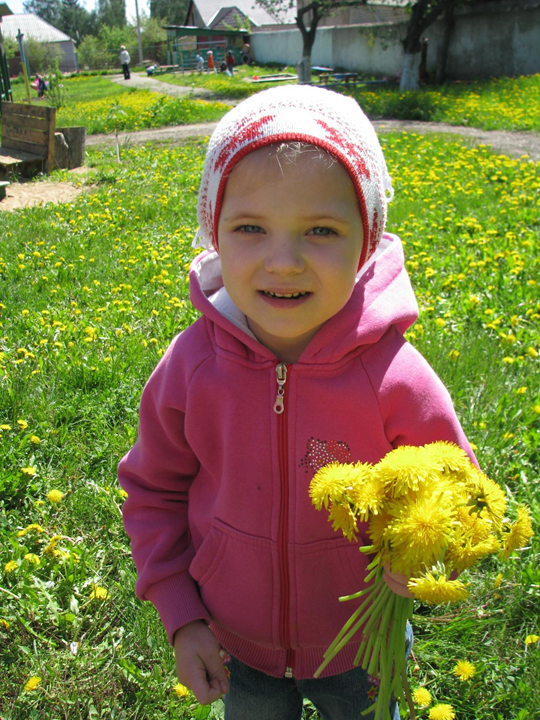 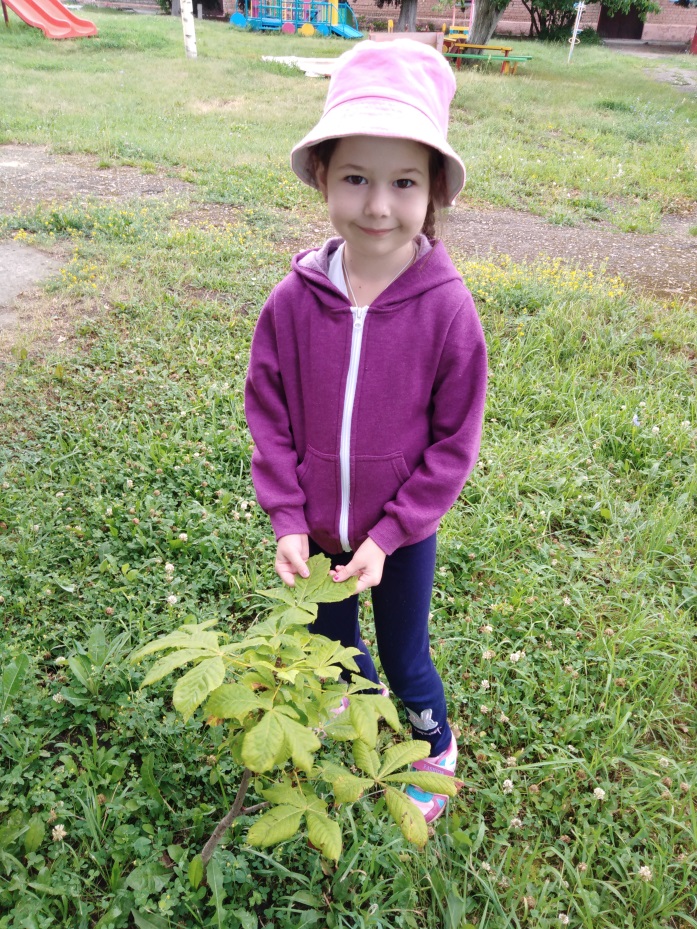 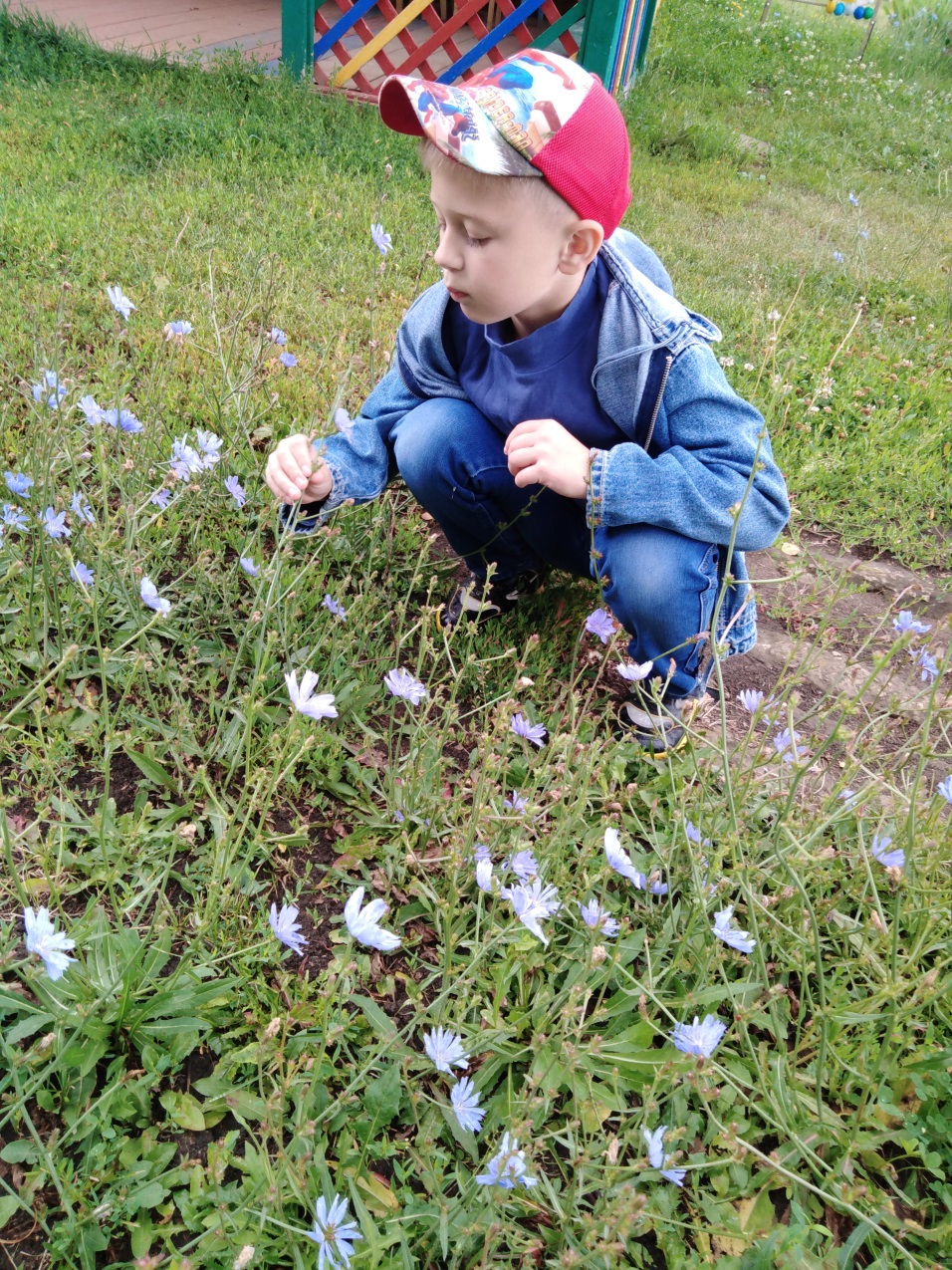 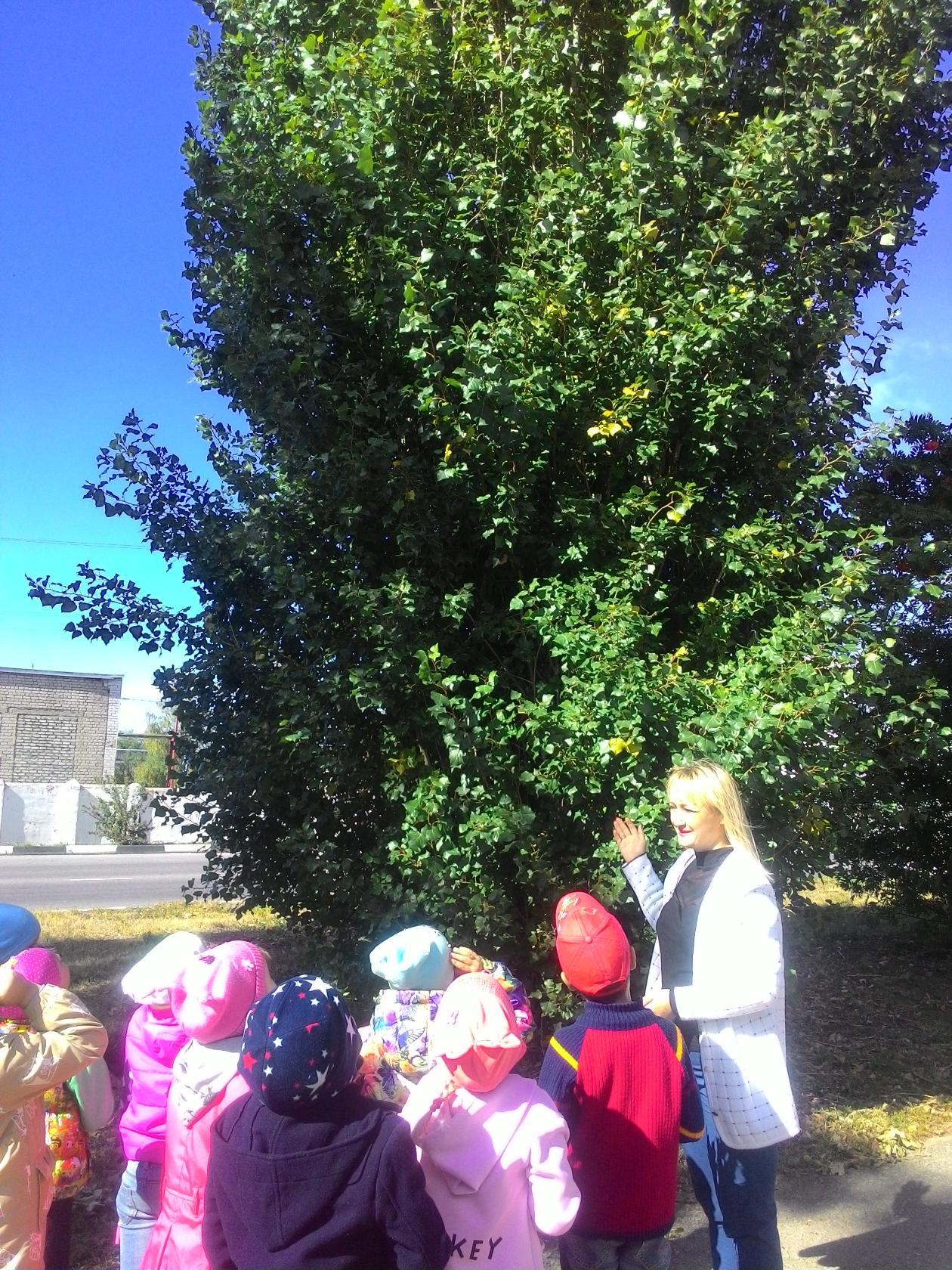 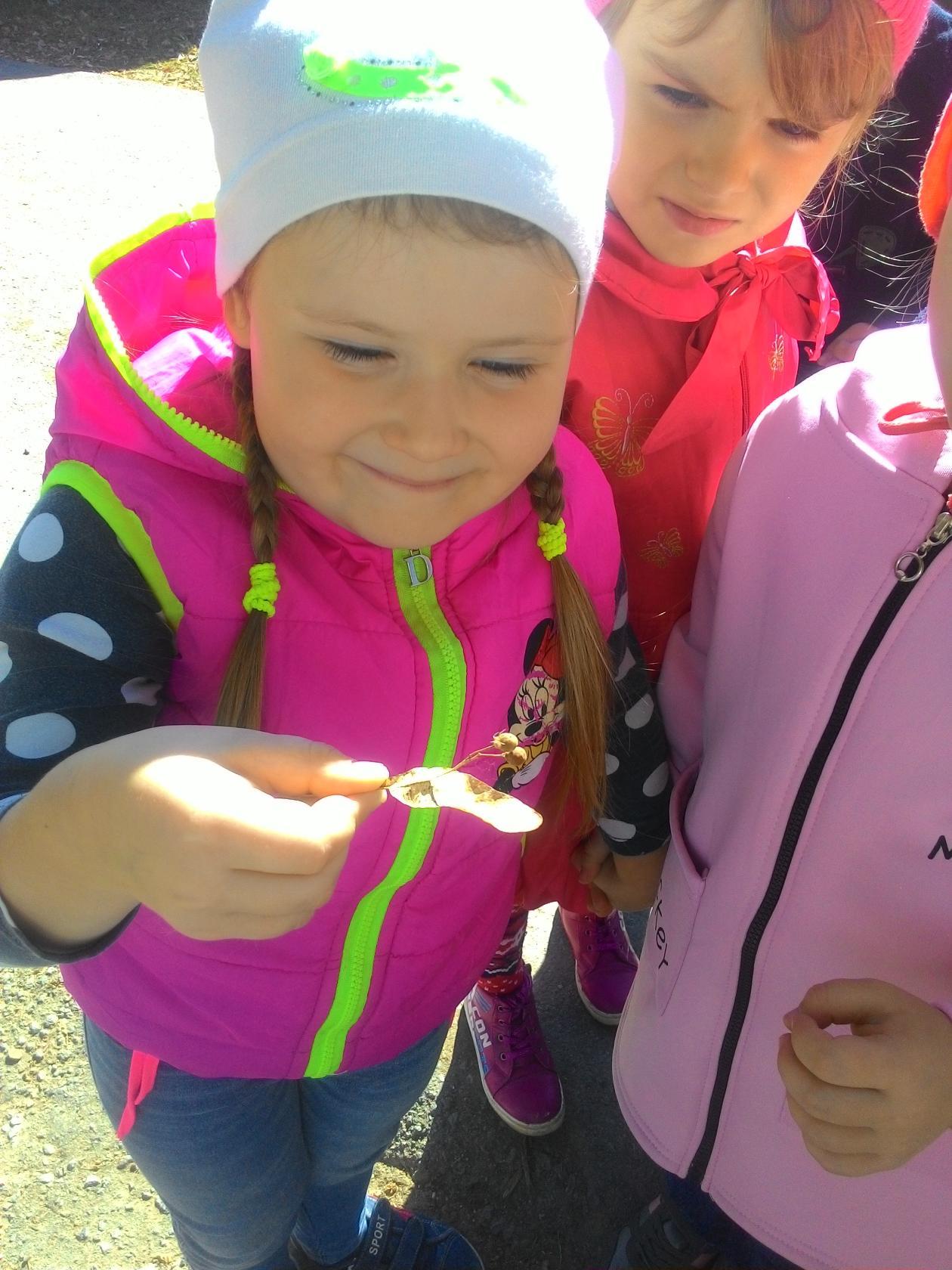 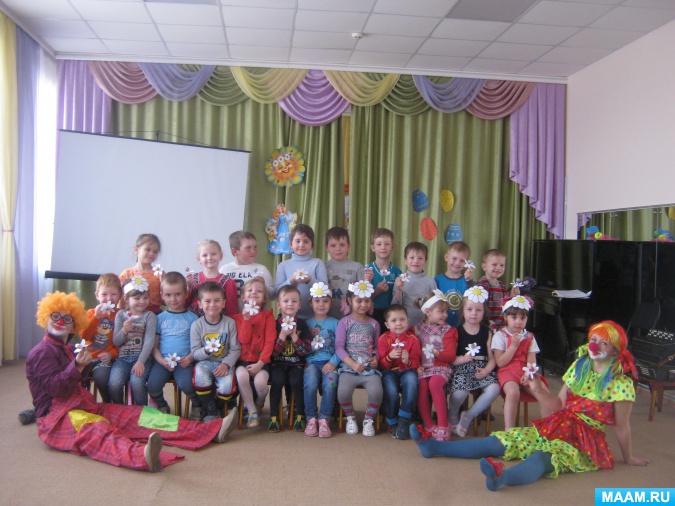 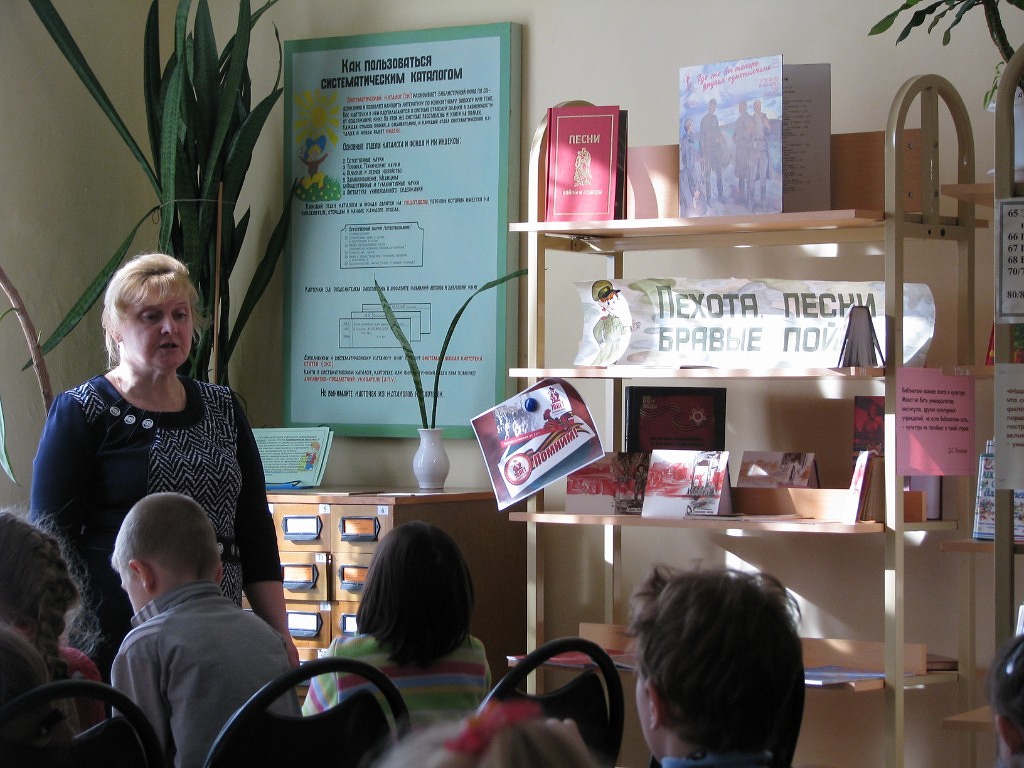 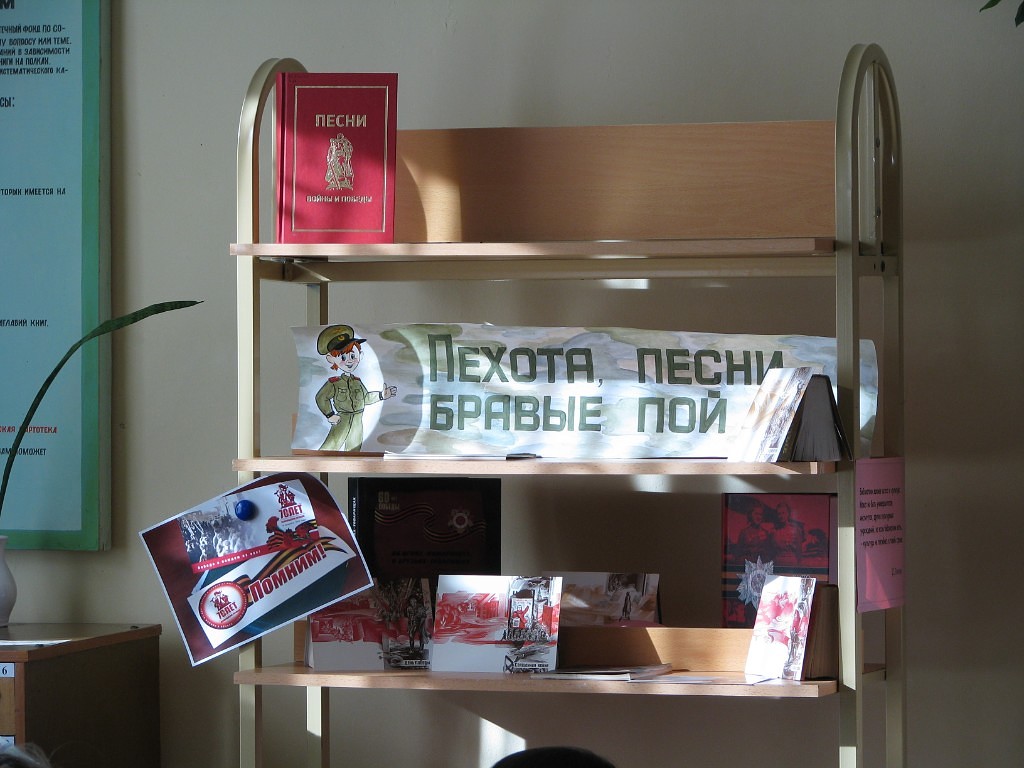 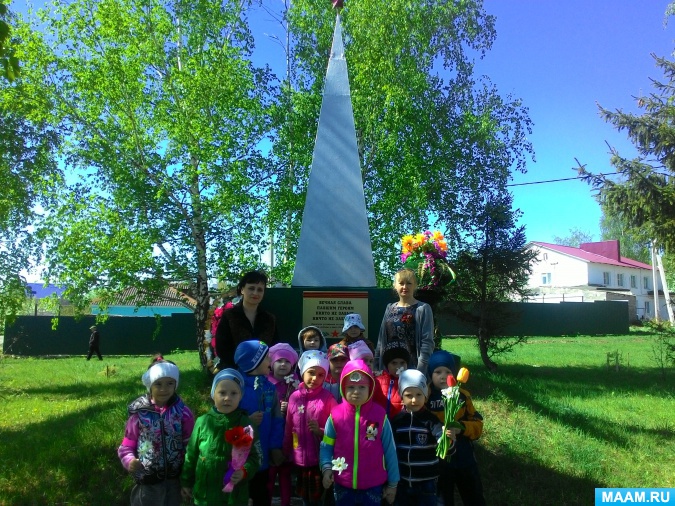 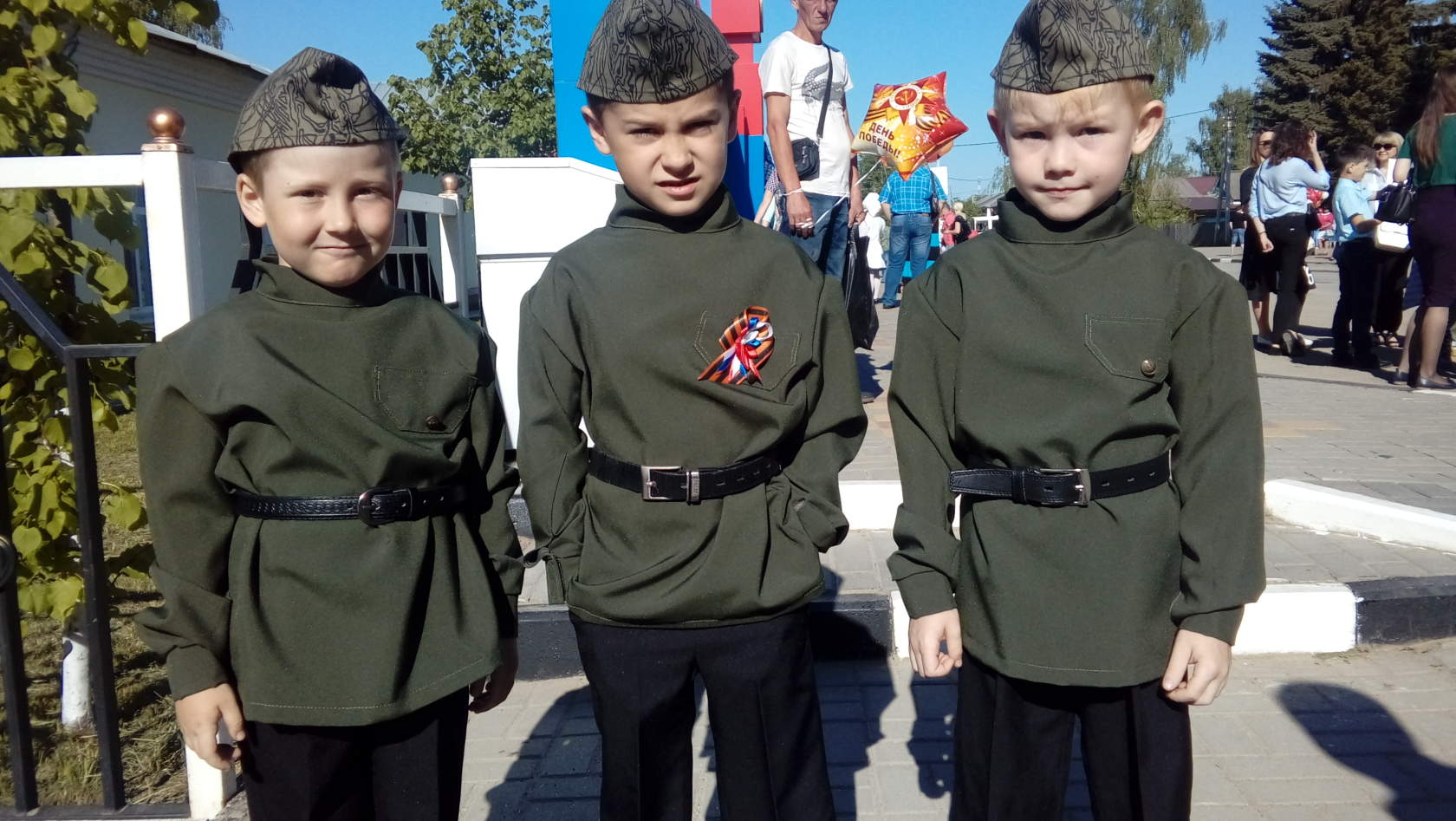 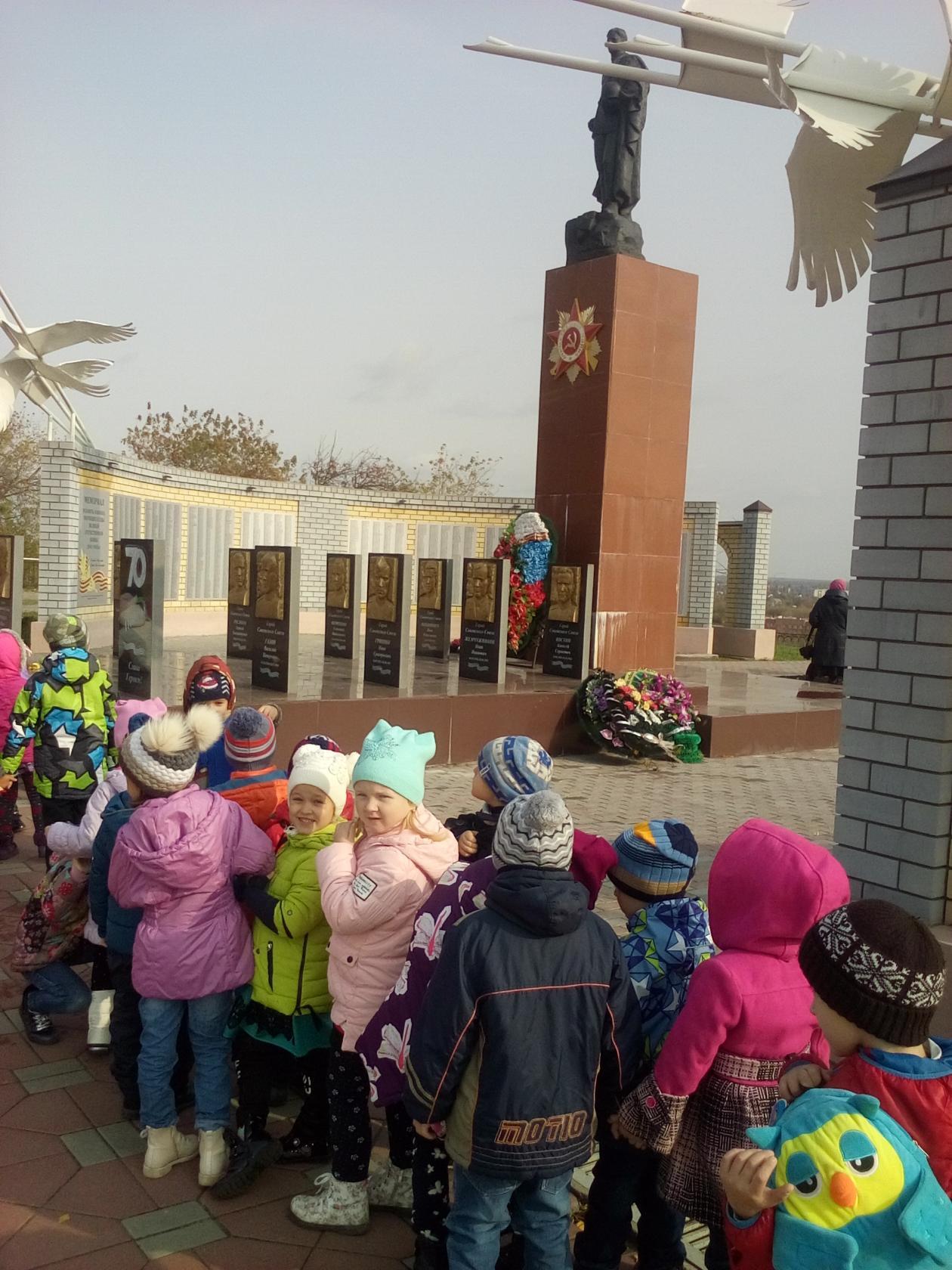 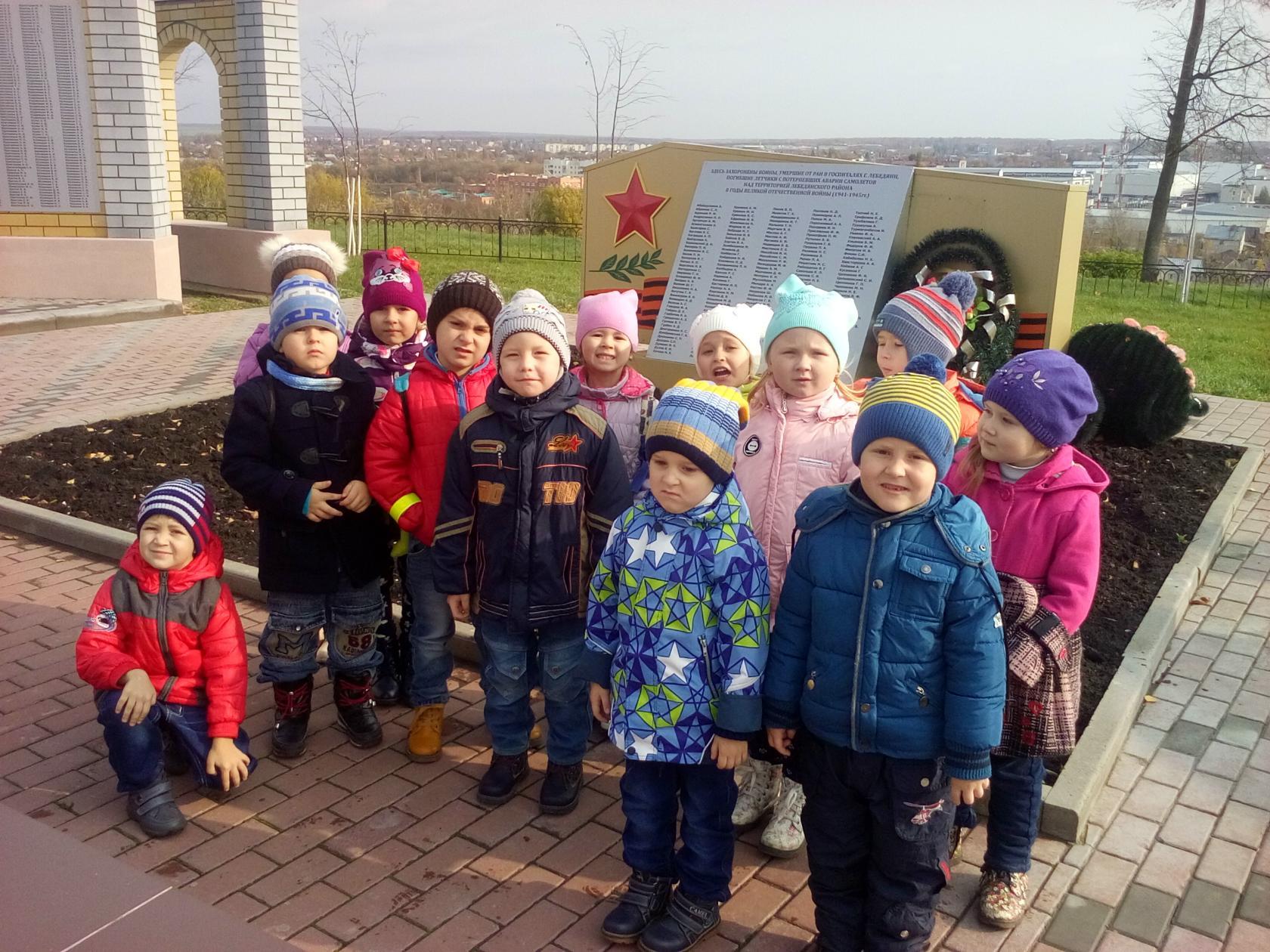 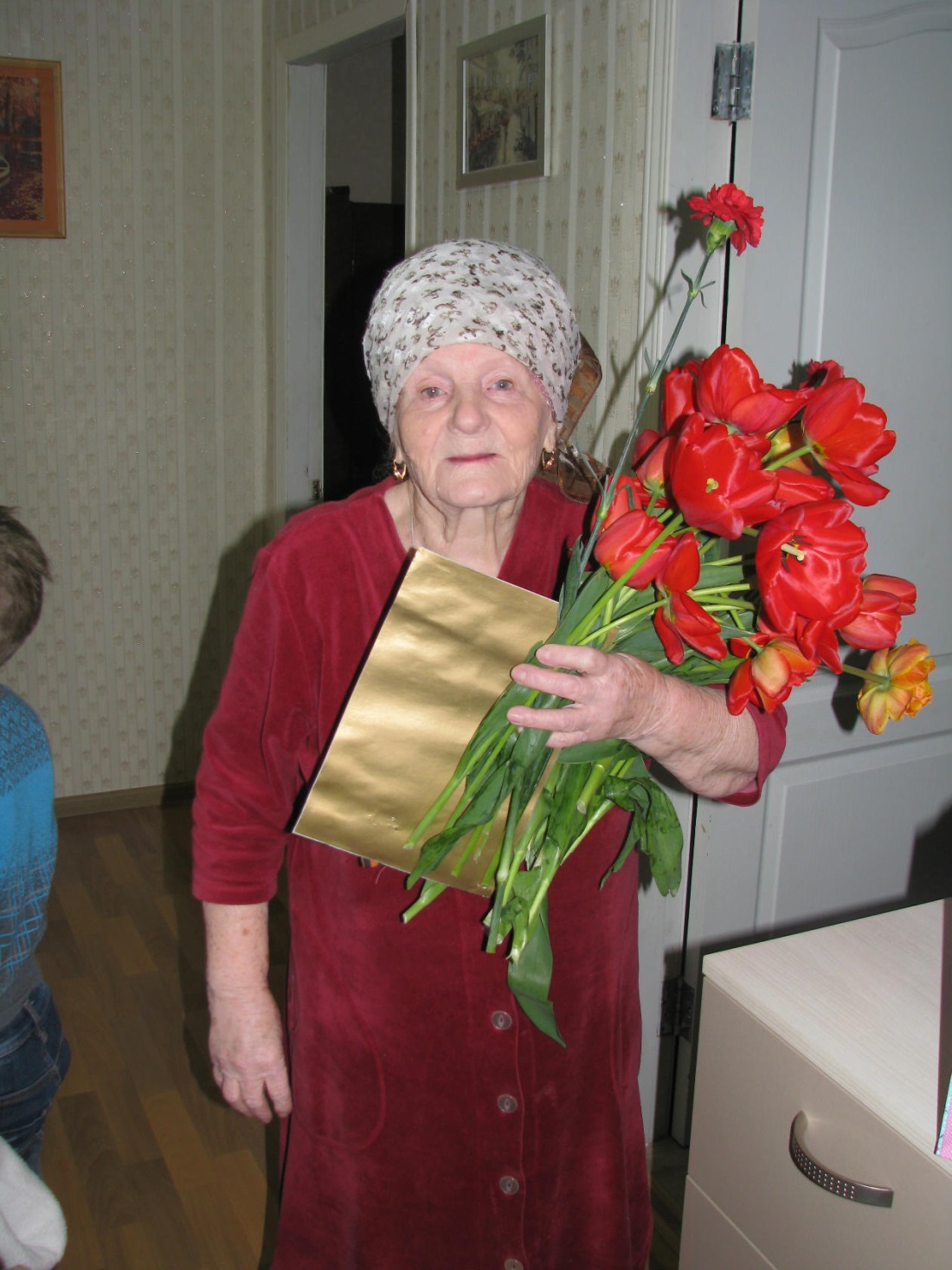 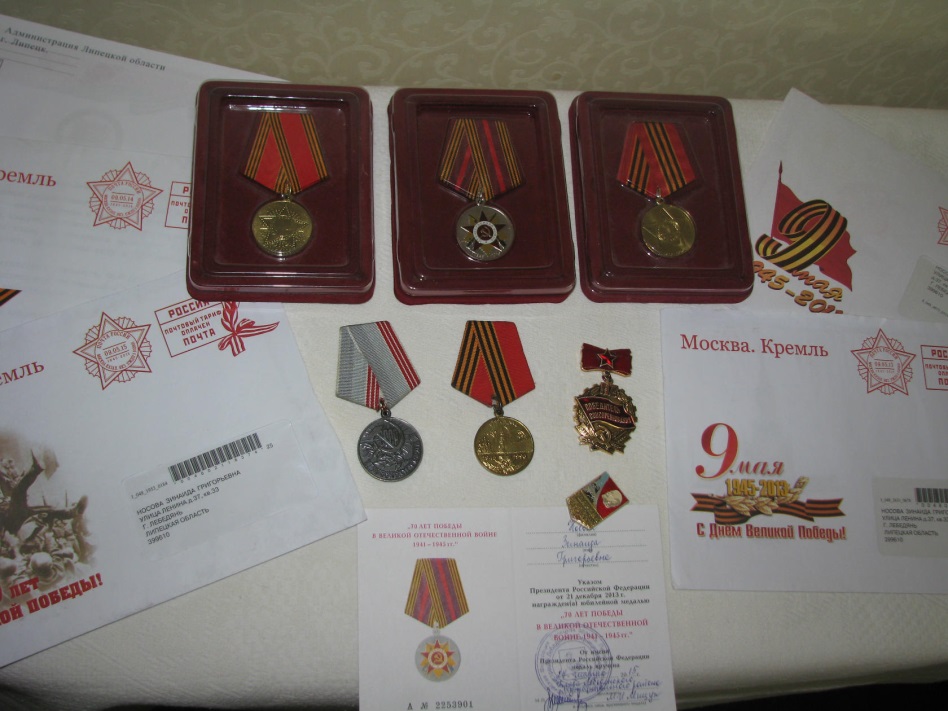 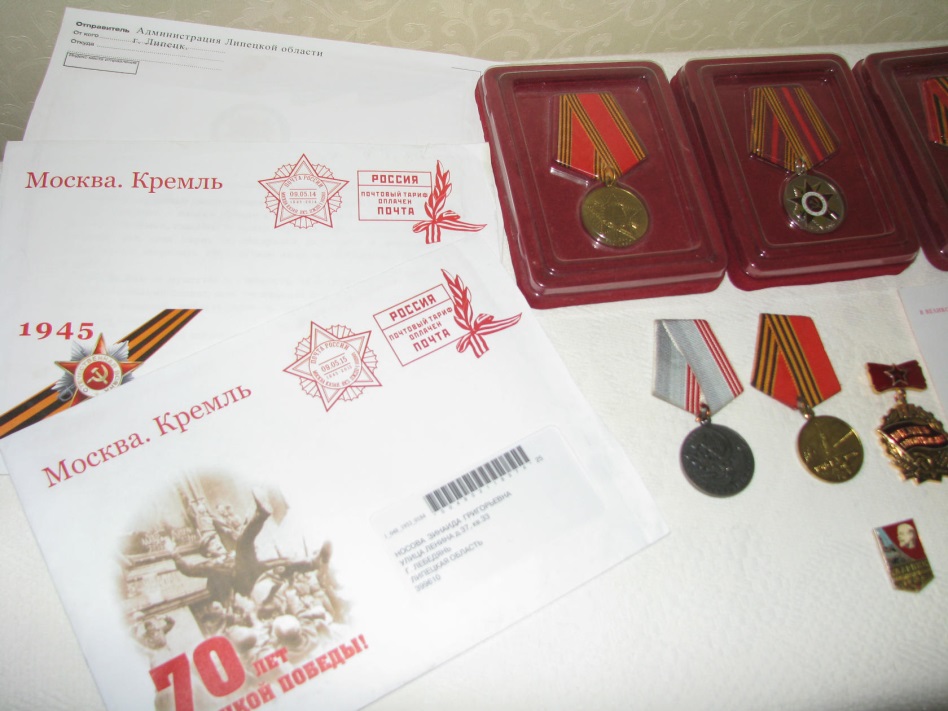 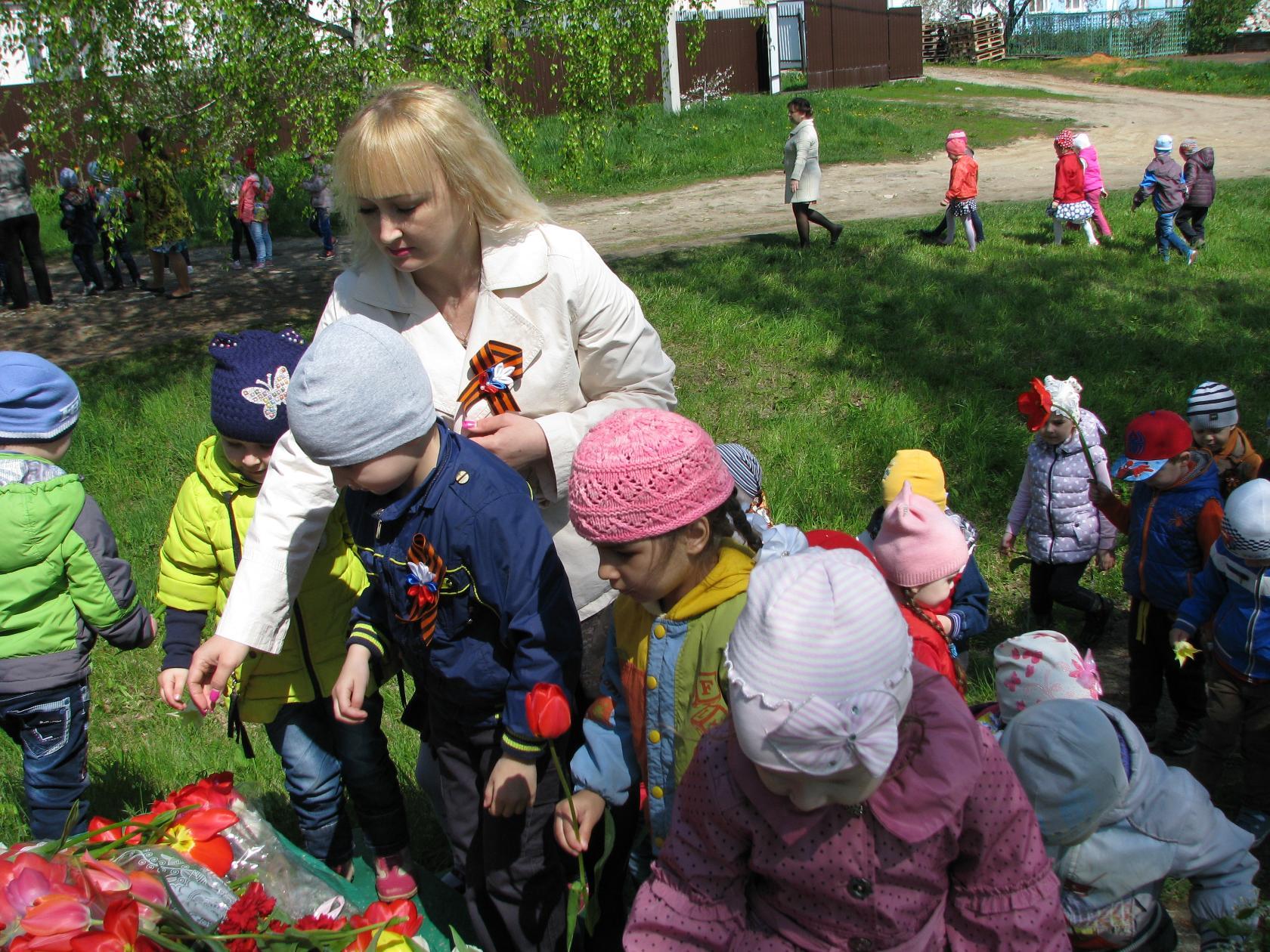 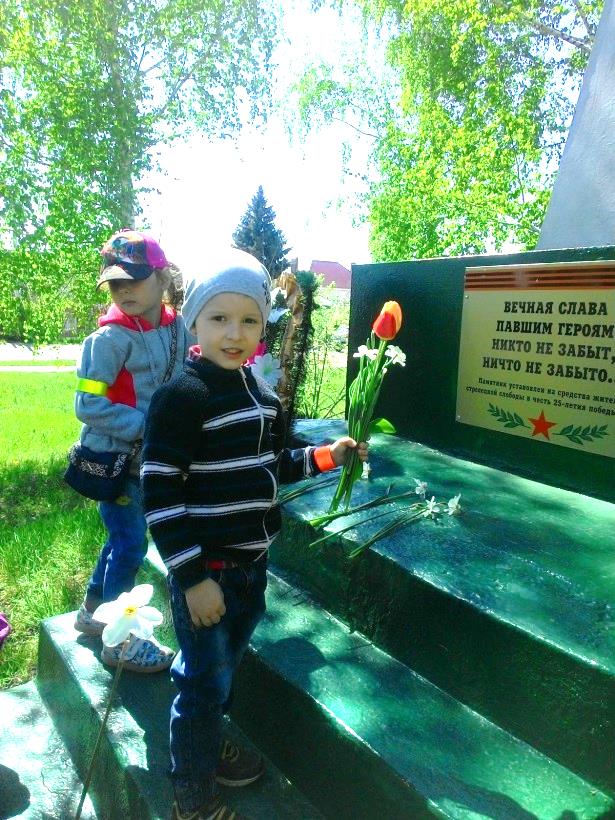 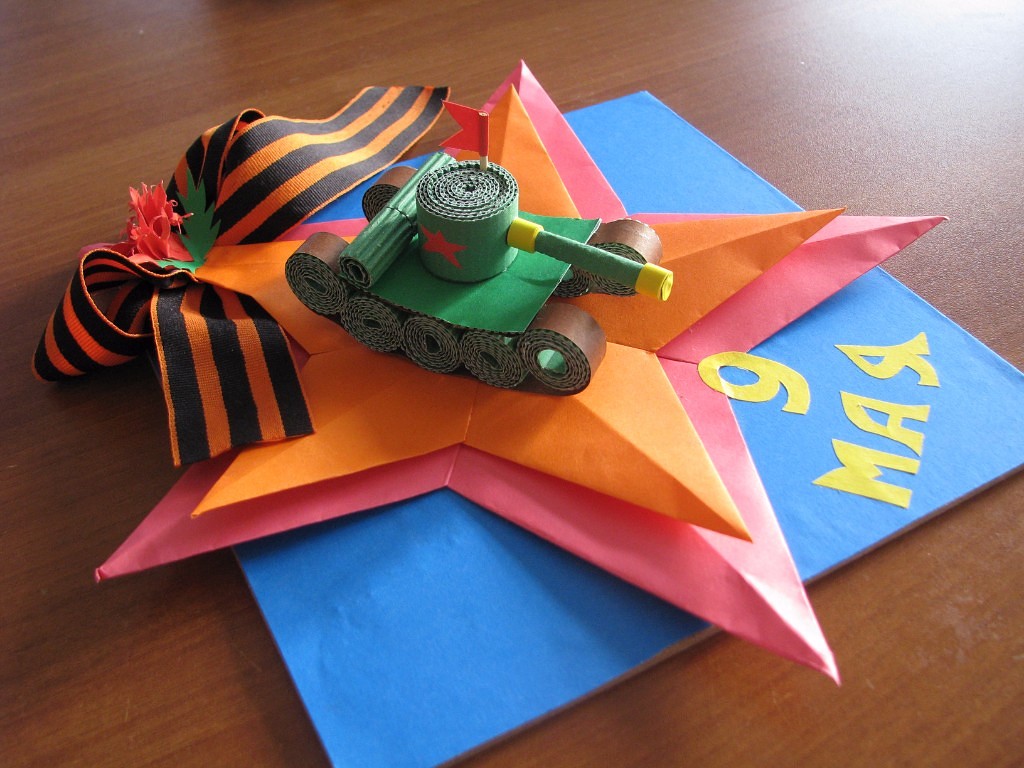 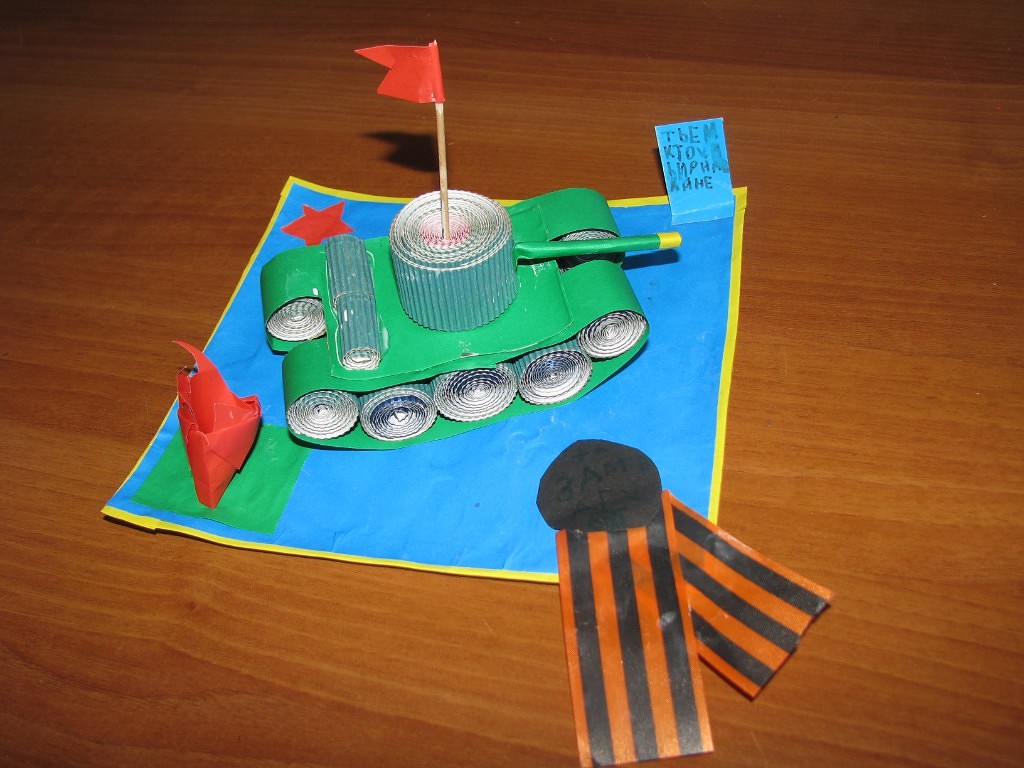 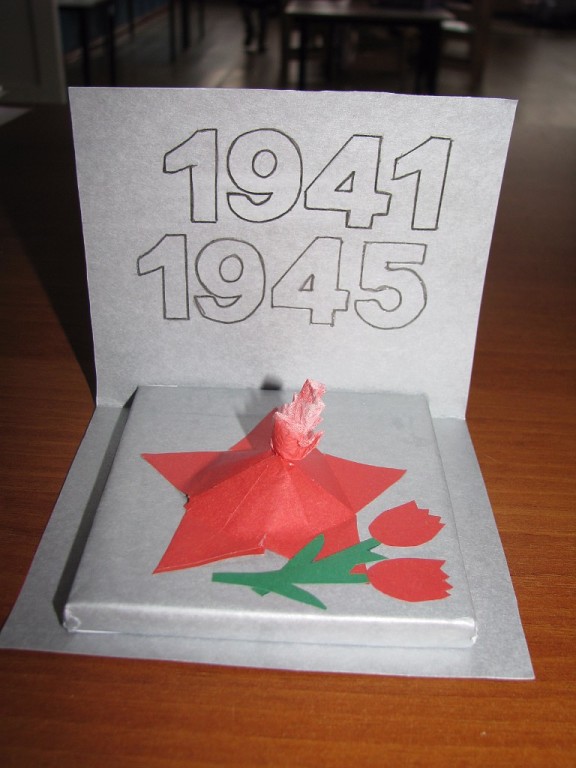 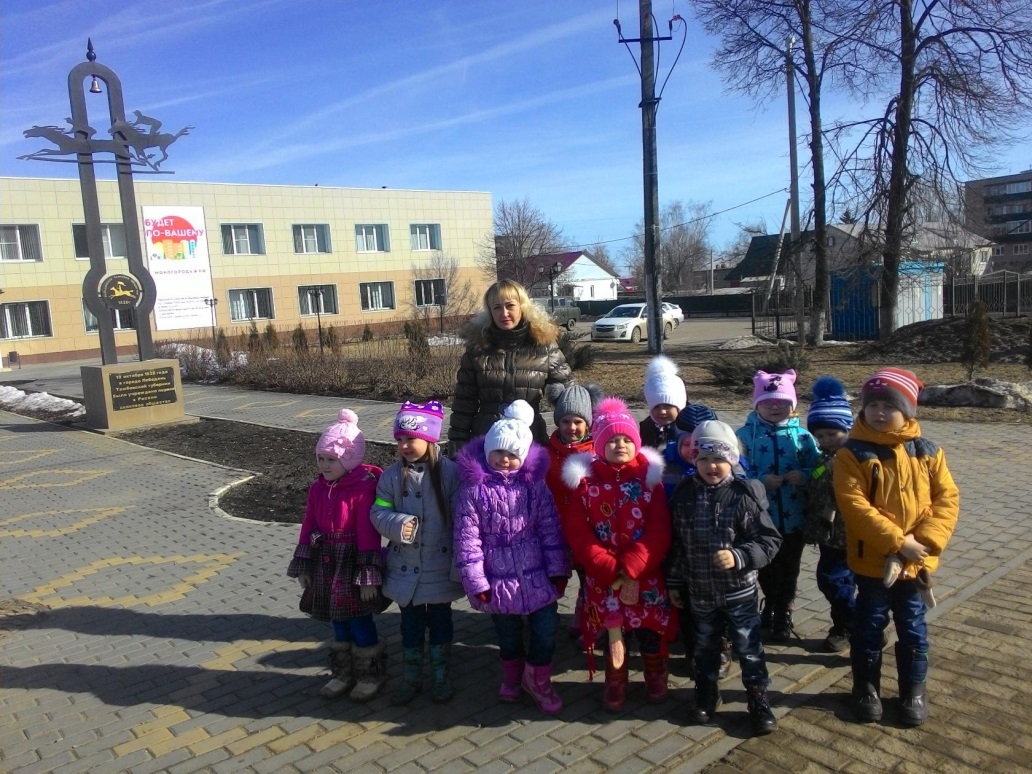 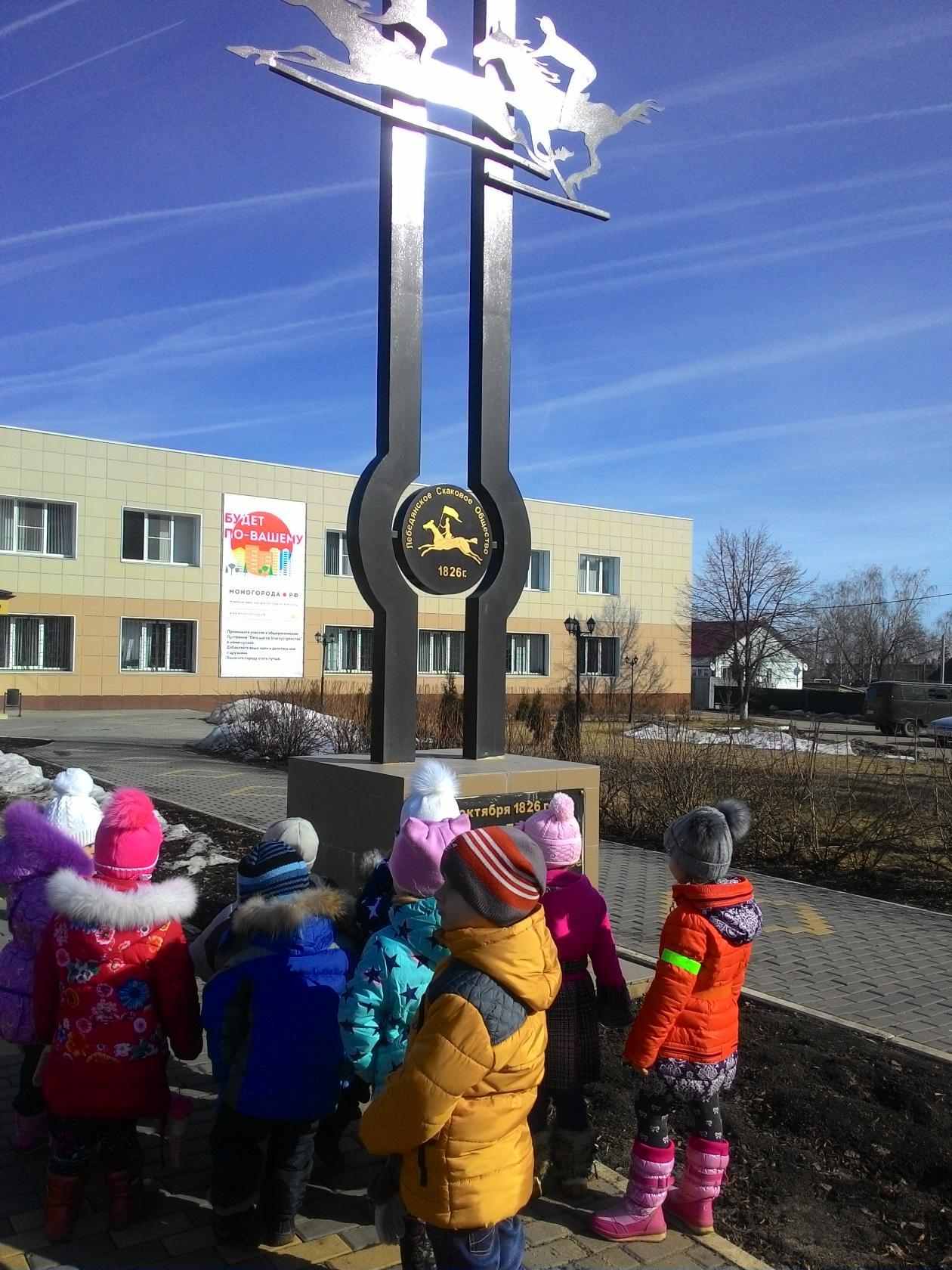 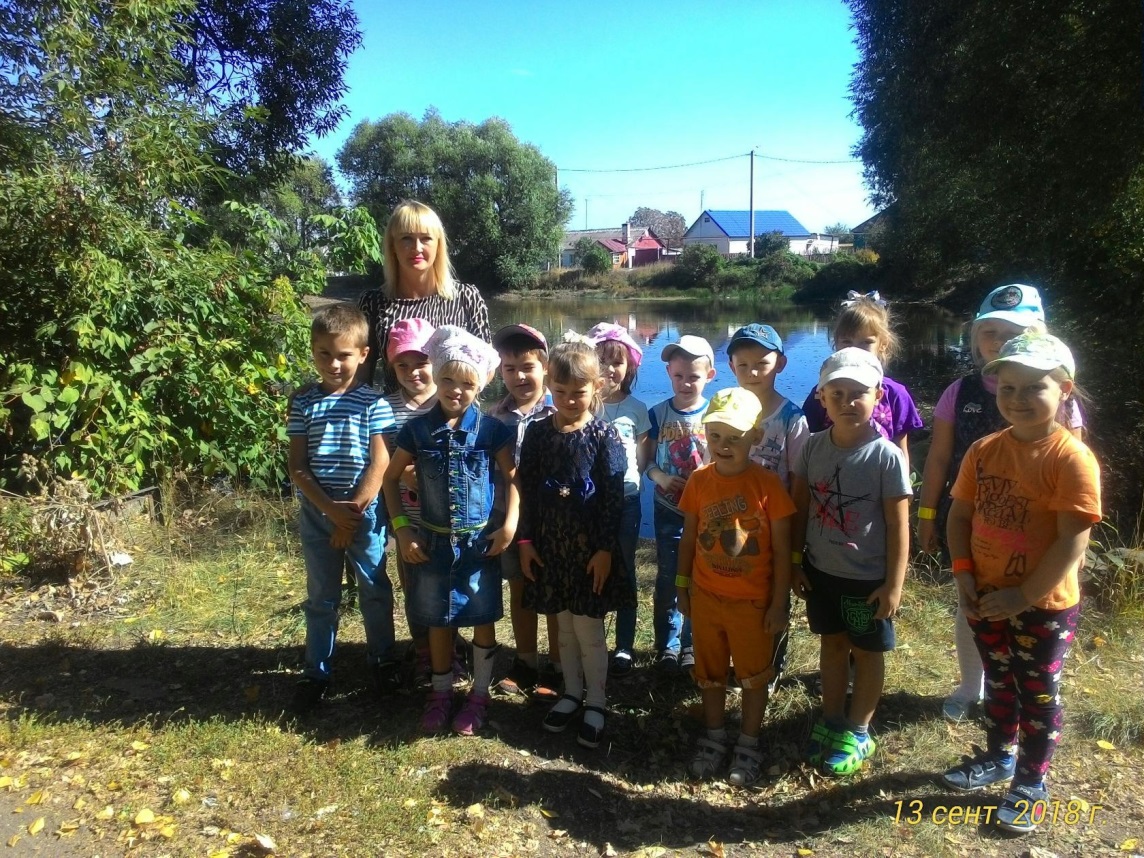 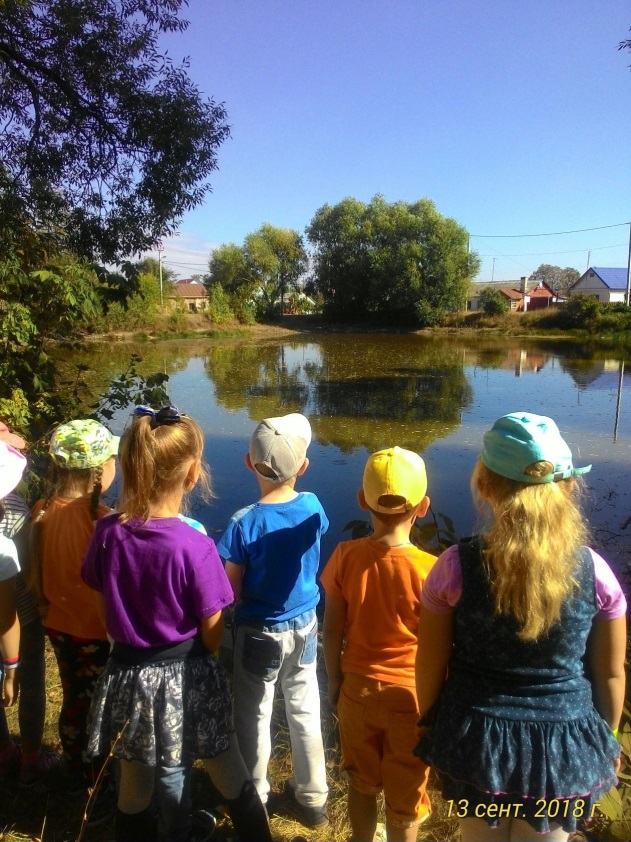 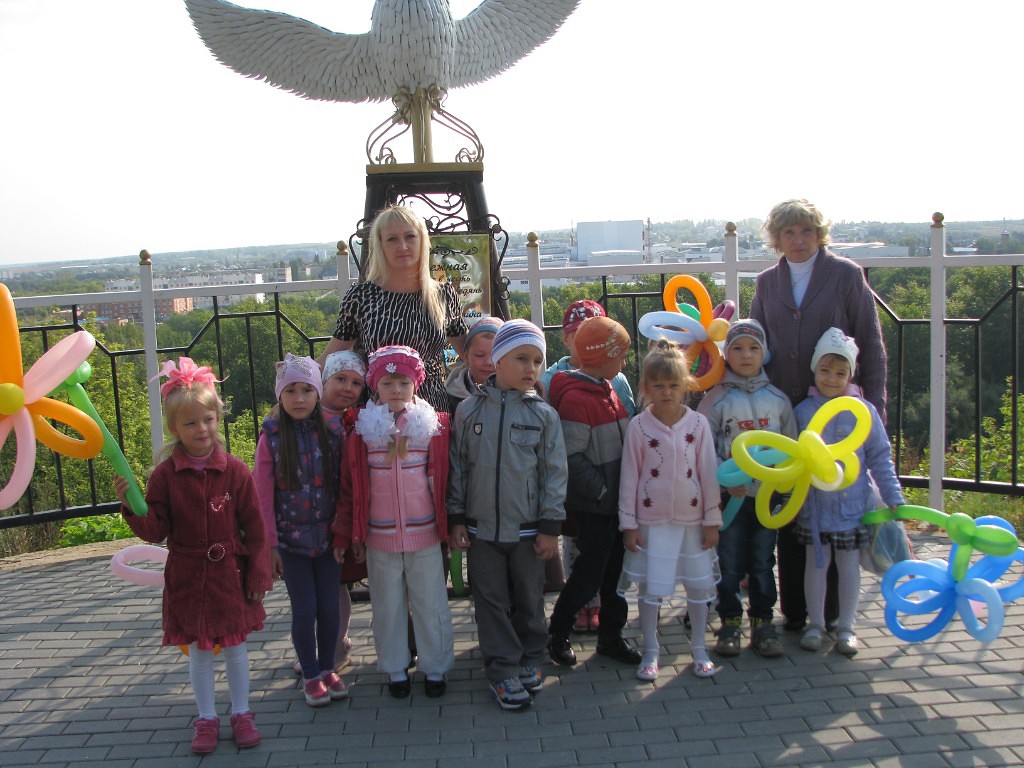 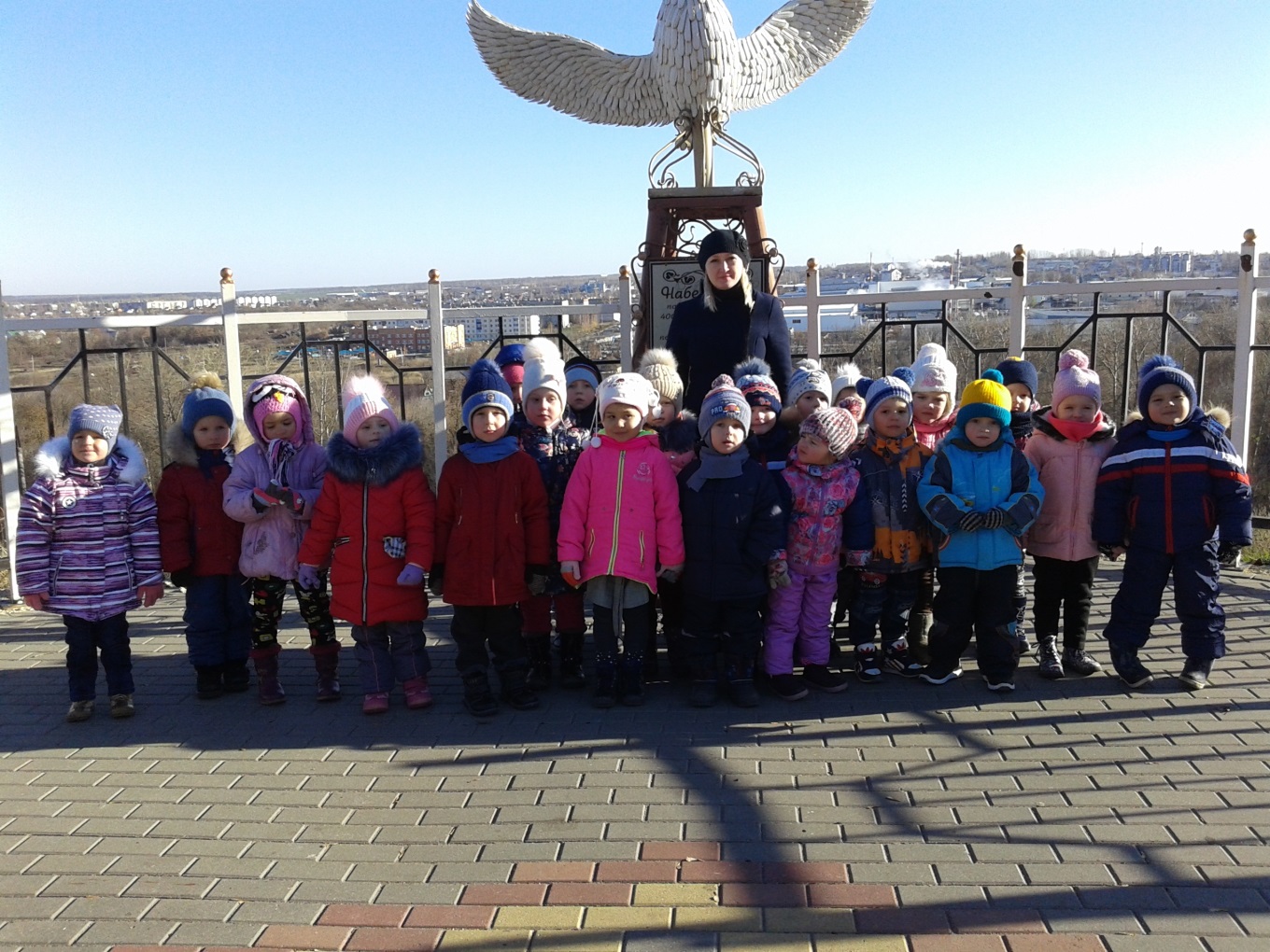 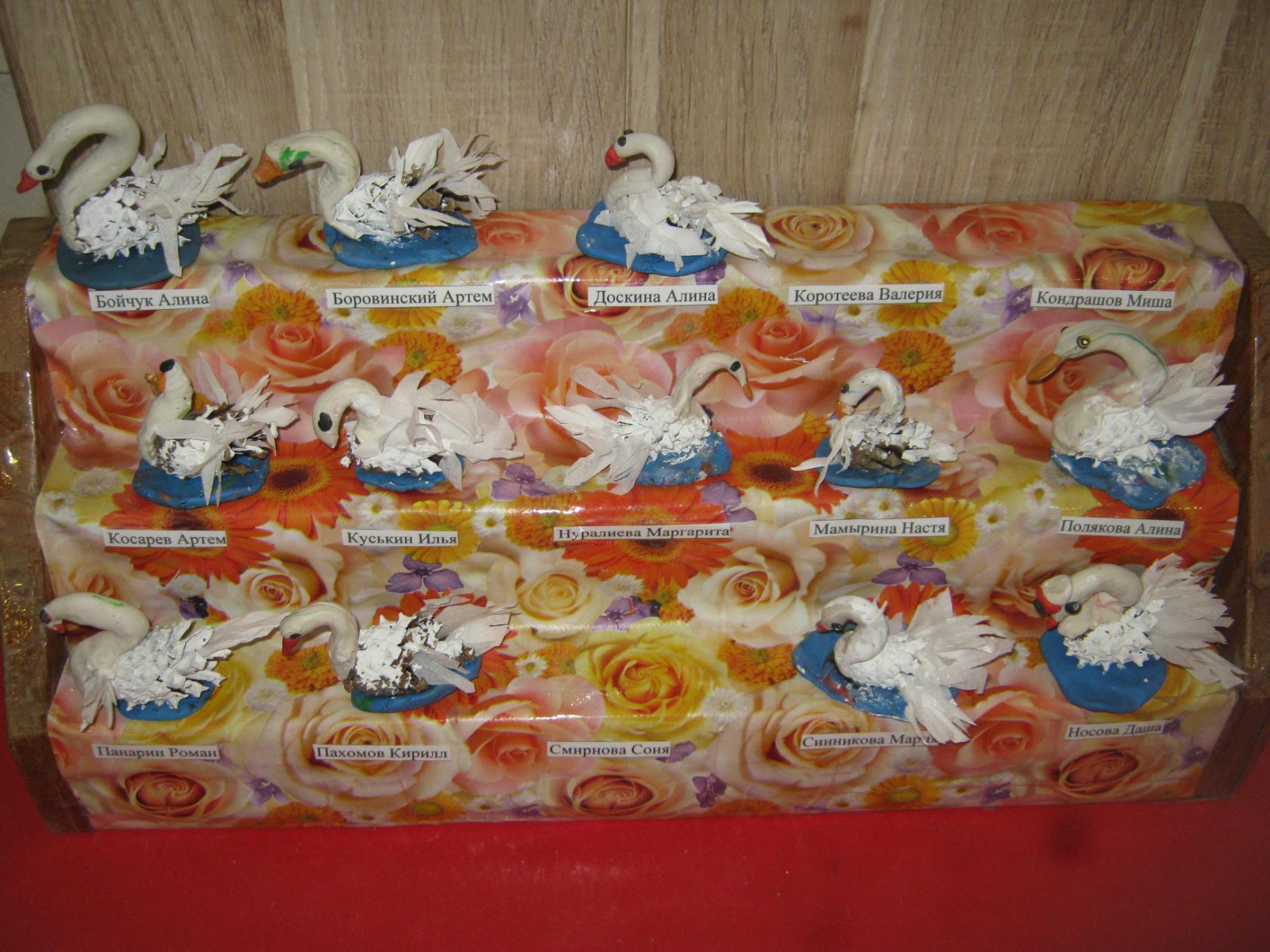 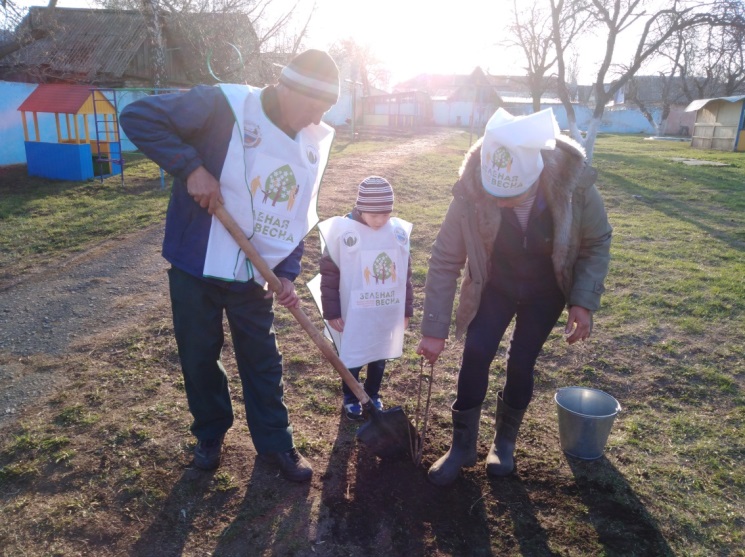 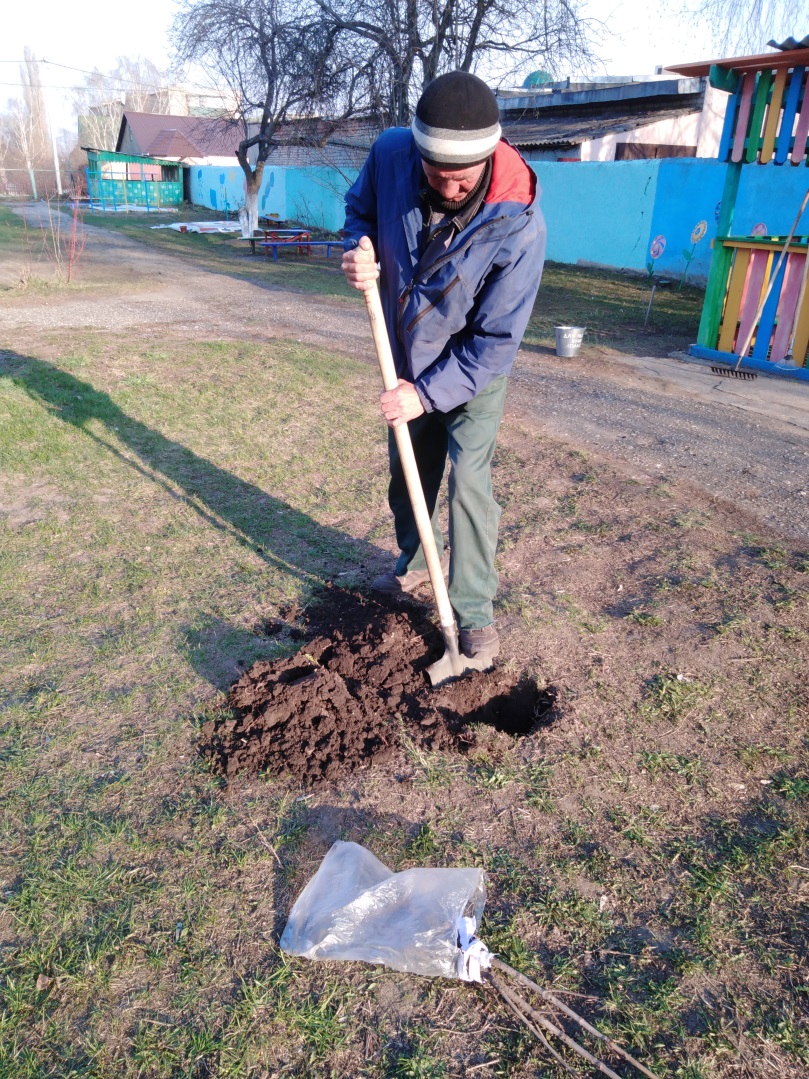 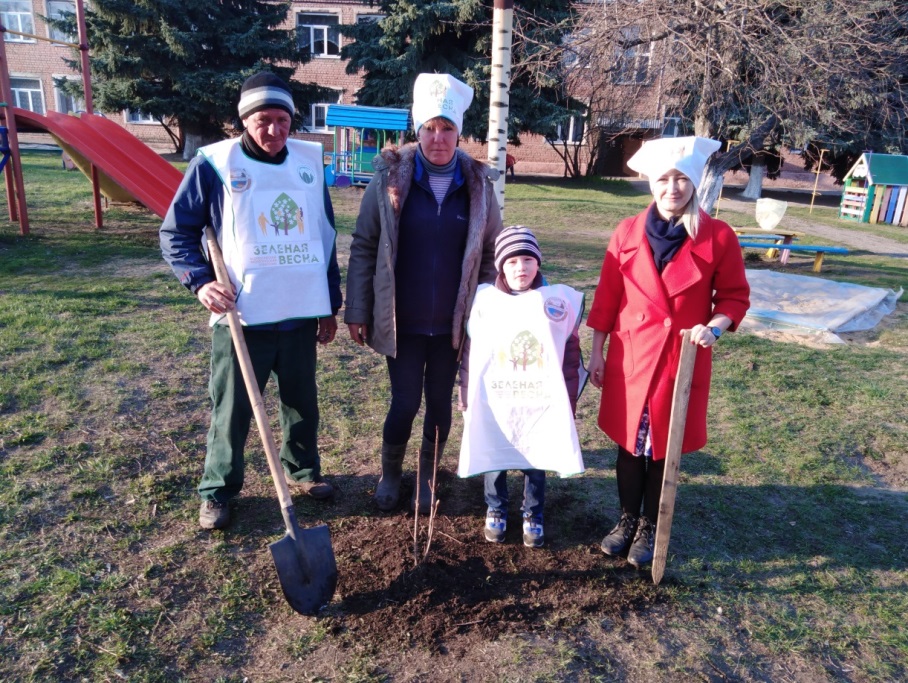 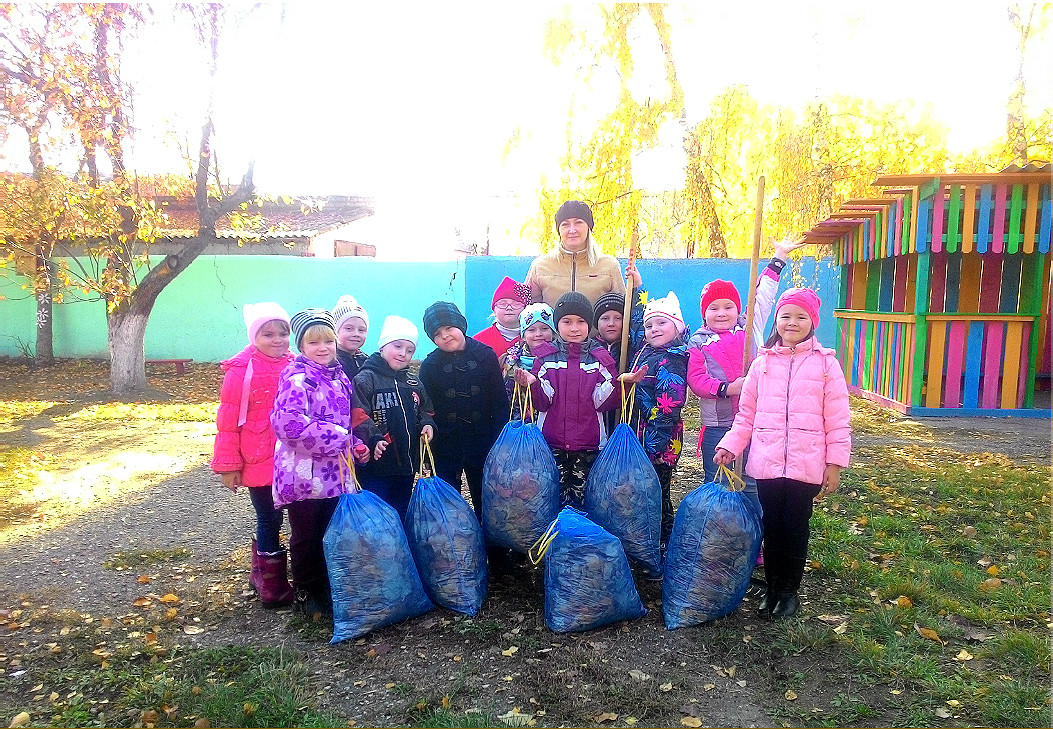 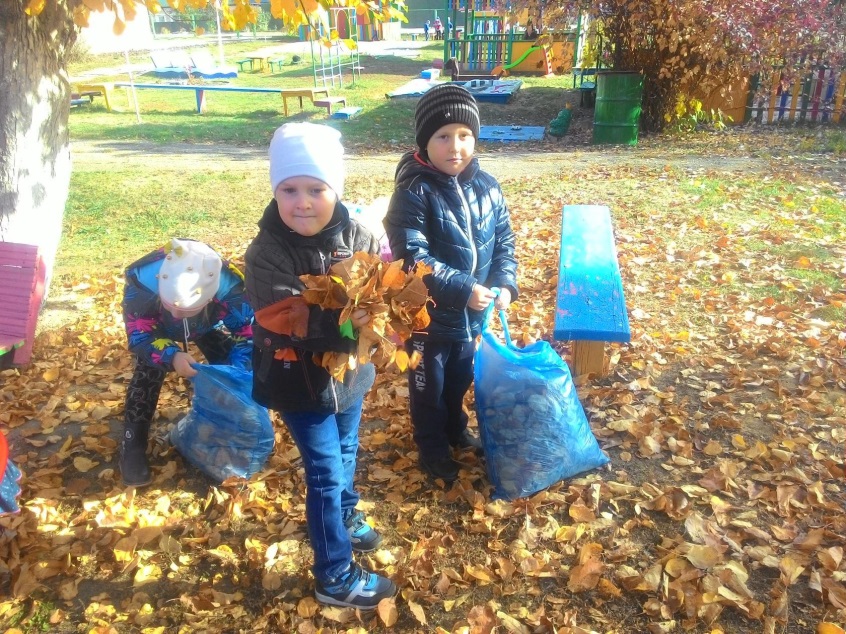 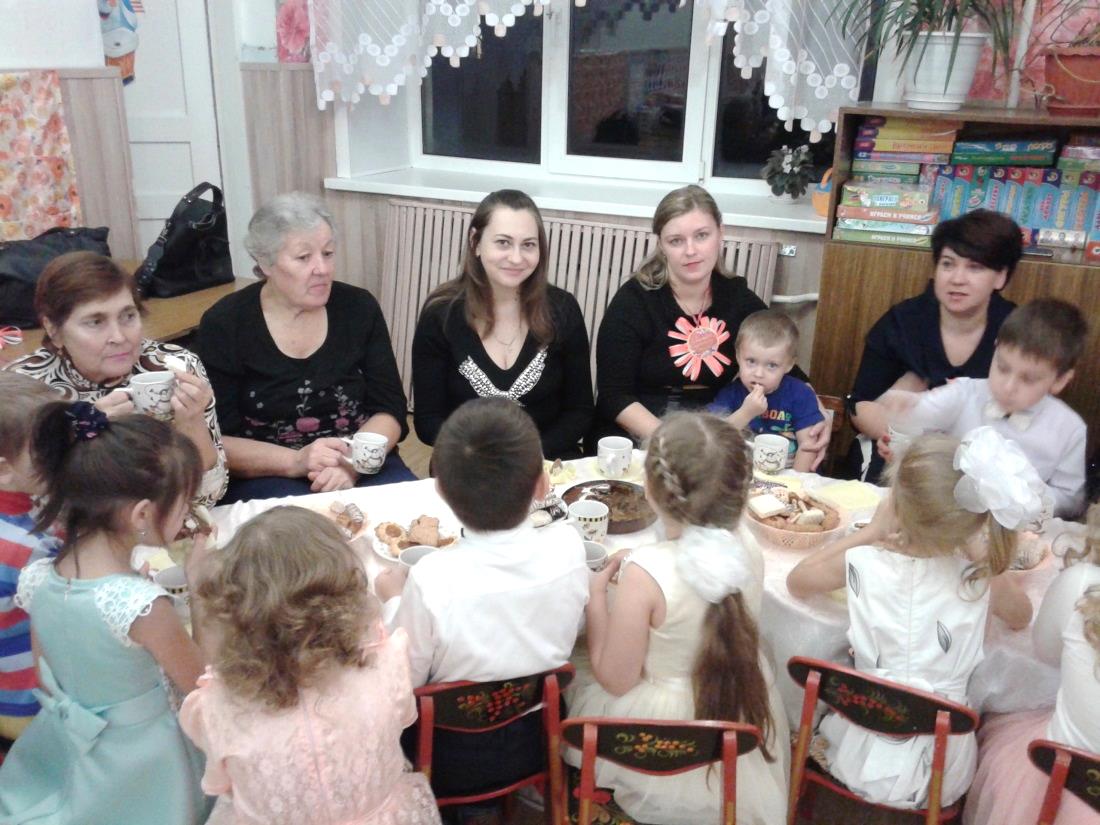 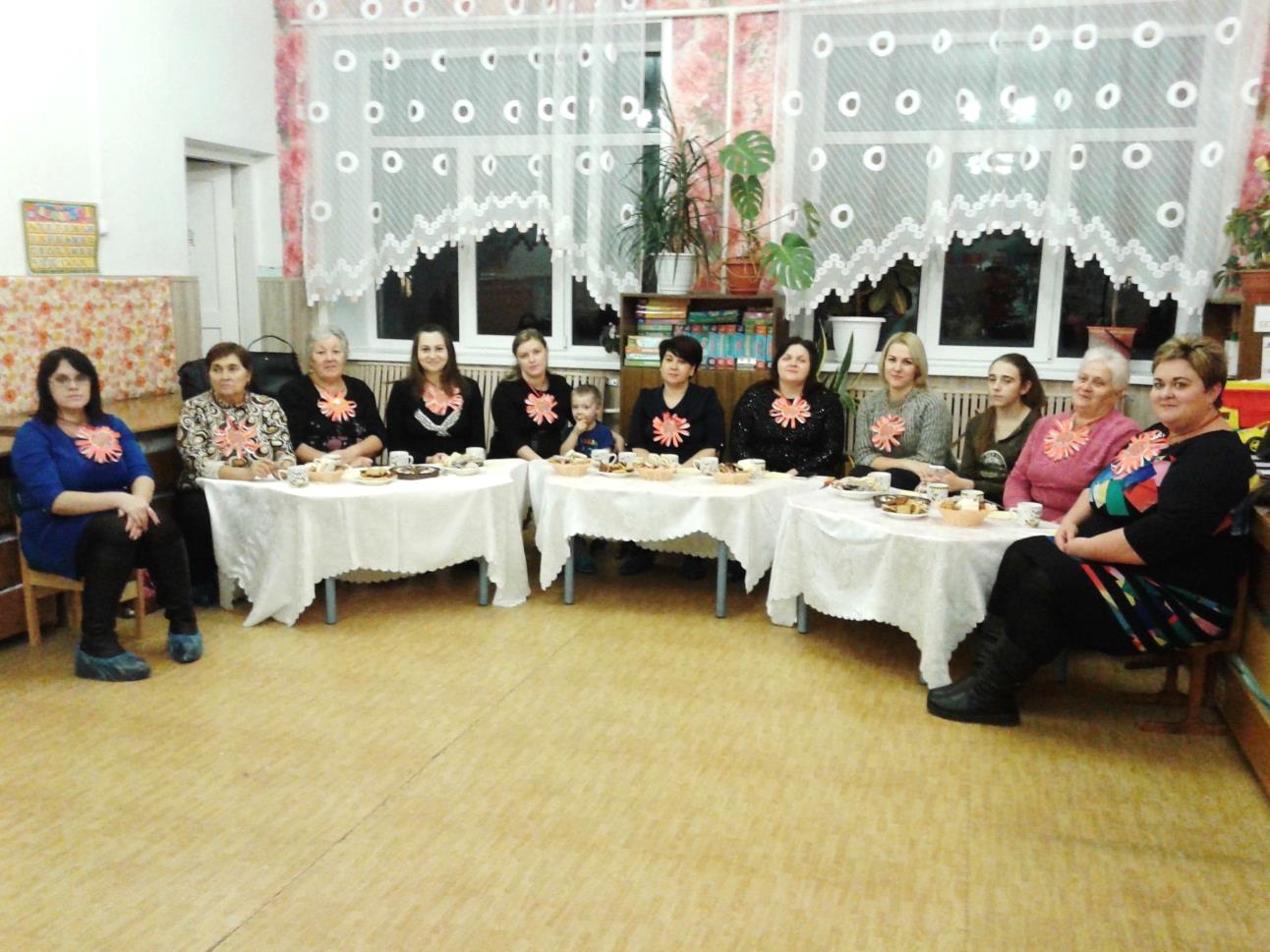 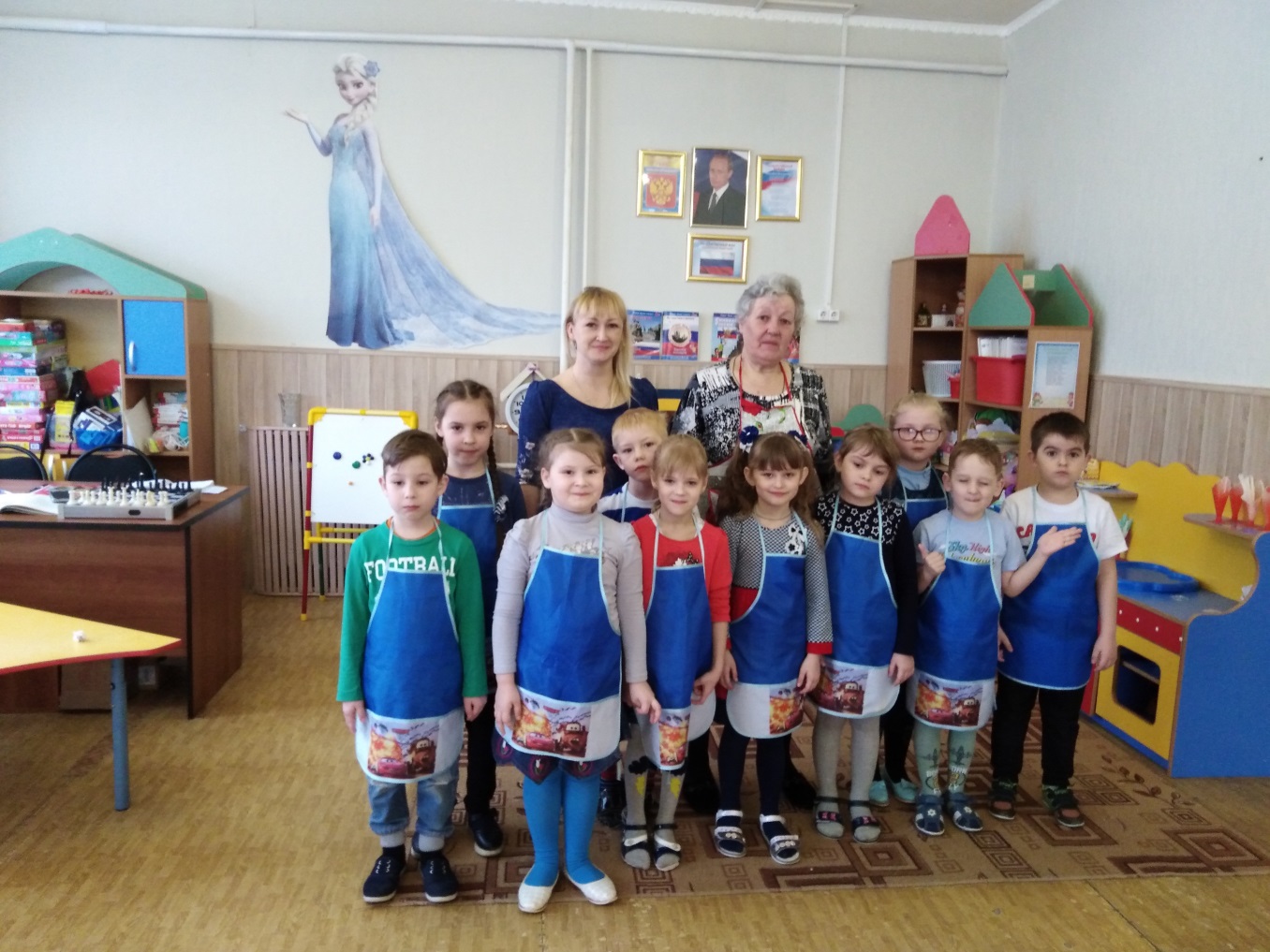 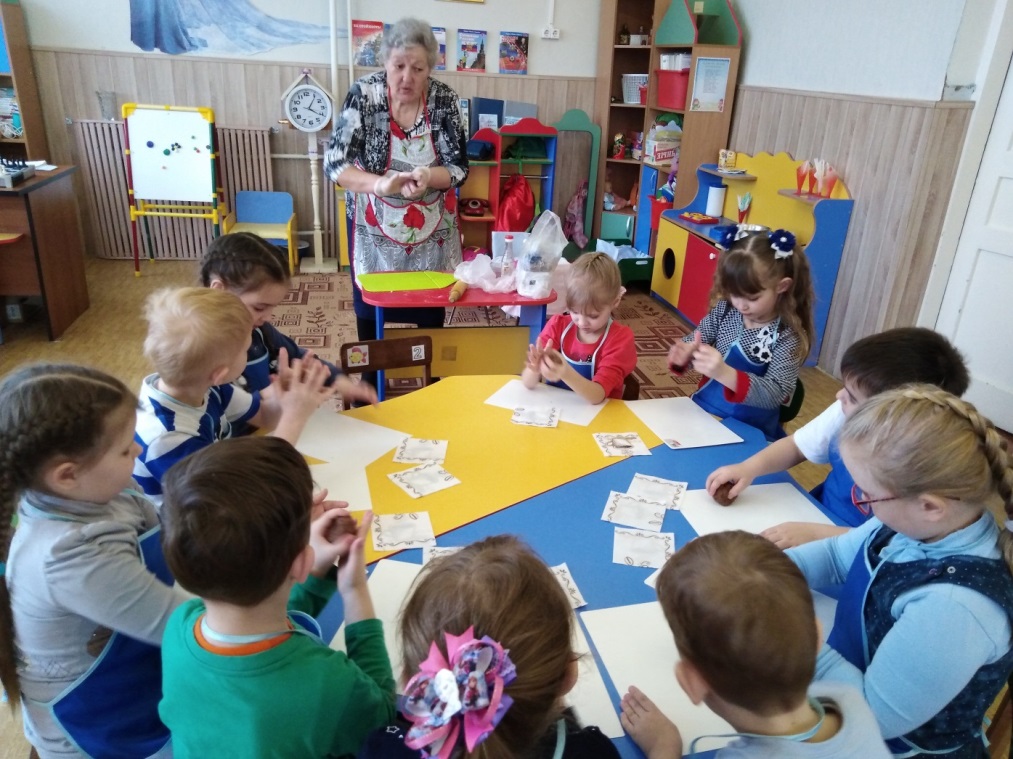 Благодарю за внимание!